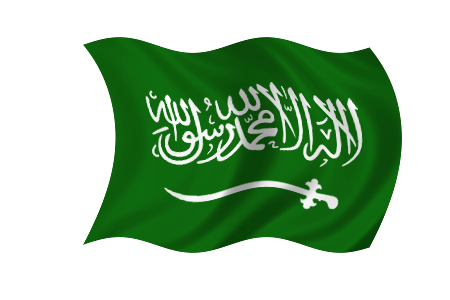 ما هو عنوان درسنا السابقة؟
عدد بعض آداب الزيارة الواردة في الدرس؟
ما اسم الفتاة المريضة؟
ما معنى كلمة (نقرع)؟
ما هو ضد (فكرة جميلة)؟
ما هو مفرد كلمة (الزائرات)؟
ماذا نقول للمريض عندما يتشافى؟
أن يقرأ الطالب الدرس قراءة سليمة.
  
أن يحكي الطالب قصة الدرس بأسلوبه. 
 
أن يستشعر الطالب الأجر عندما يزيل الأذى عن طريق الناس.

أن يتعرف الطالب على الألف الممدودة في آخر الأسماء.

أن يستخرج الطالب كلمات تنتهي بالتاء المربوطة. 

أن يستخدم الطالب (إن ) في تأكيد الجمل الاسمية.
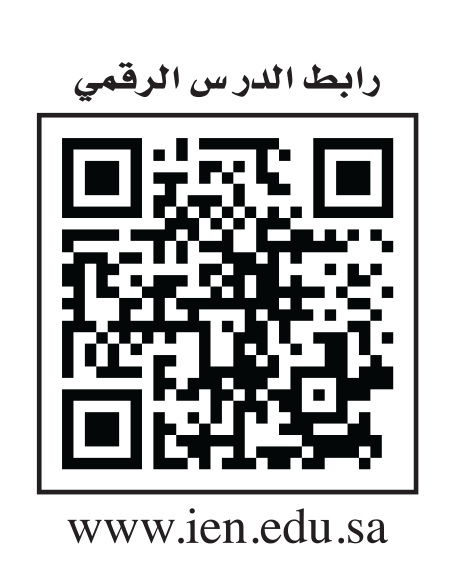 30
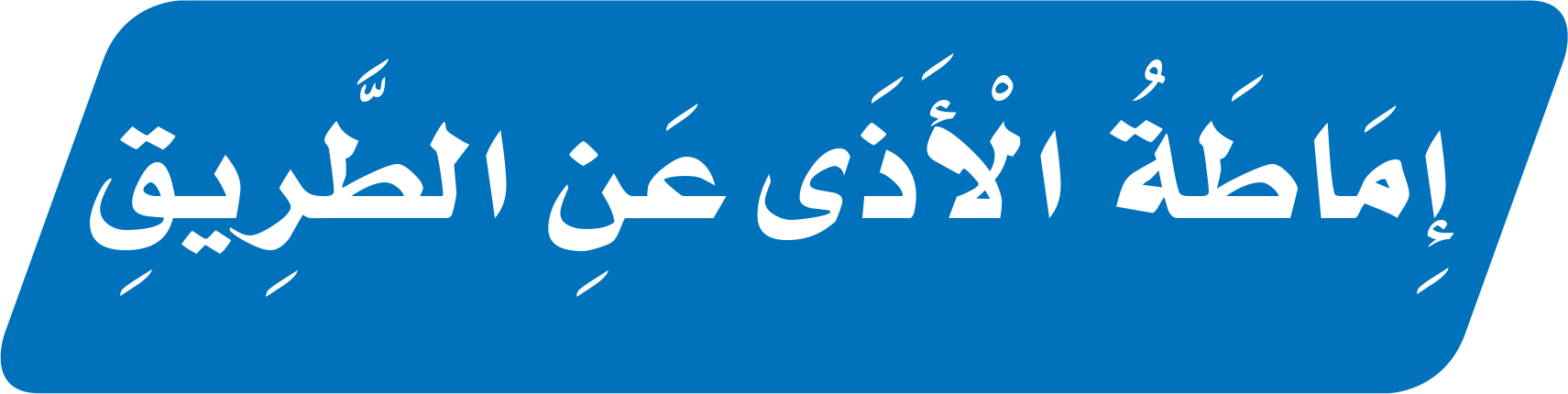 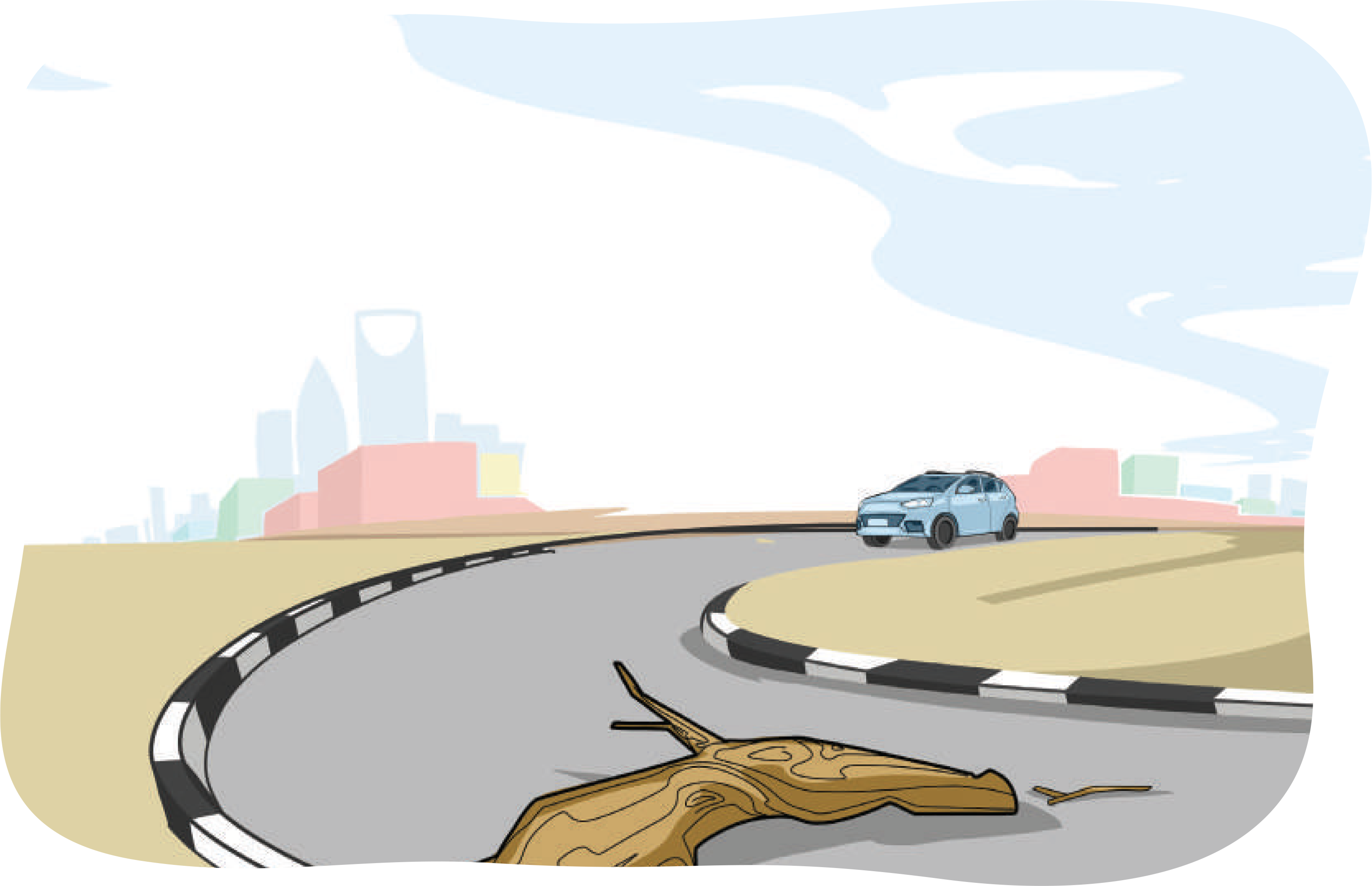 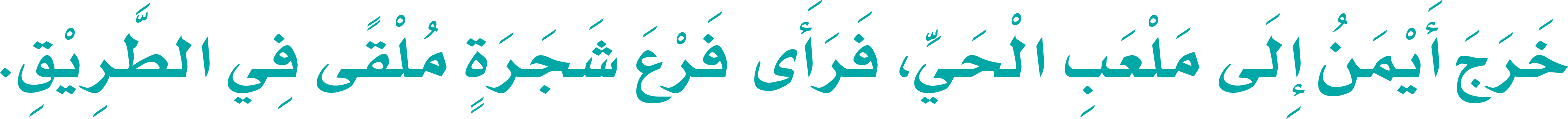 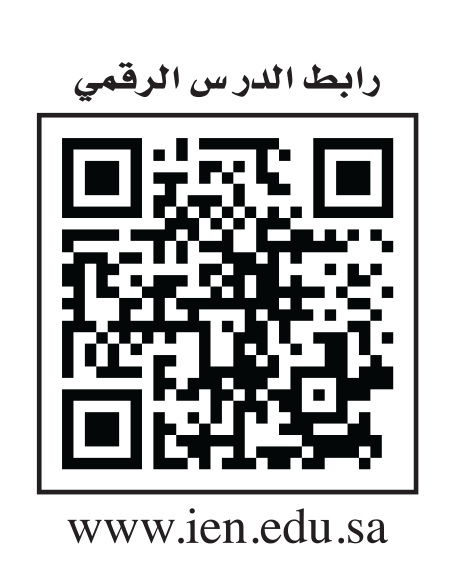 30
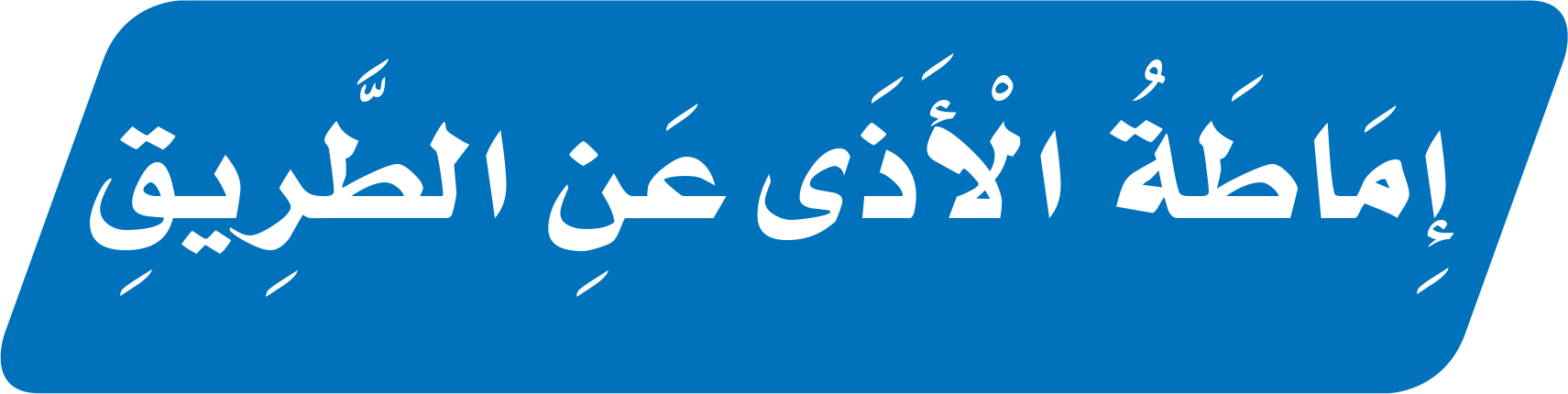 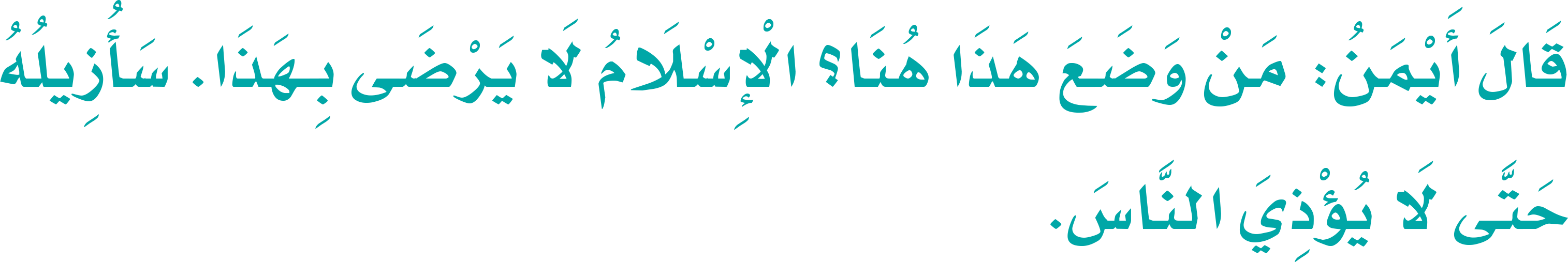 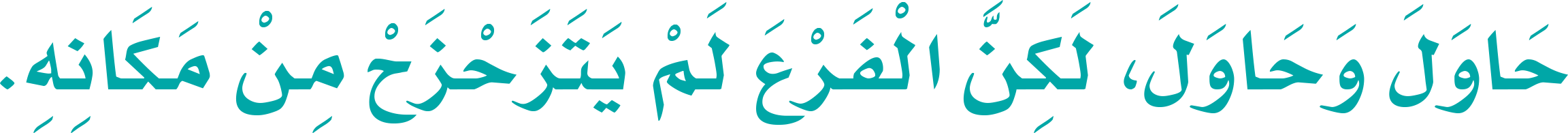 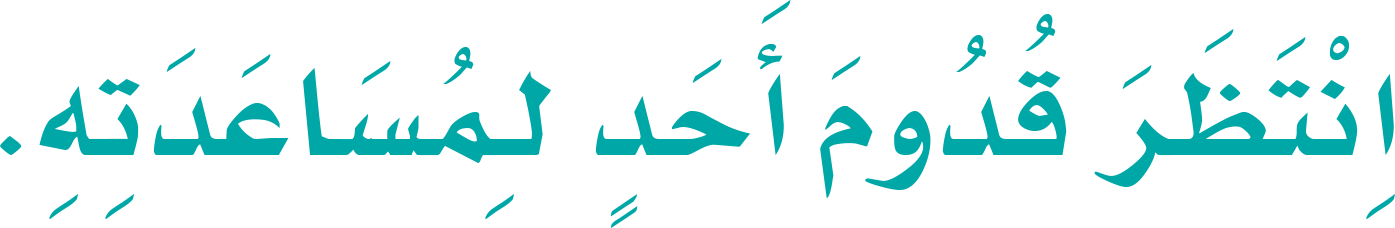 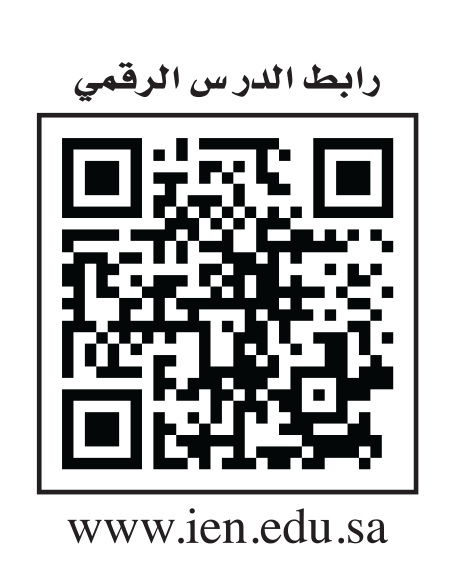 31
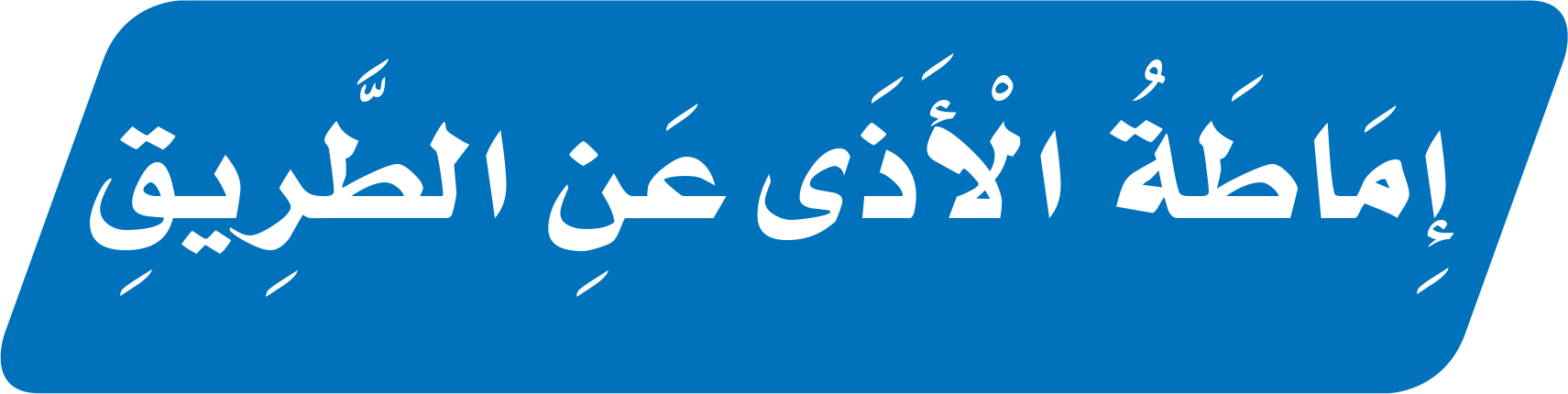 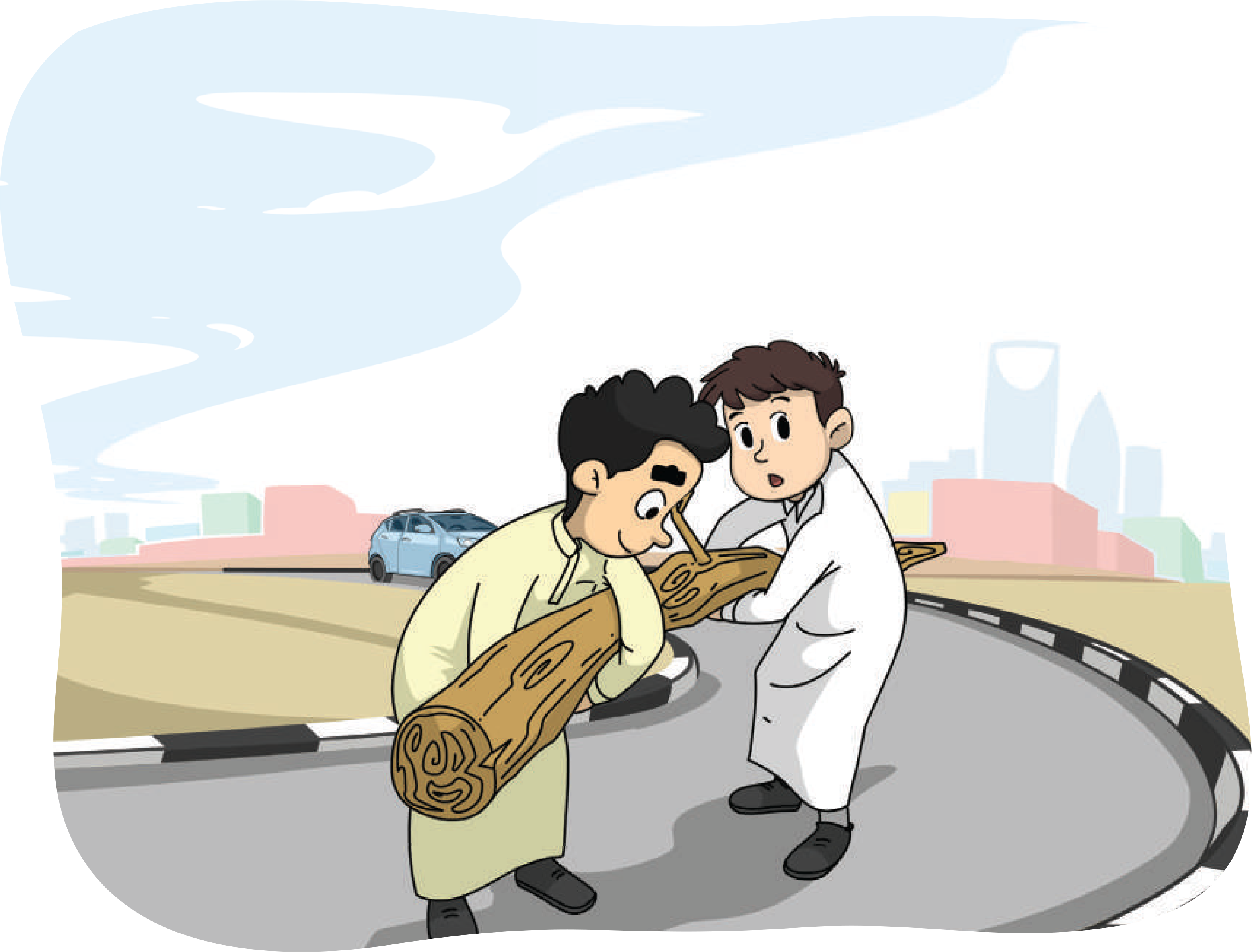 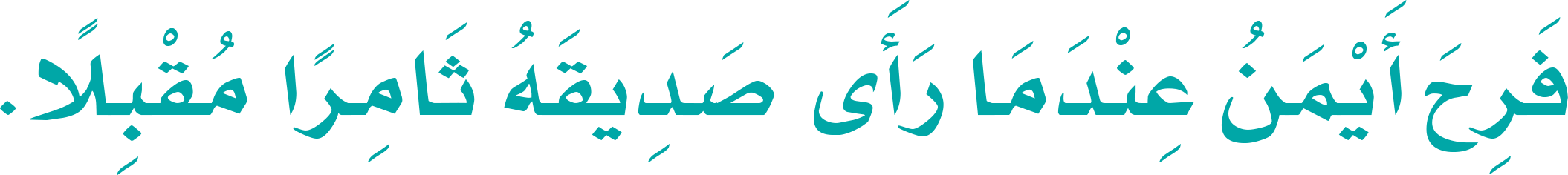 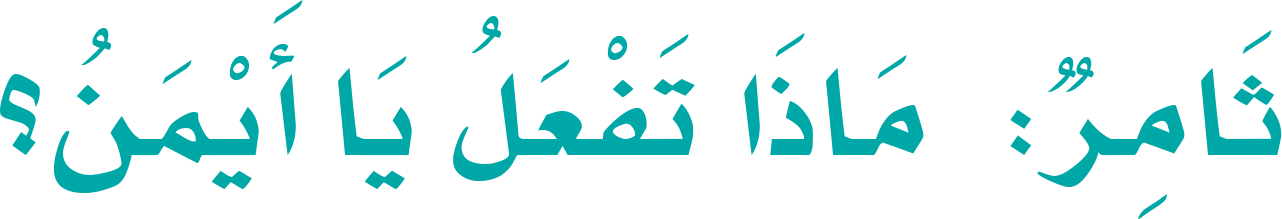 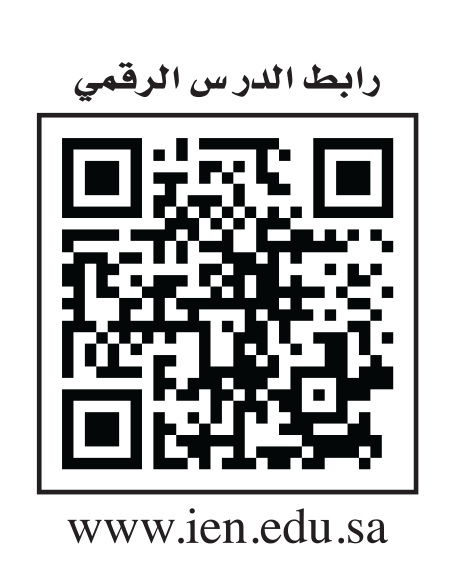 31
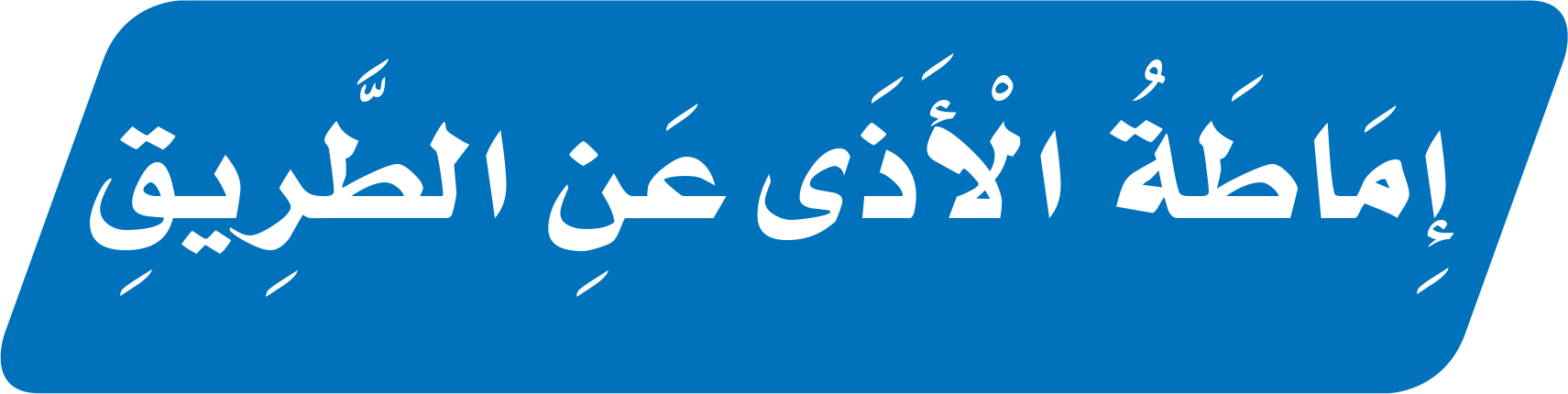 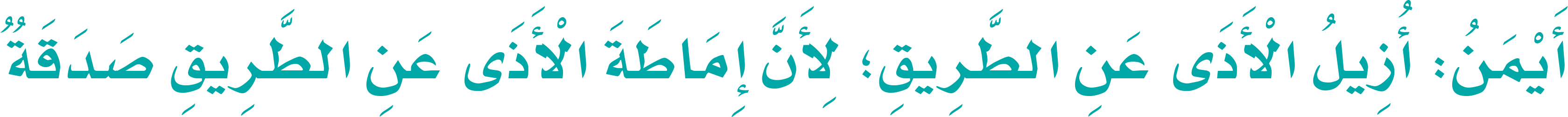 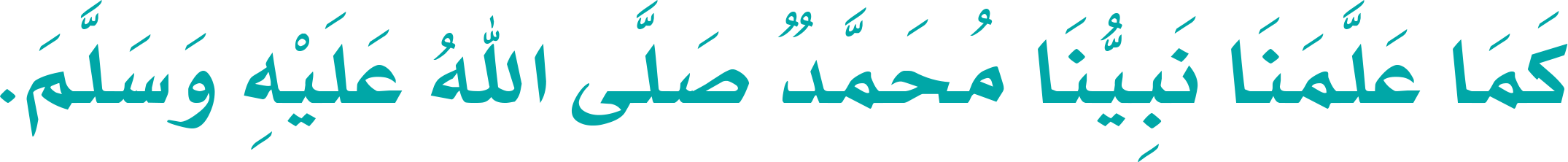 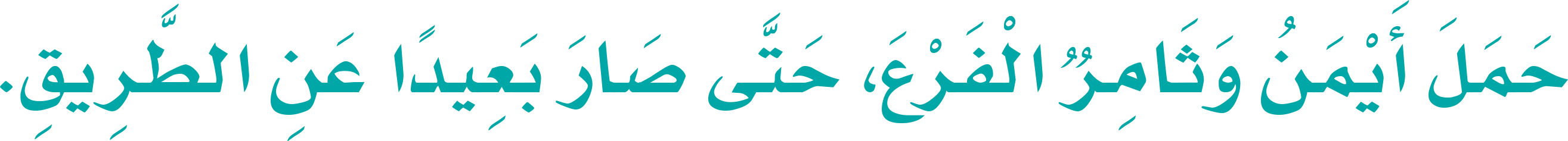 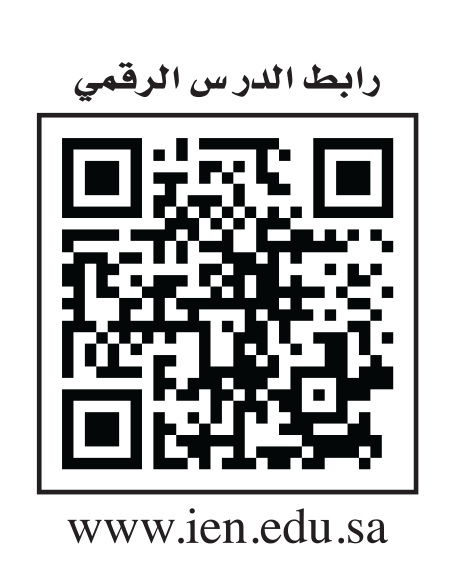 32
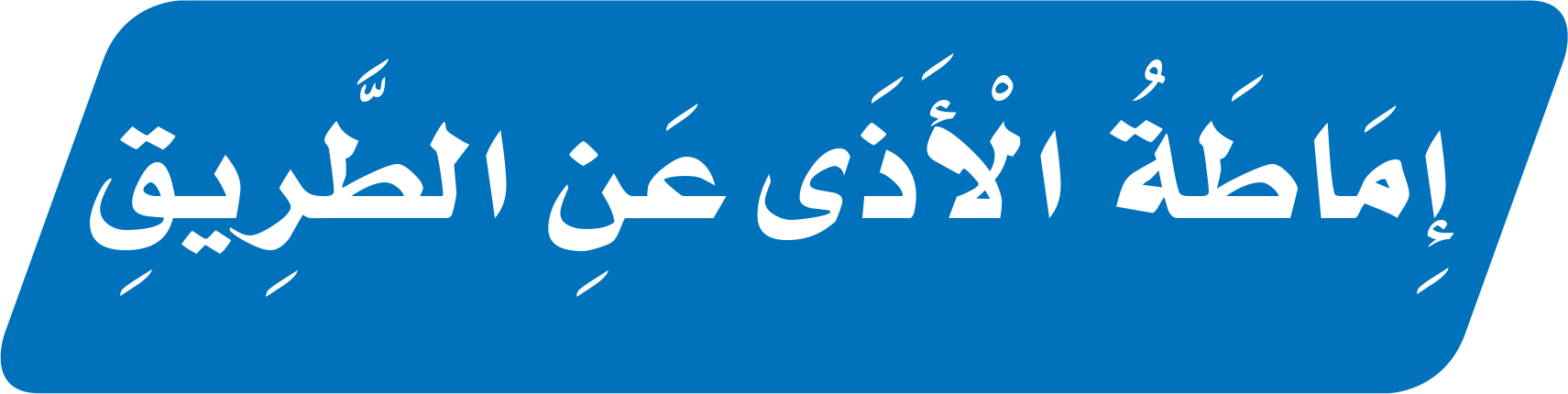 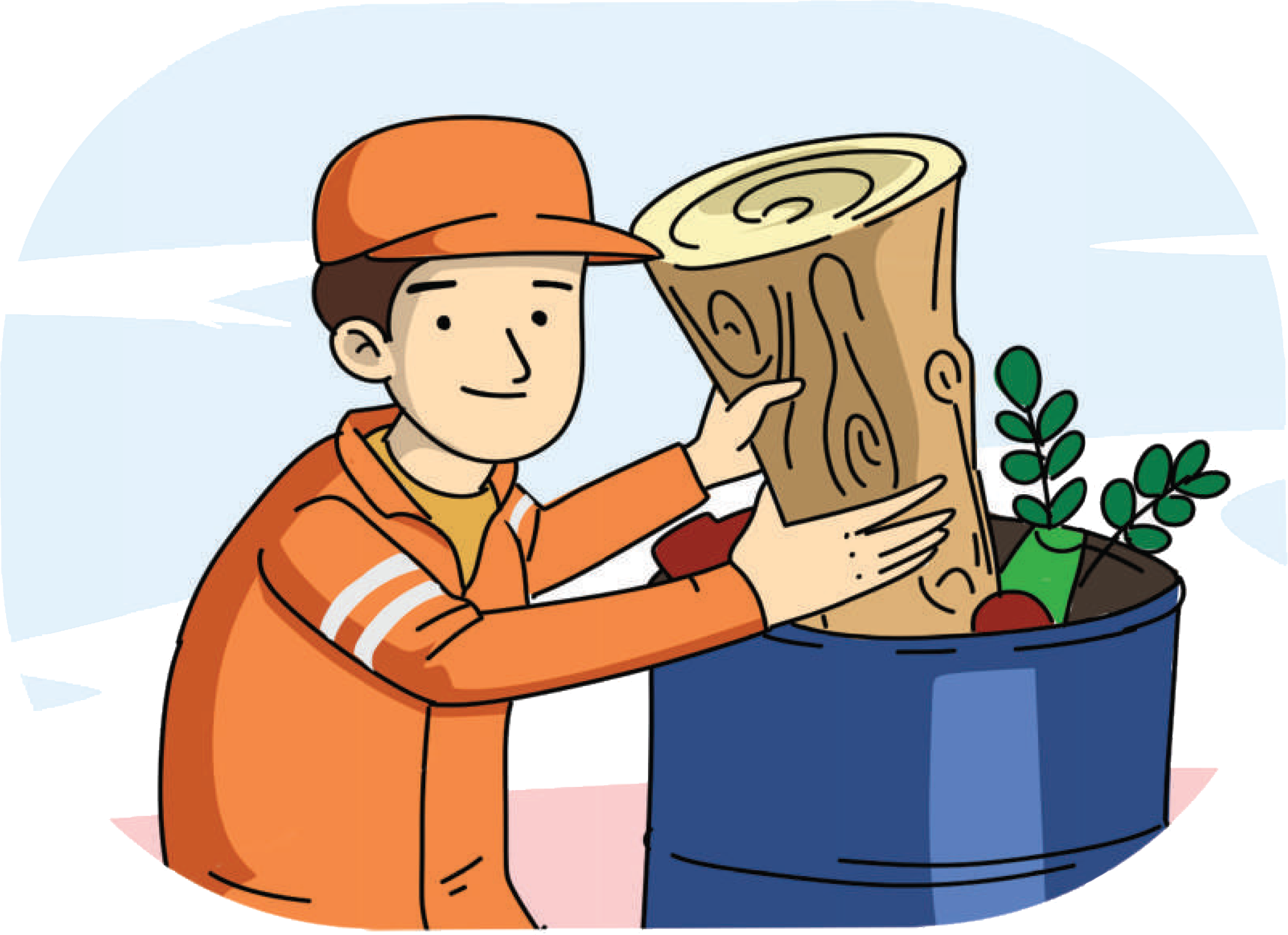 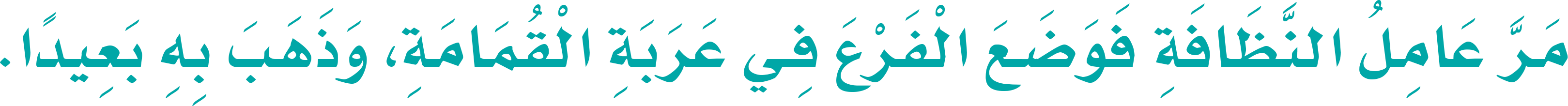 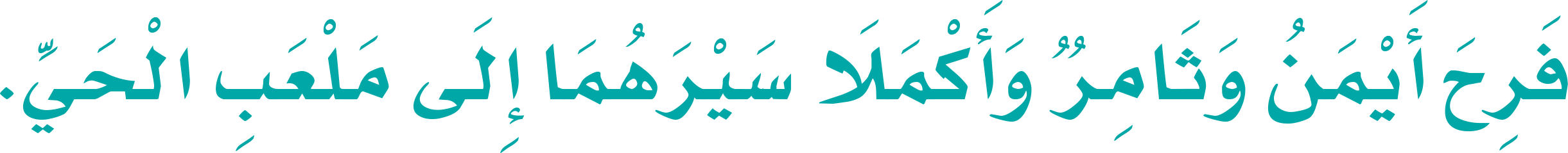 33
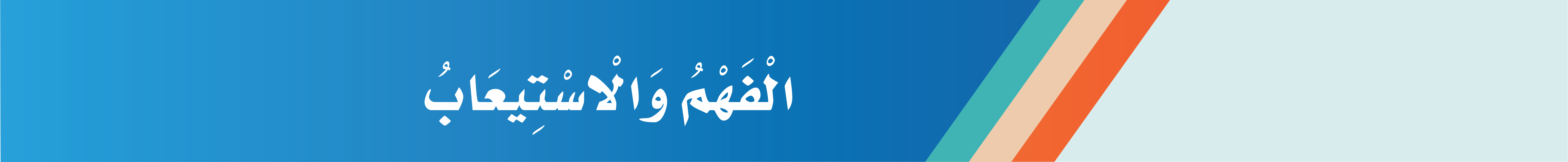 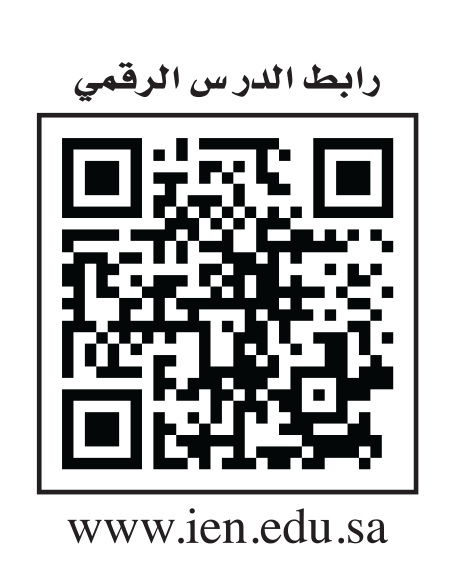 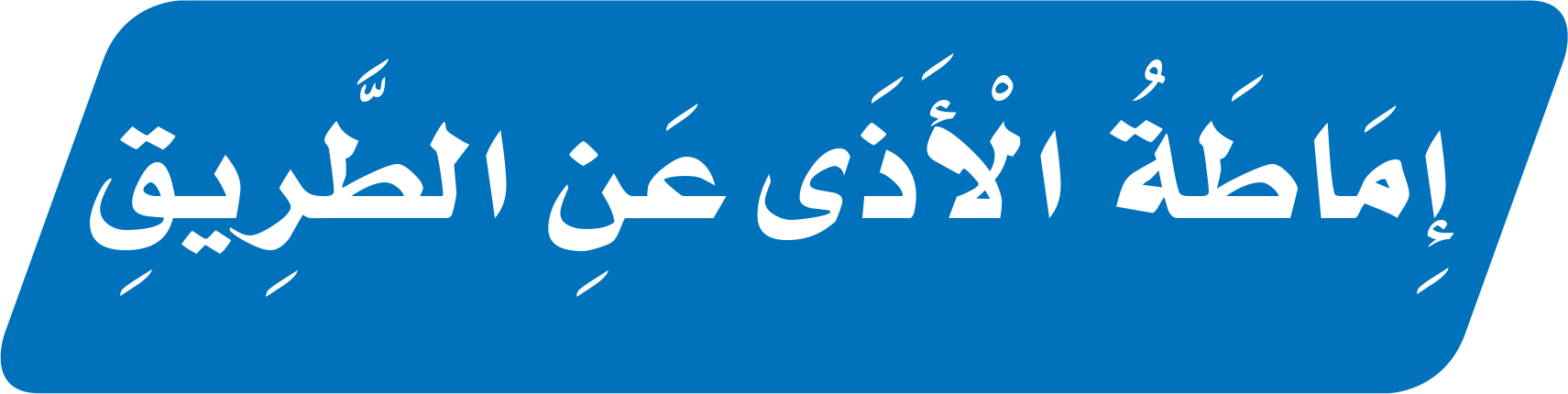 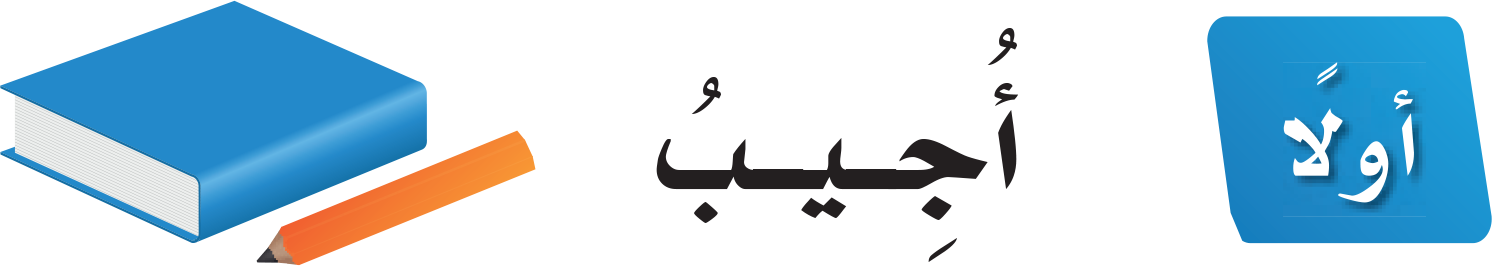 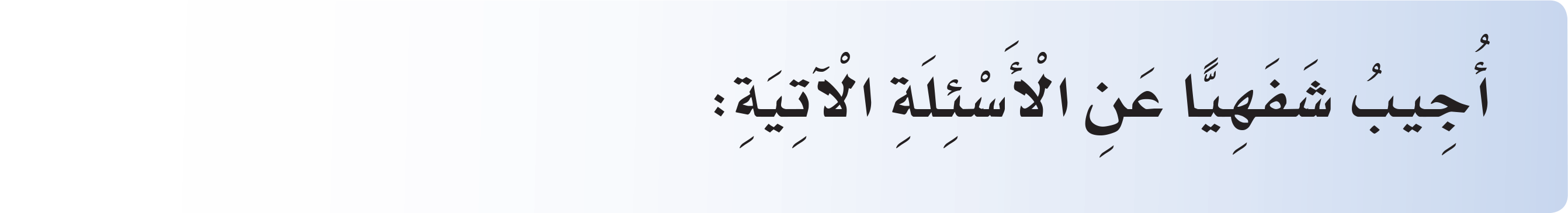 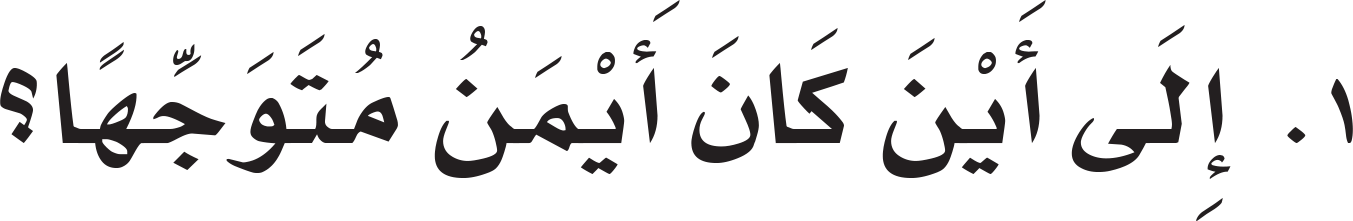 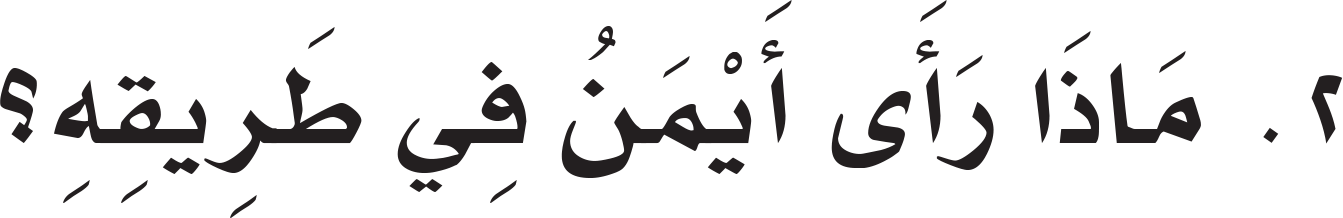 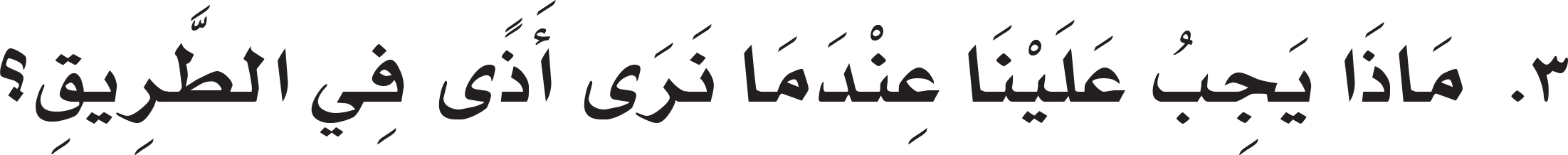 33
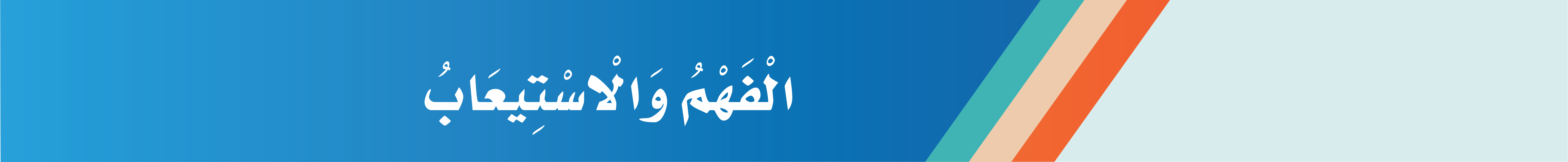 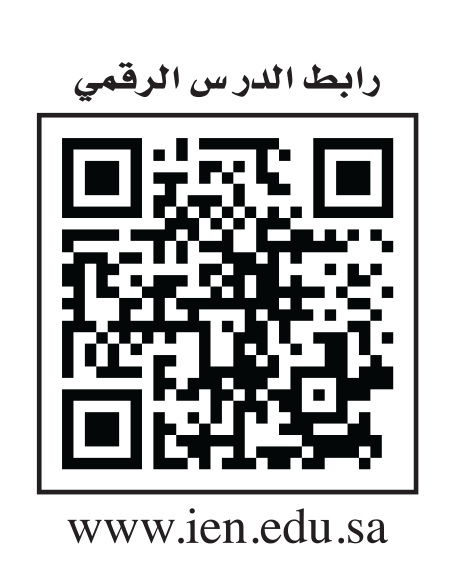 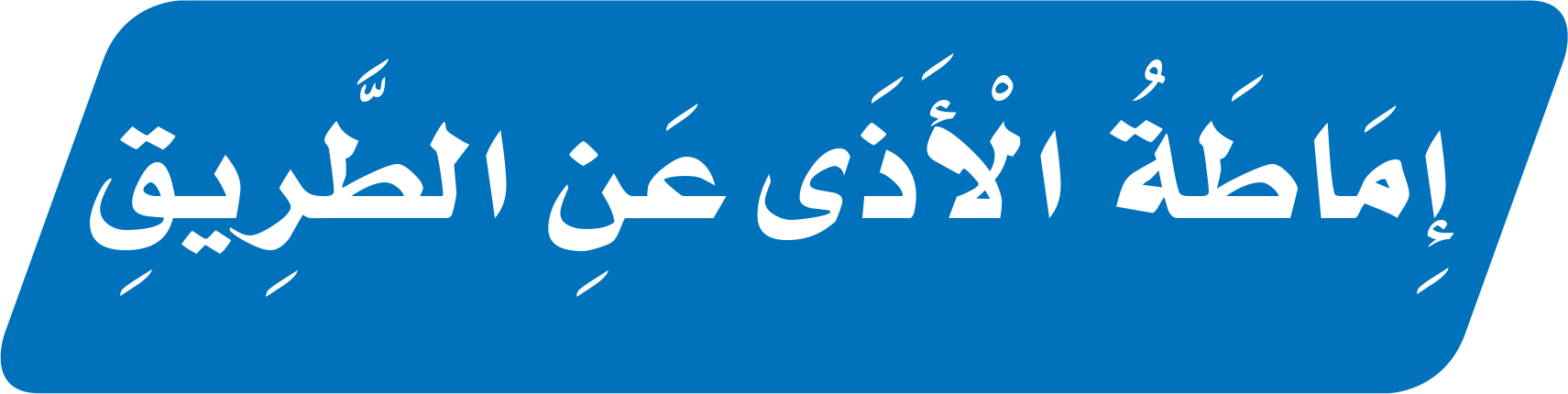 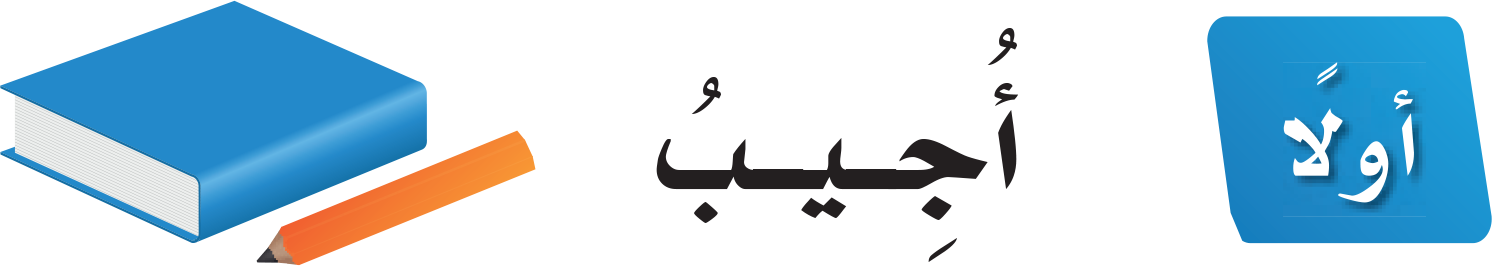 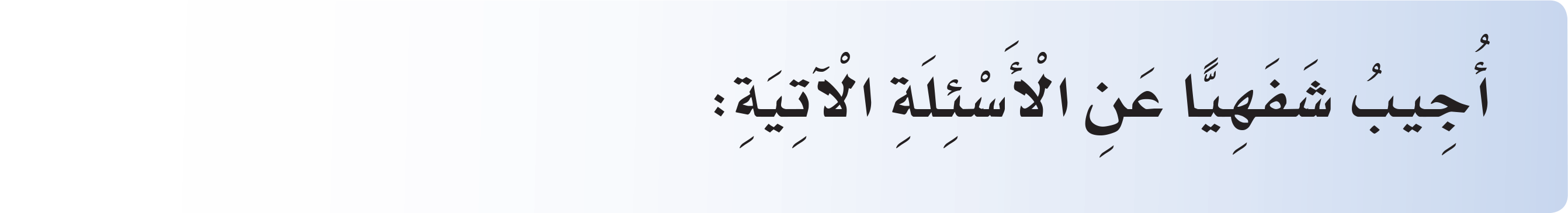 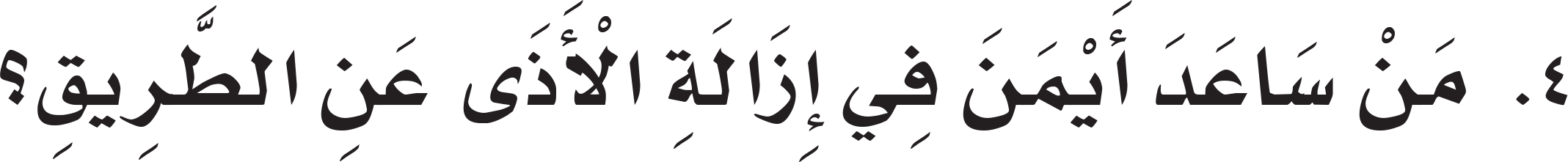 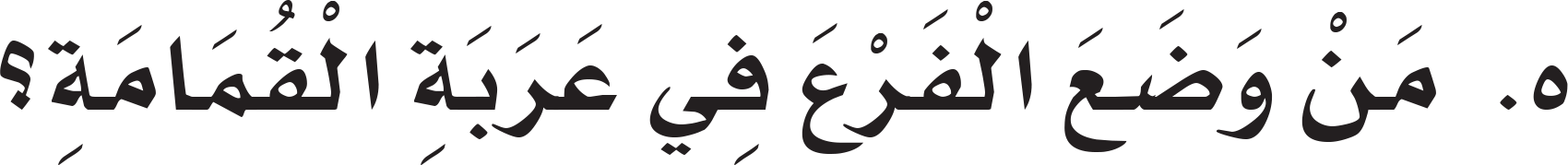 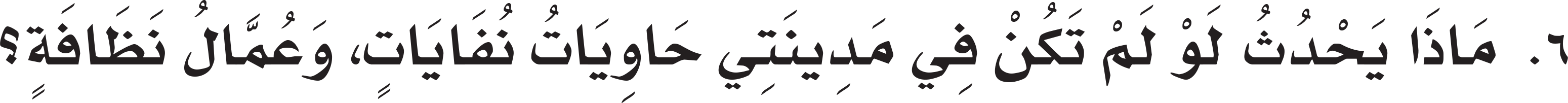 33
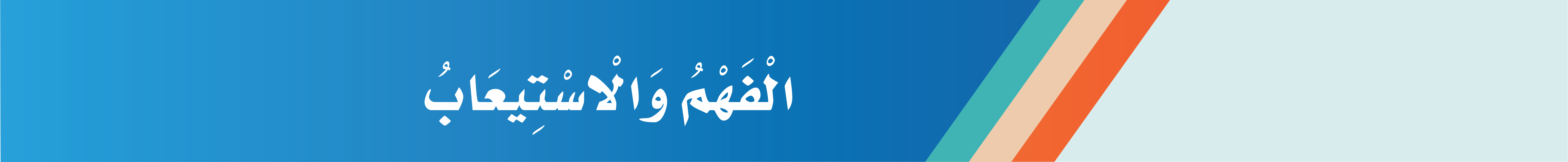 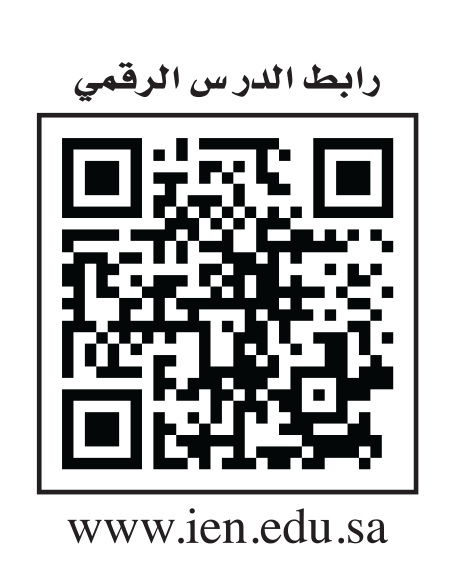 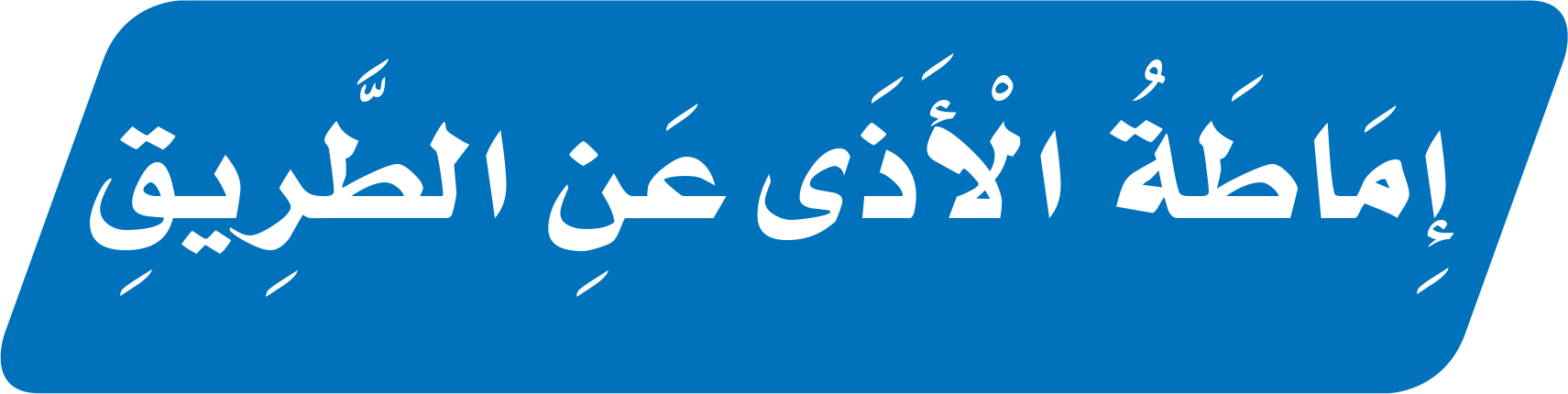 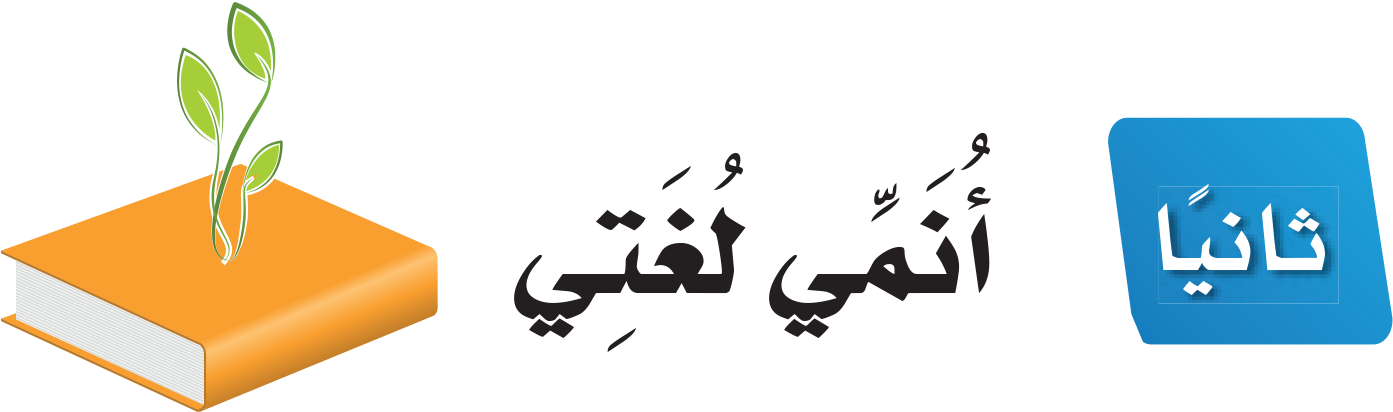 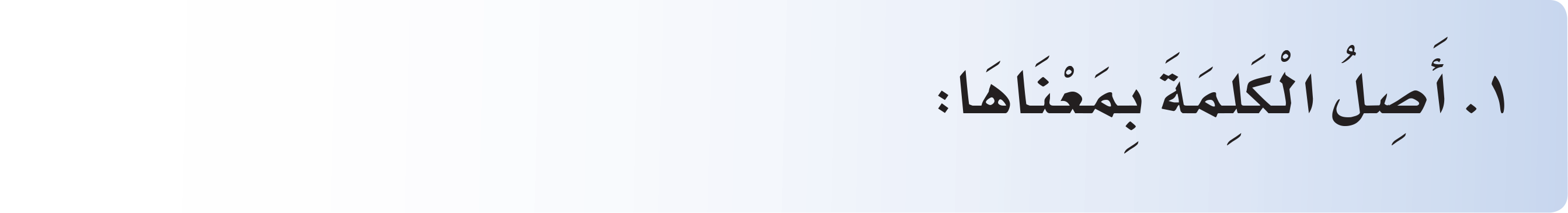 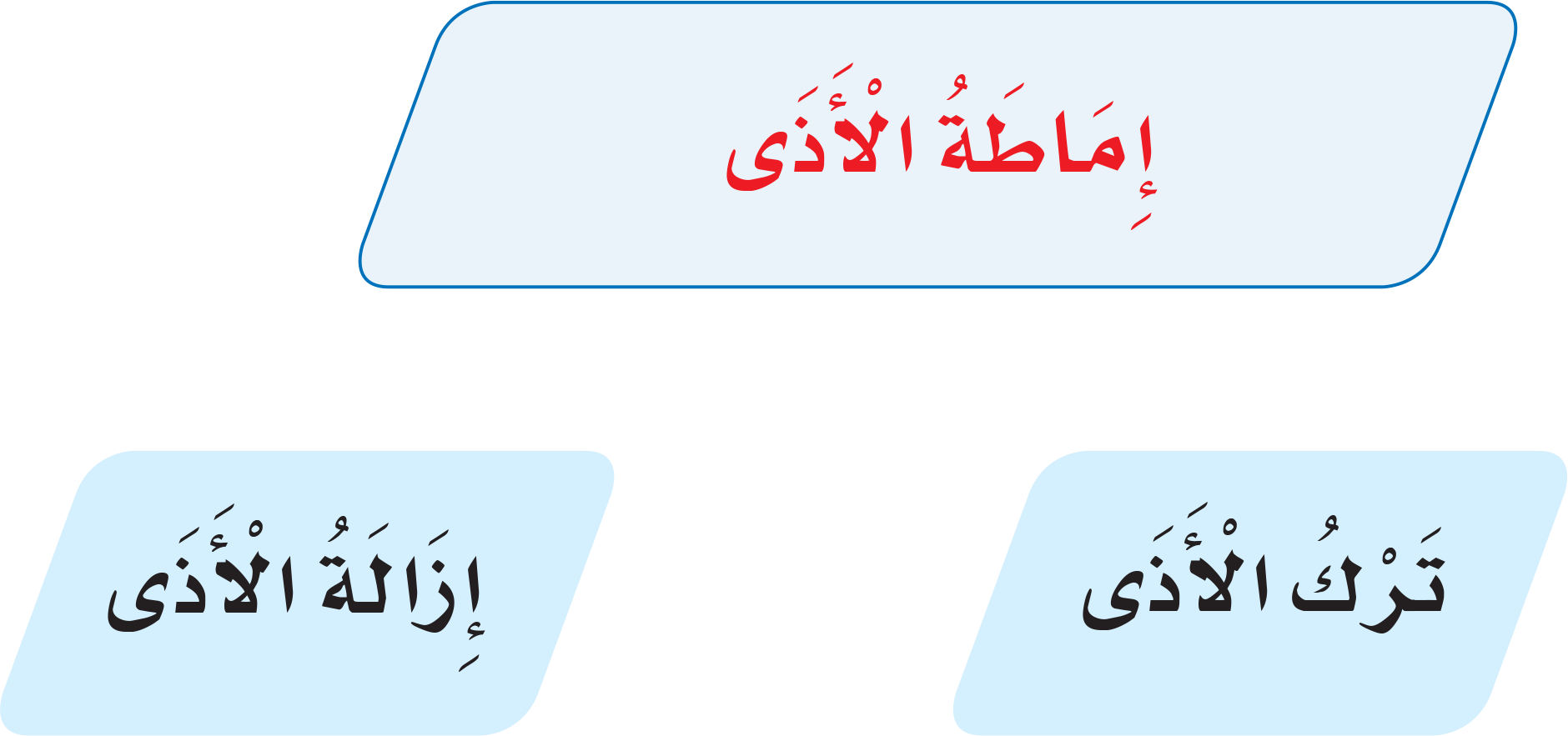 34
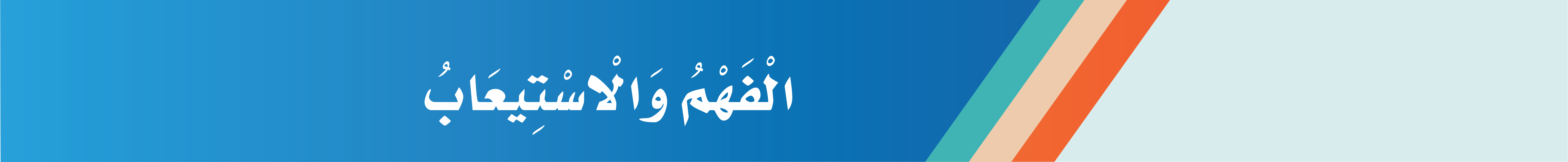 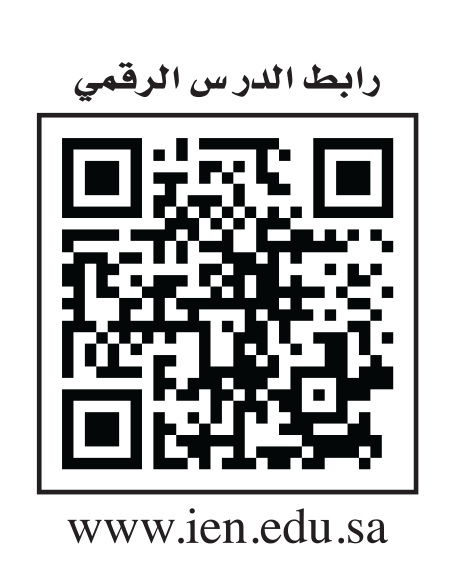 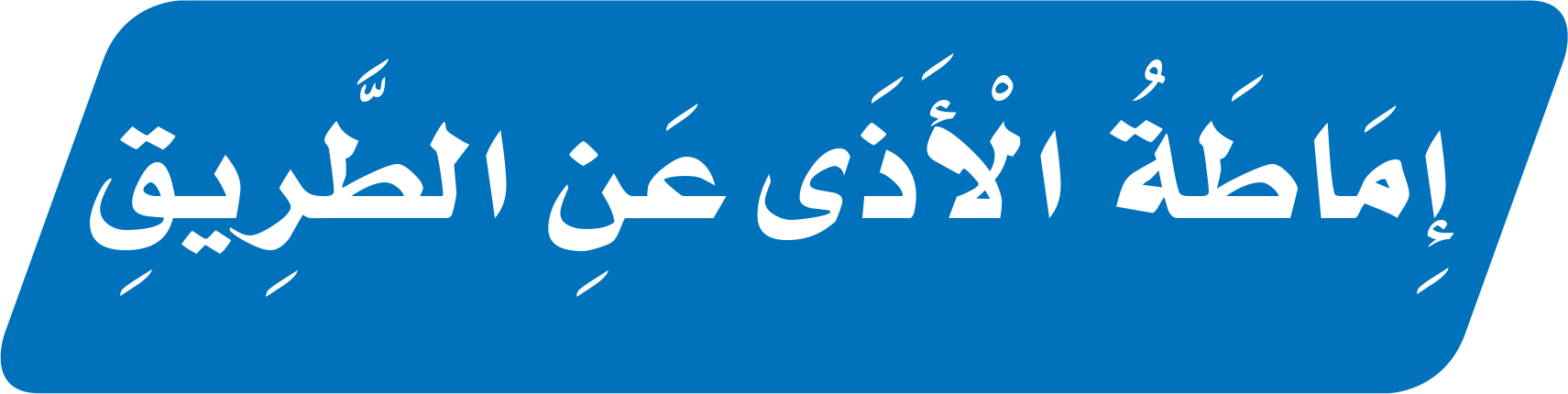 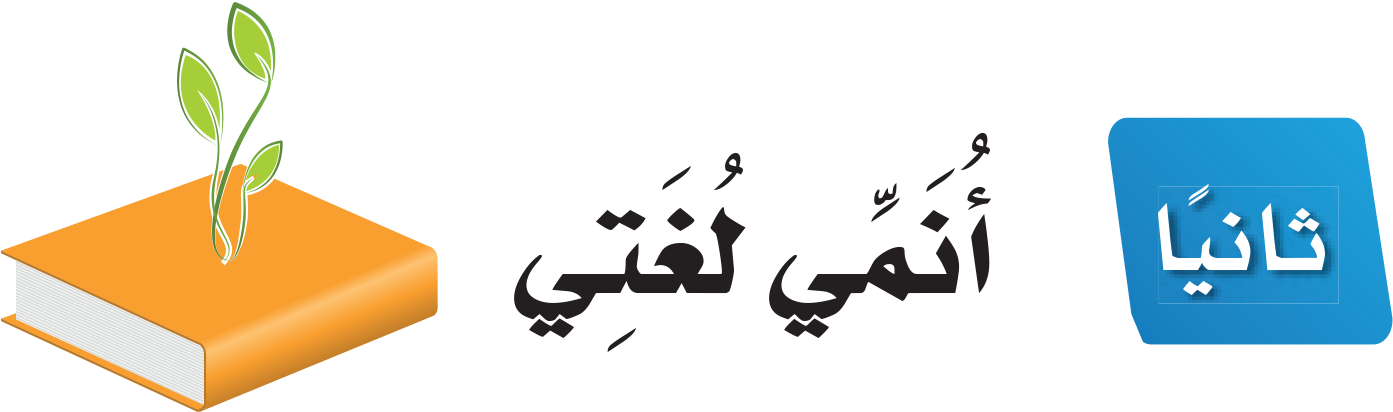 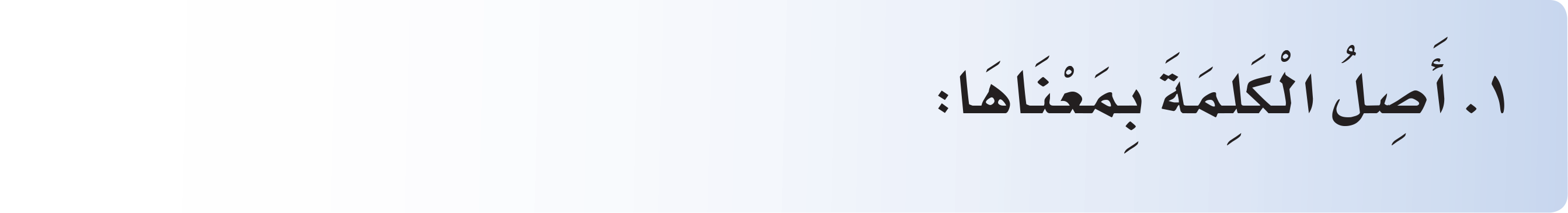 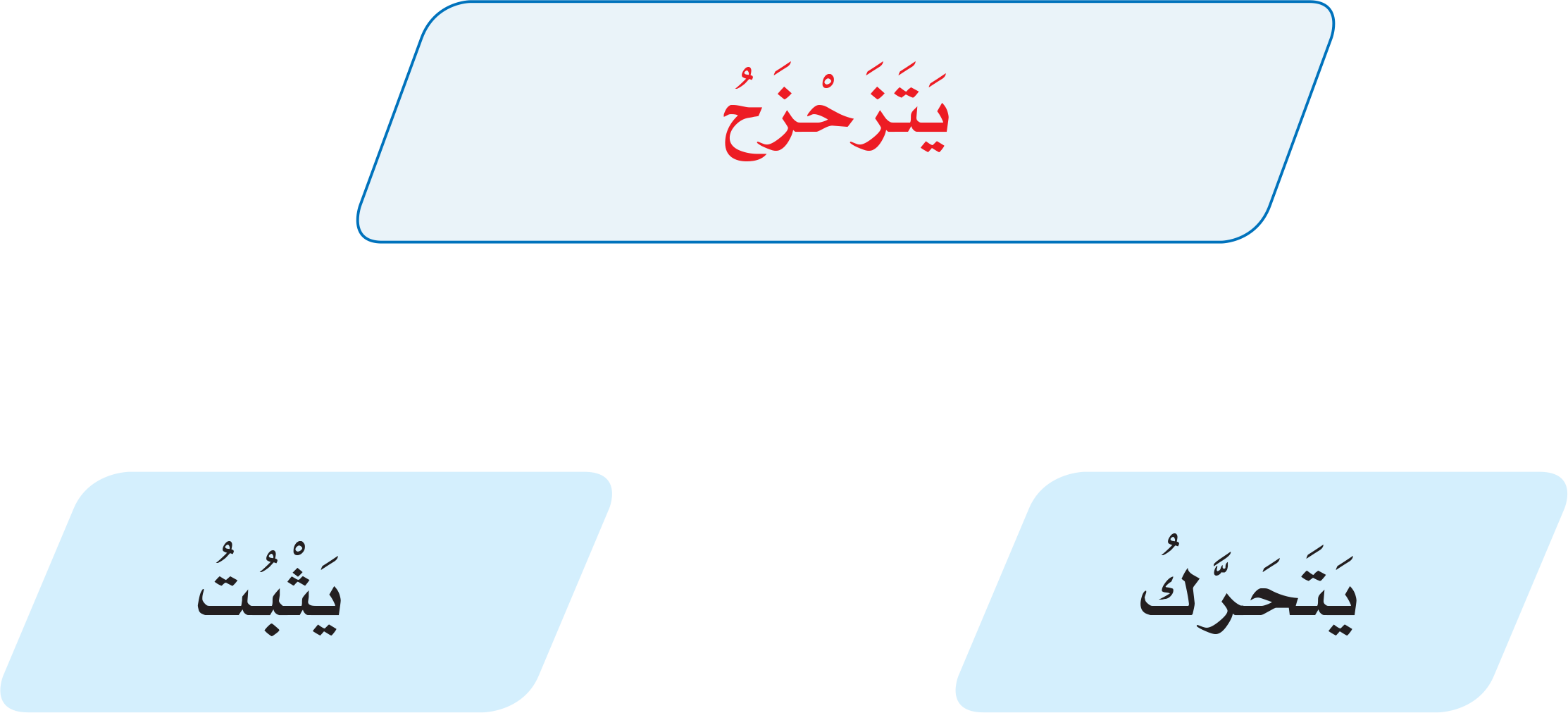 34
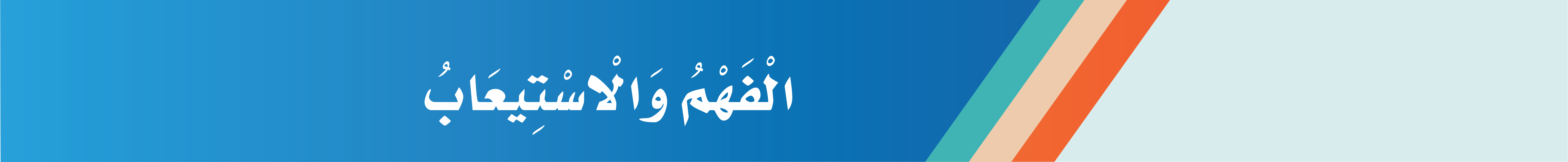 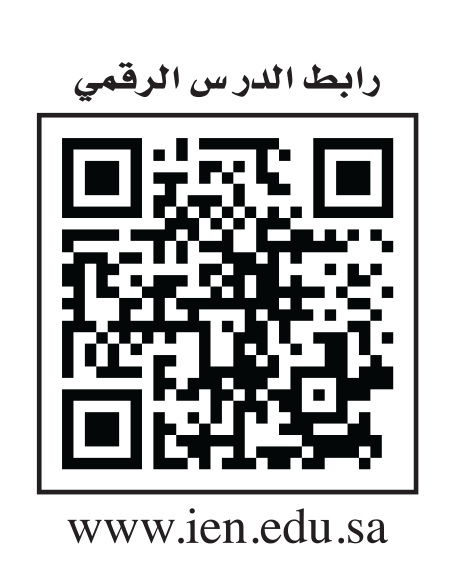 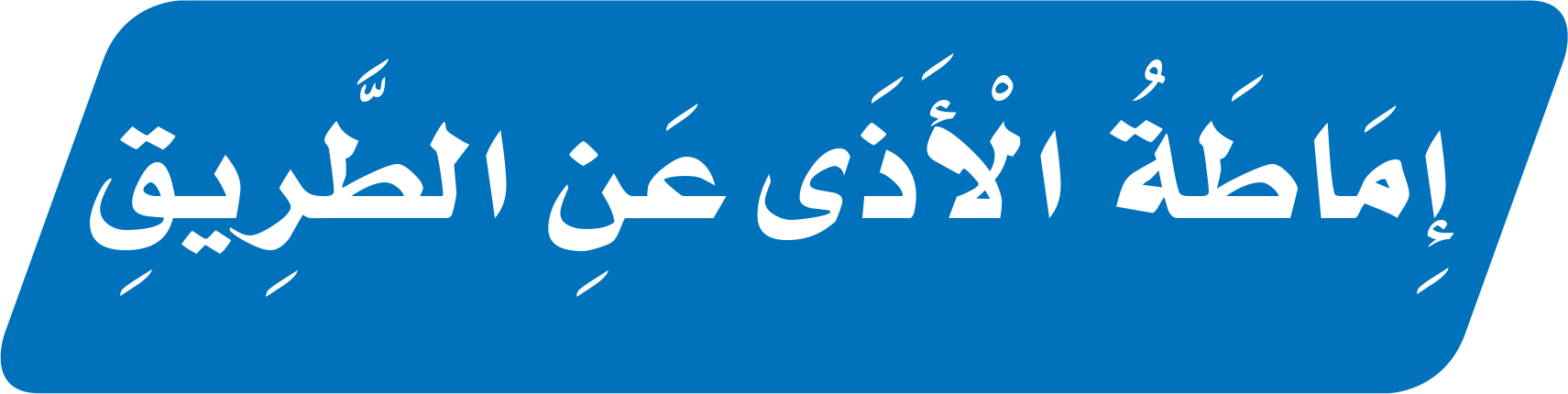 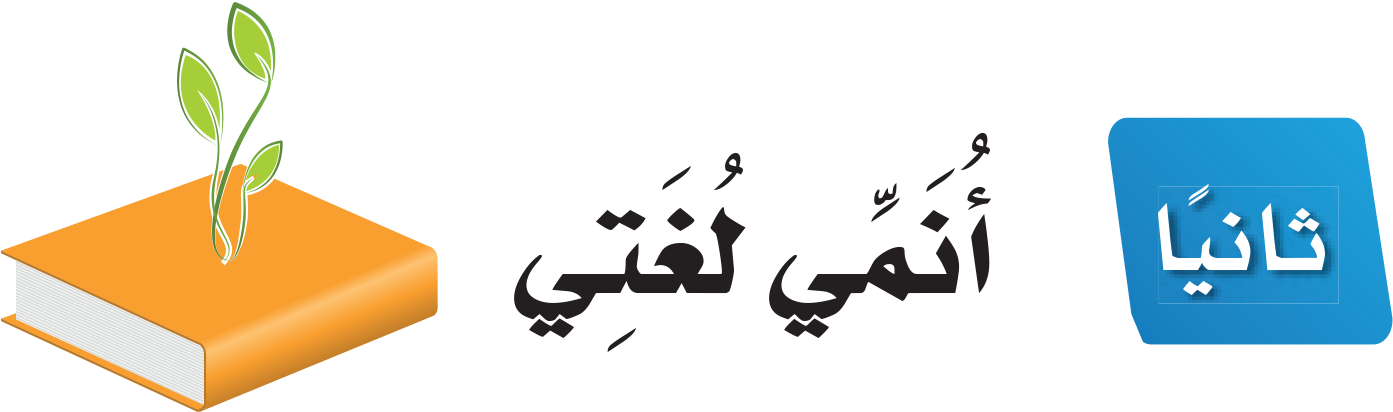 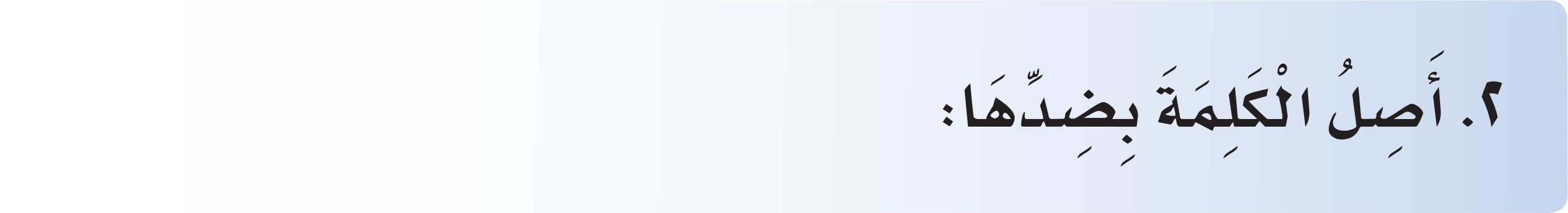 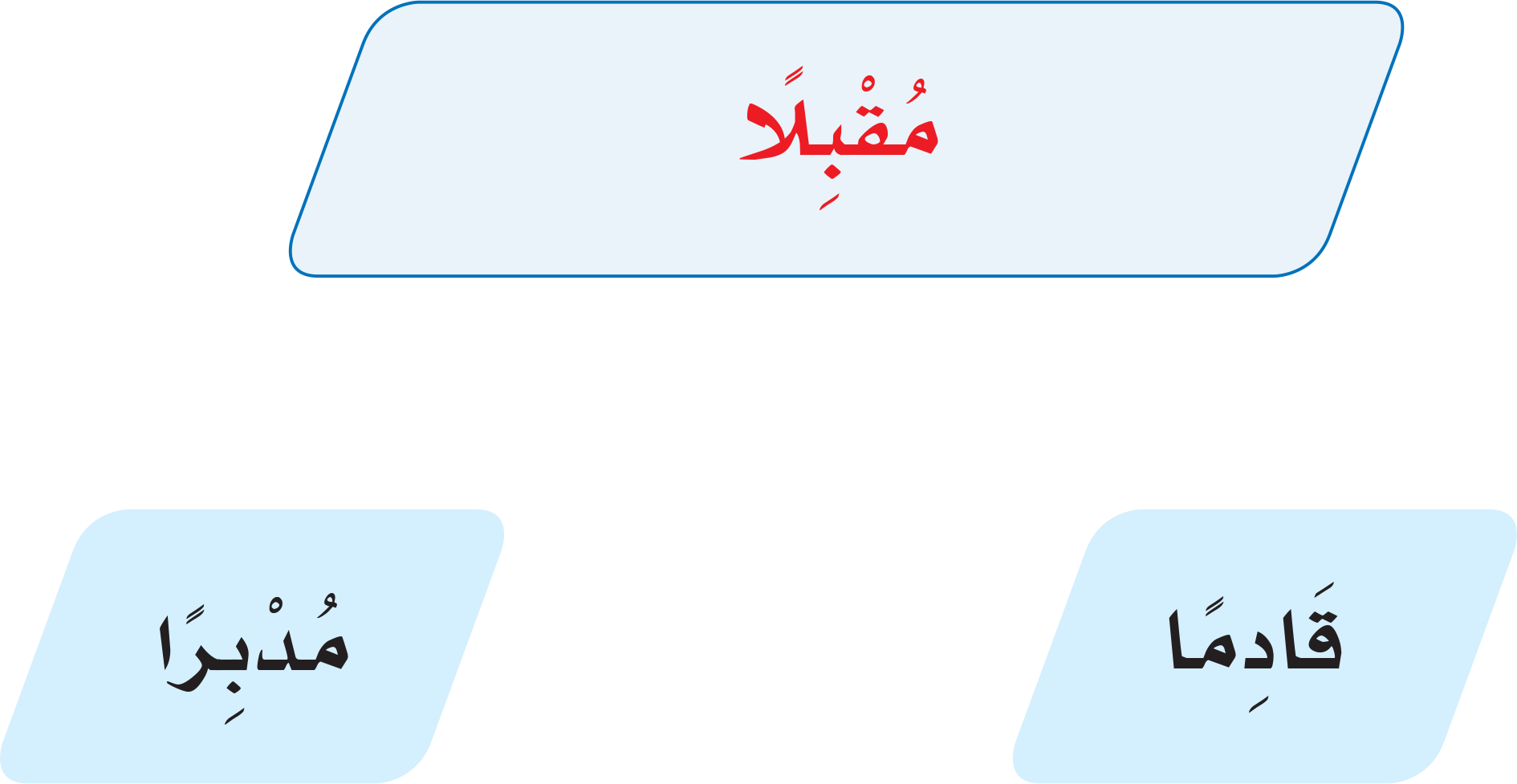 34
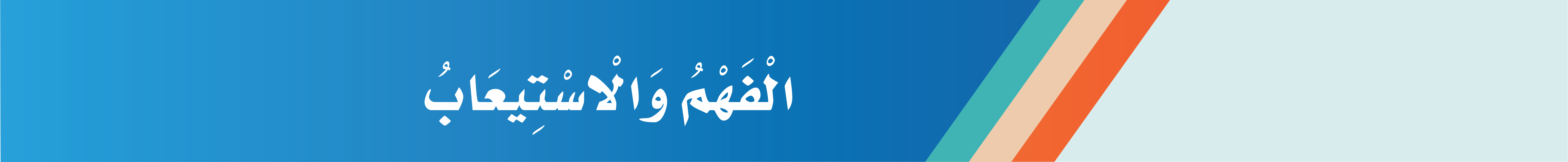 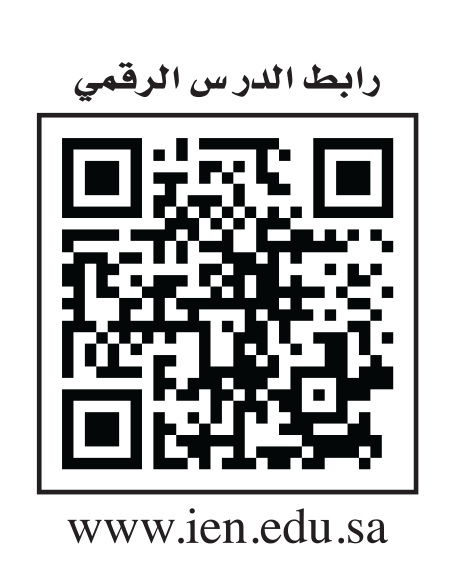 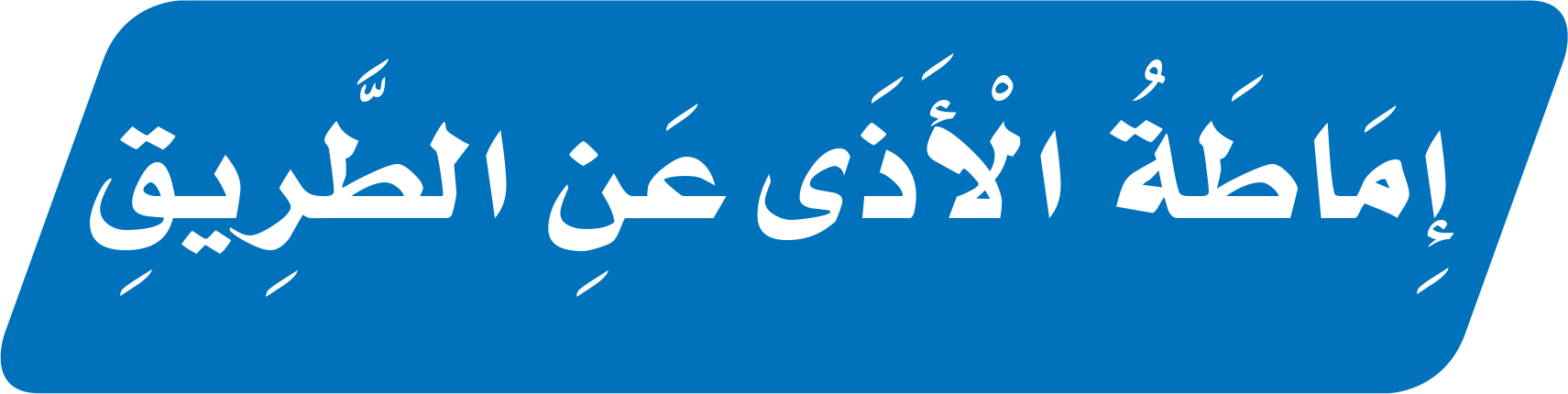 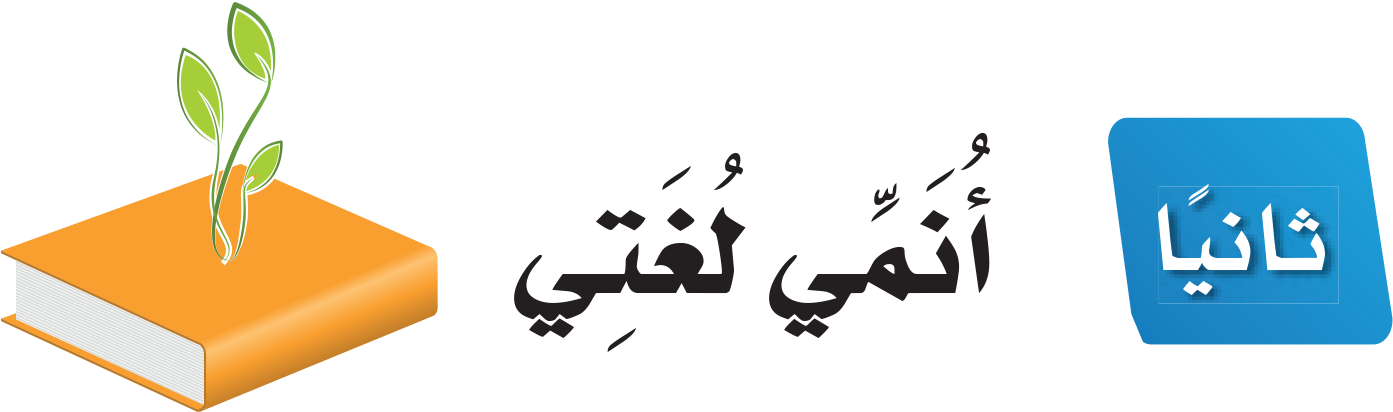 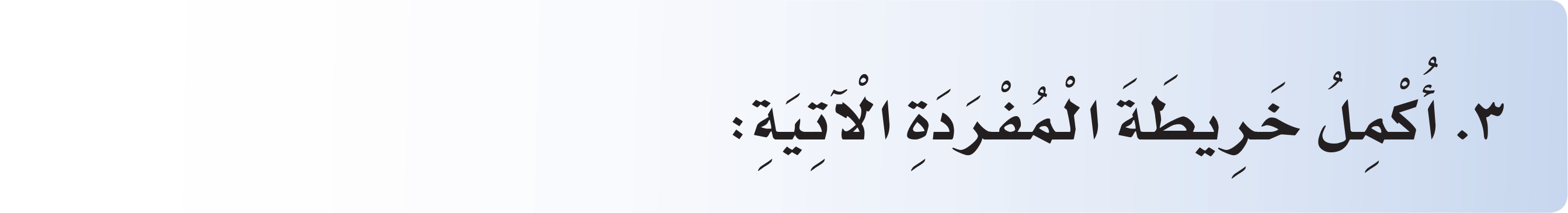 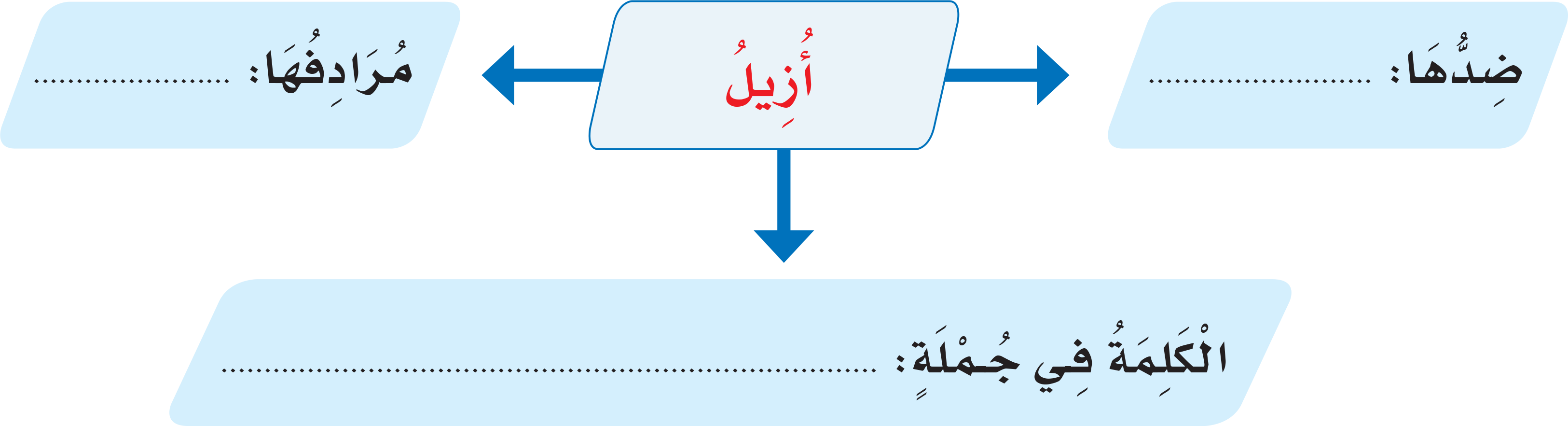 أَمْحُو
أُبْقِي
أُزِيلُ الْأَذَى عَنِ الطَّرِيقِ.
34
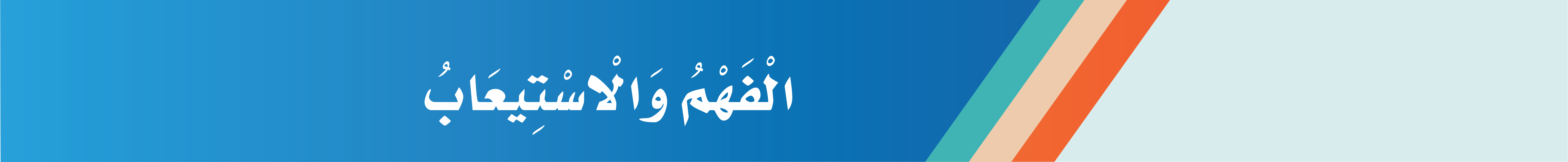 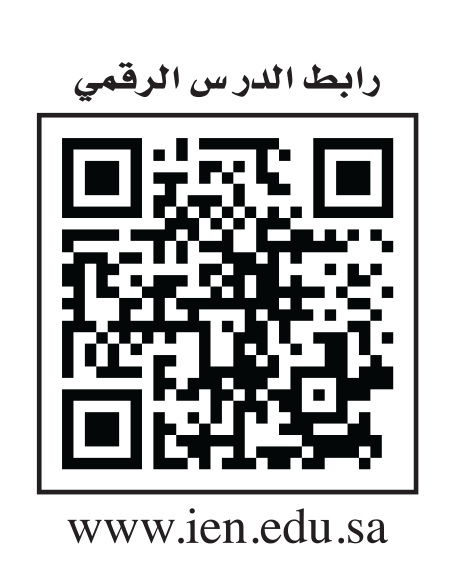 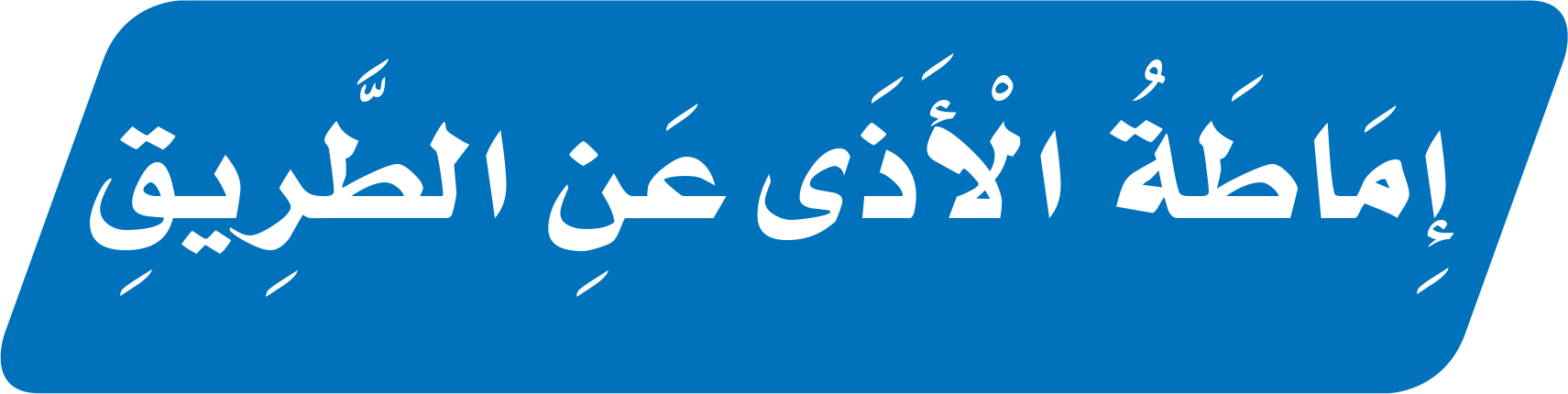 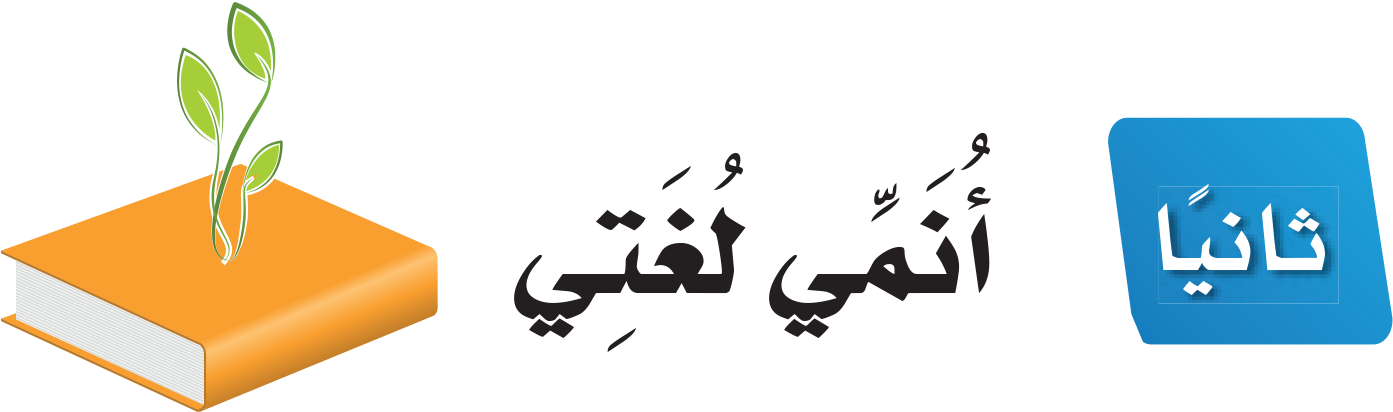 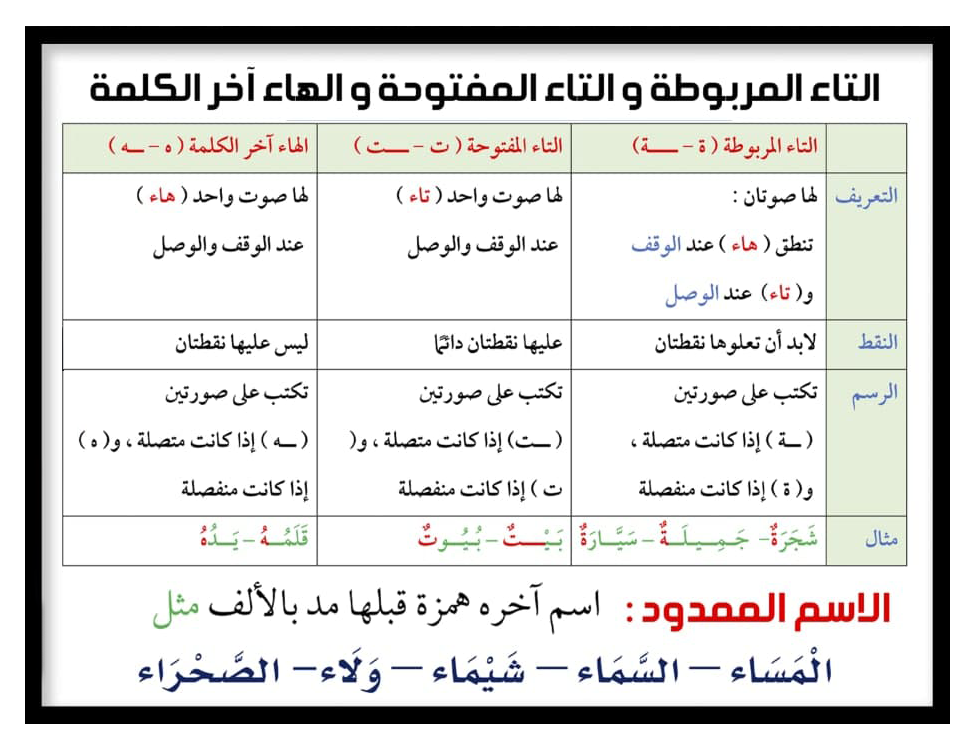 قاعدة التاء والهاء
والاسم الممدود
34
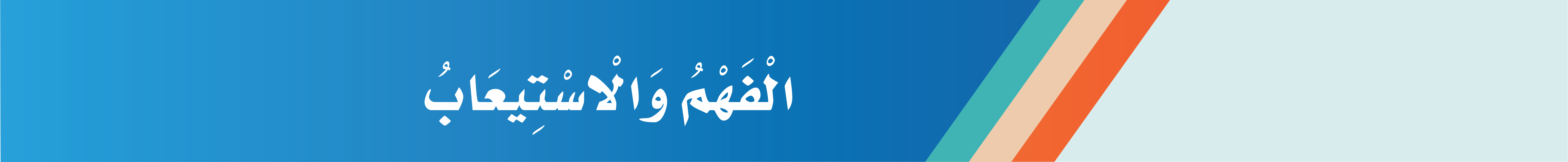 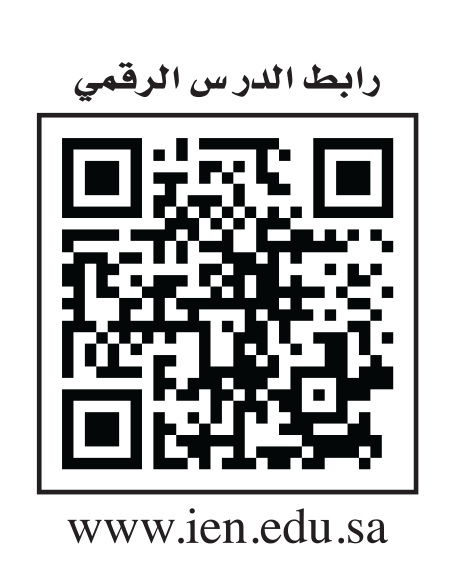 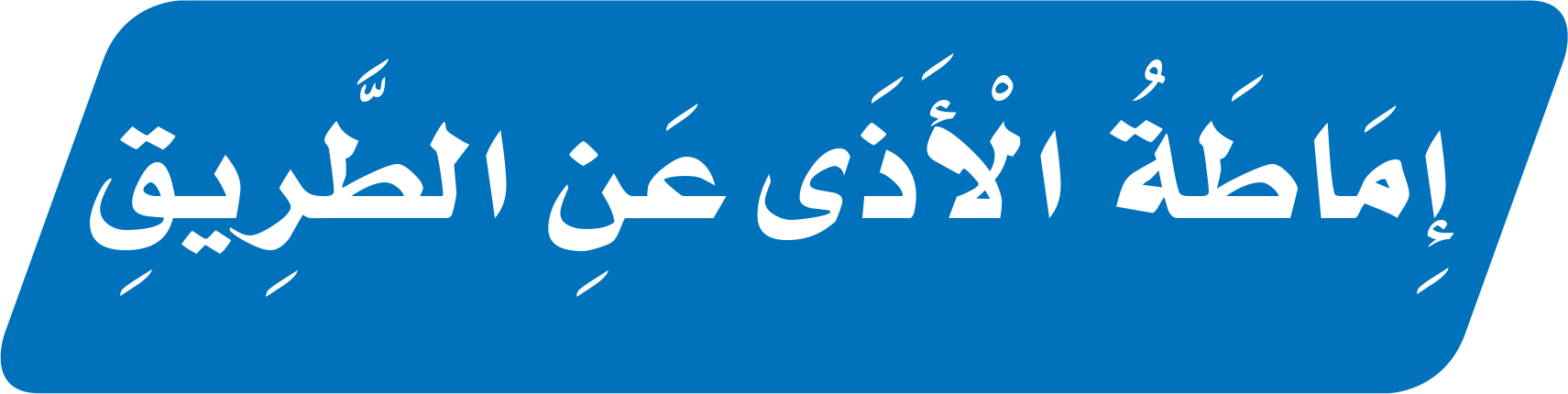 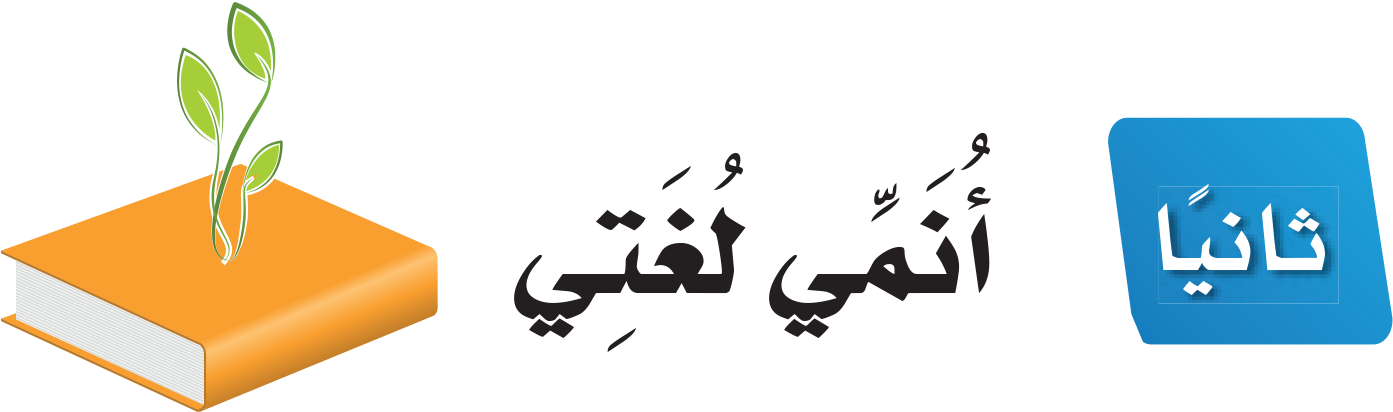 التاء المربوطة 
والمفتوحة و الهاء
34
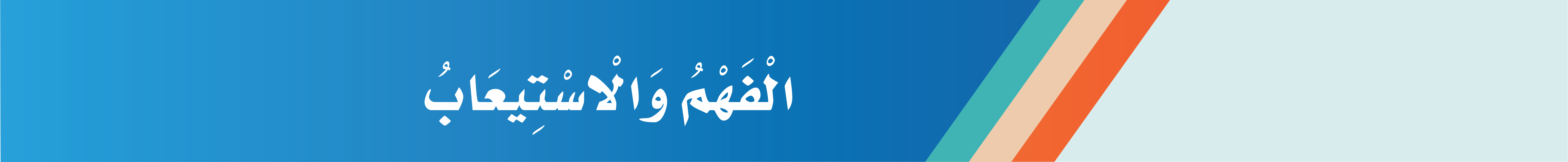 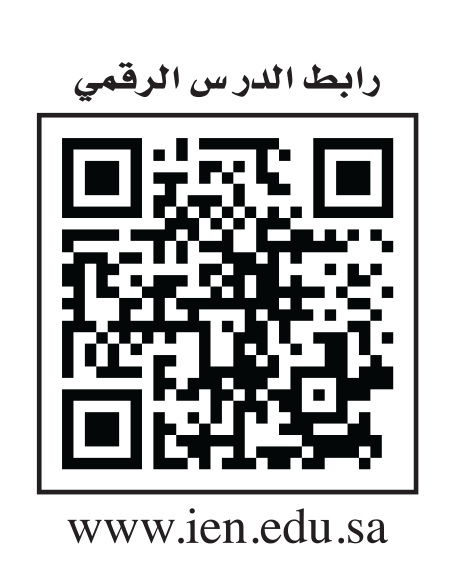 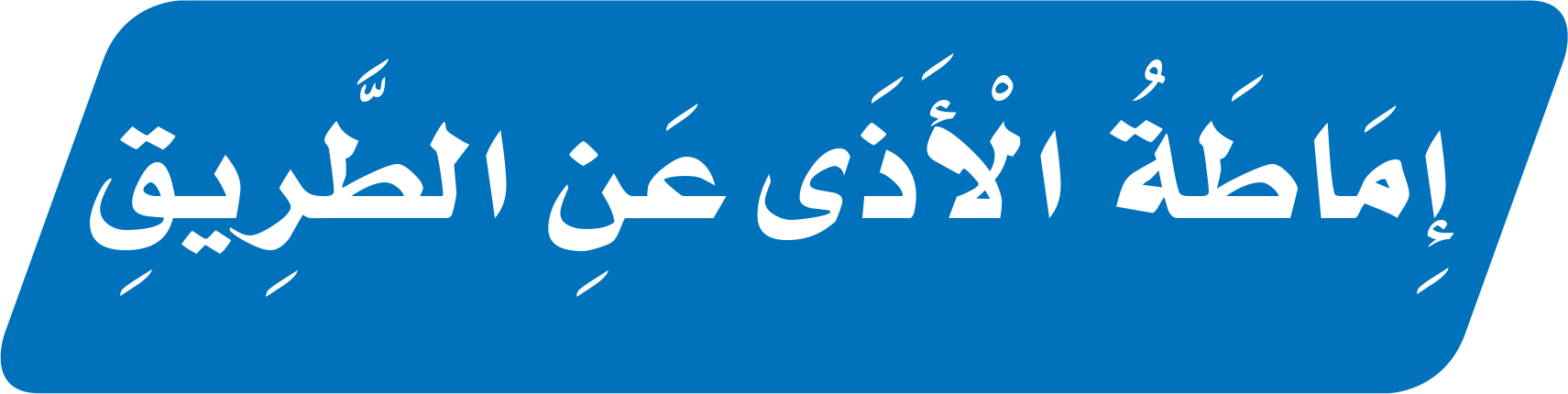 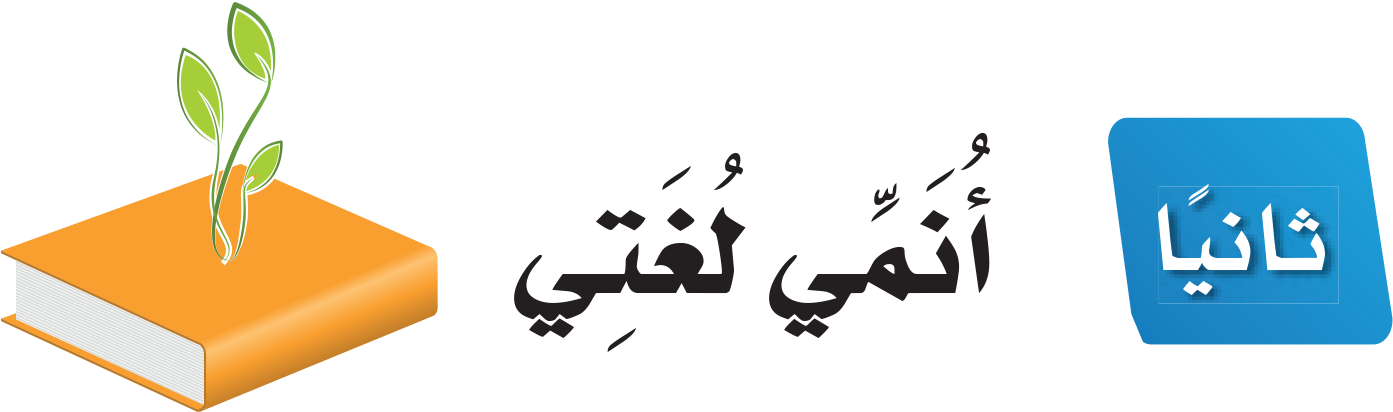 الاسم الممدود
35
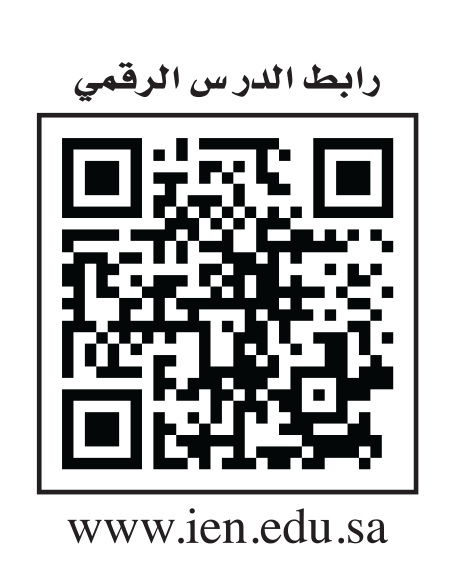 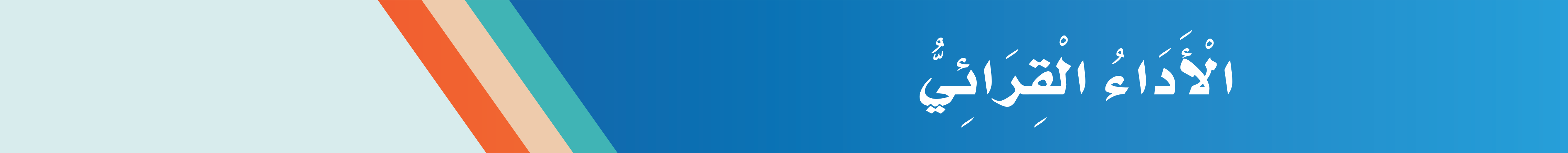 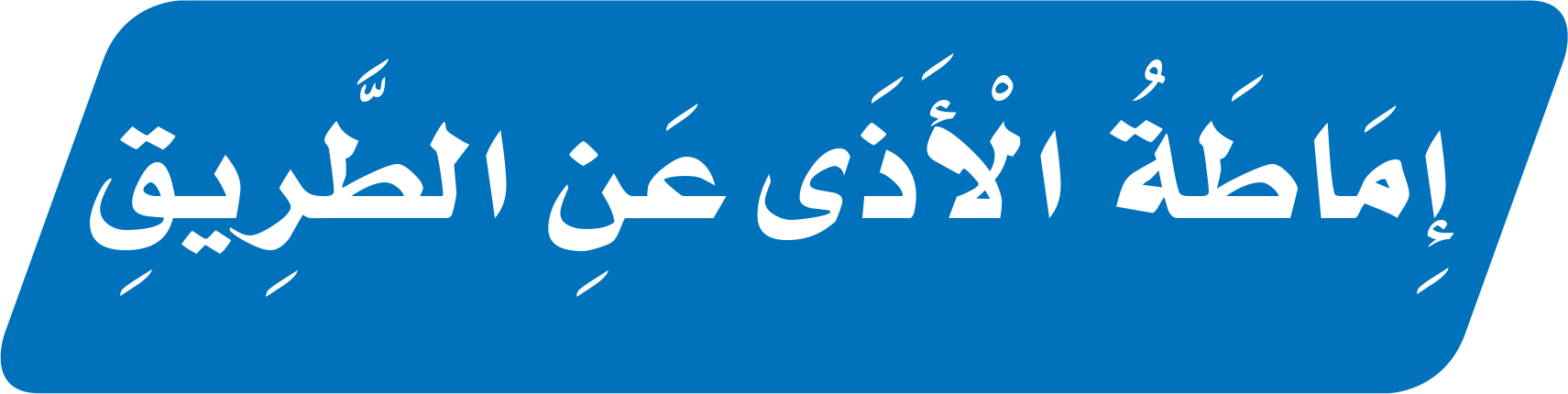 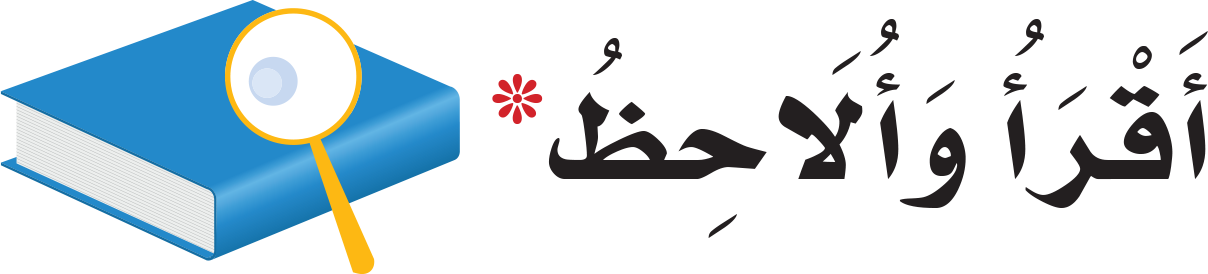 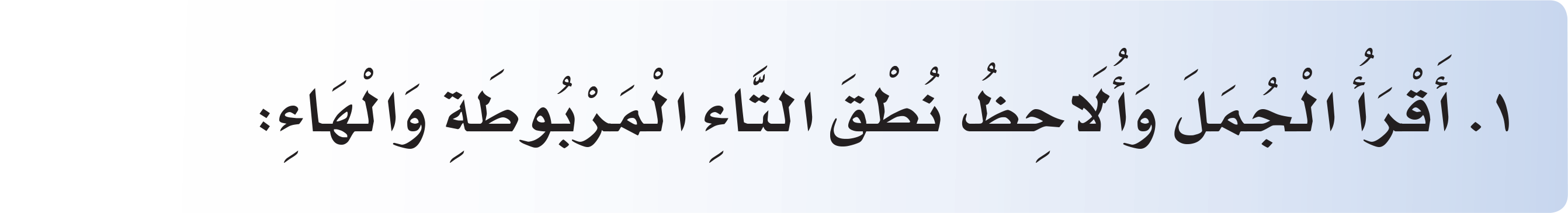 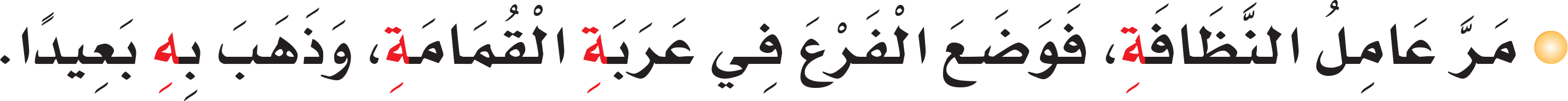 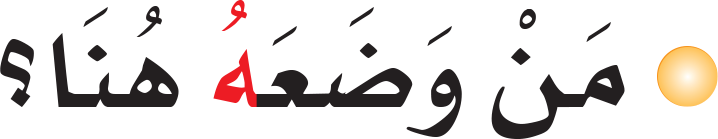 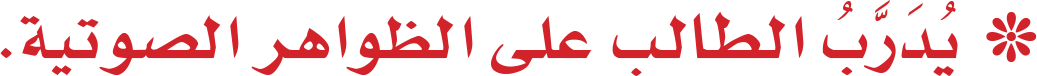 35
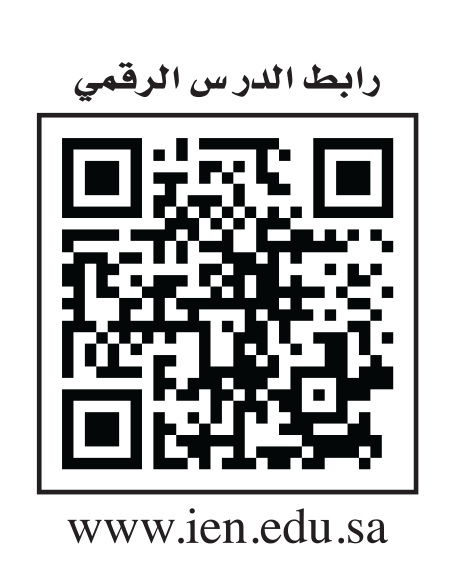 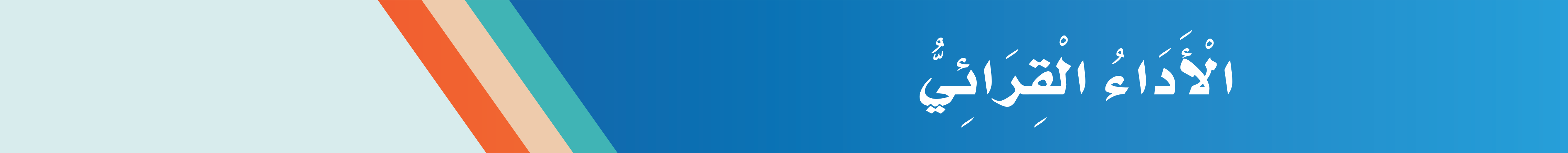 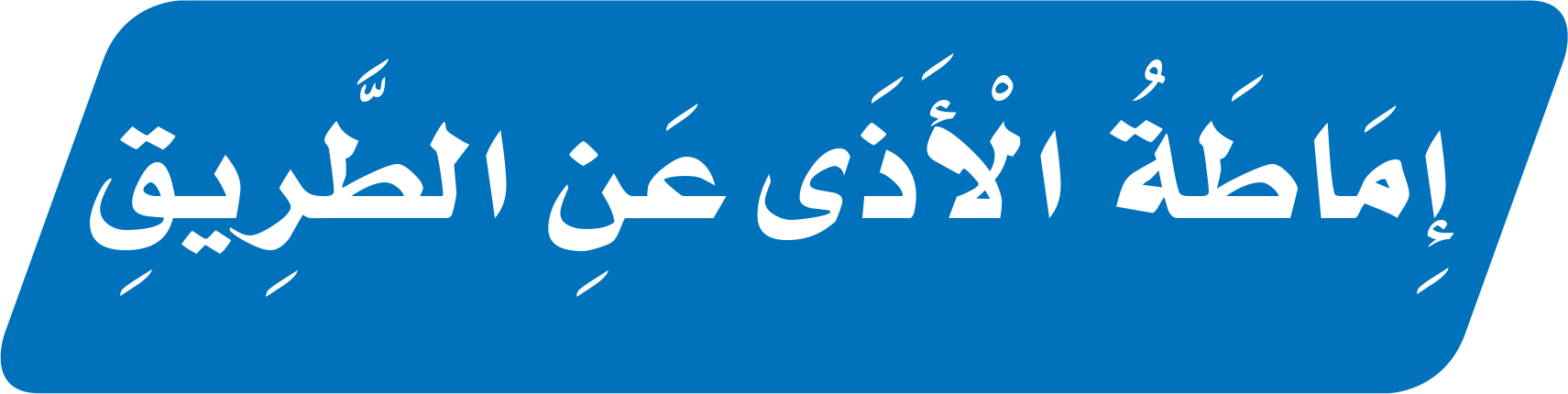 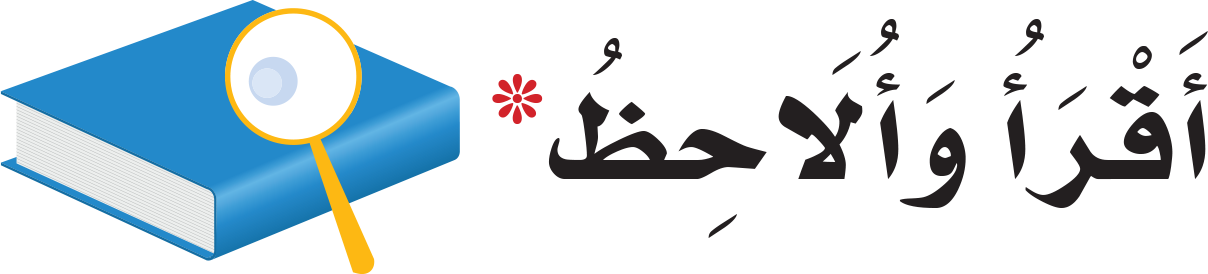 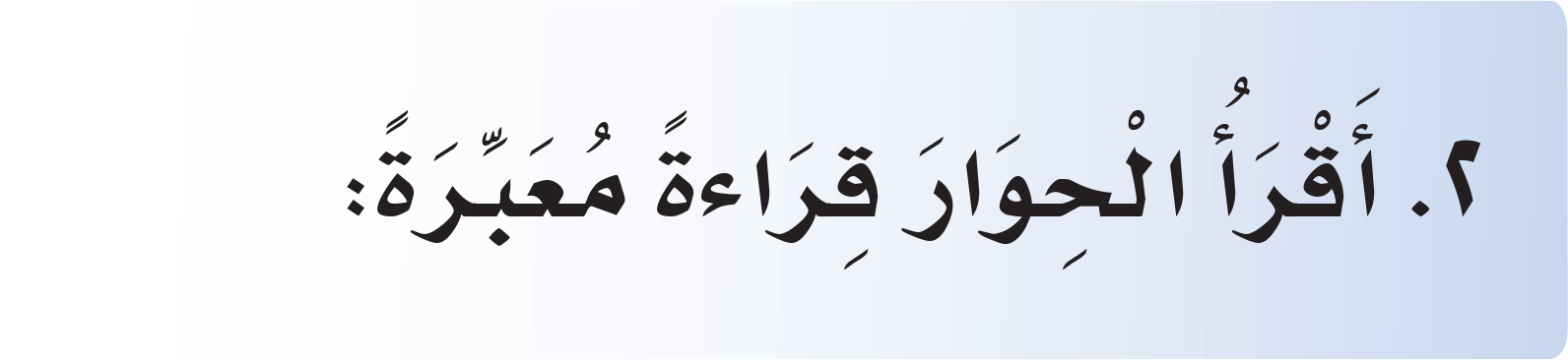 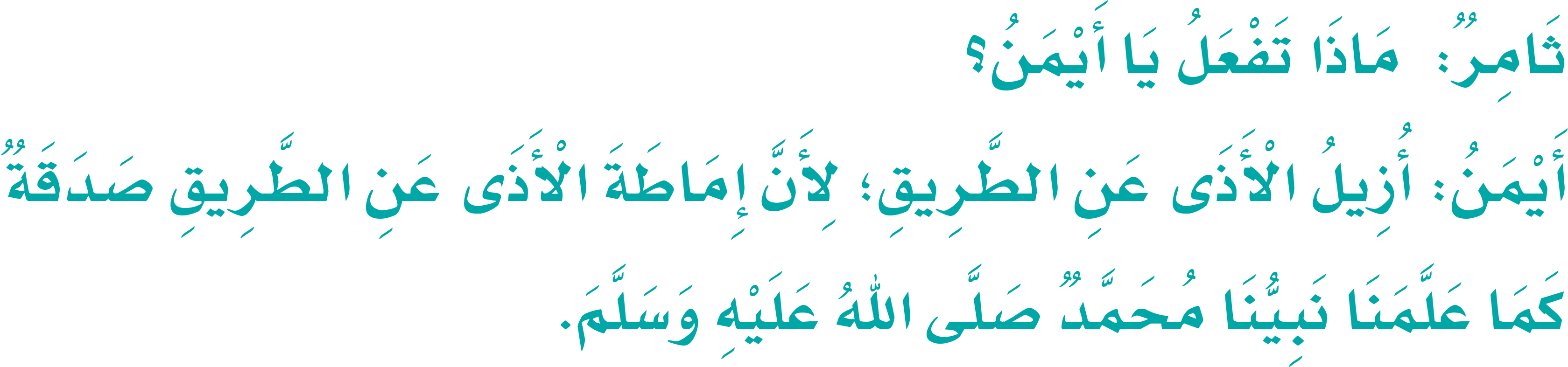 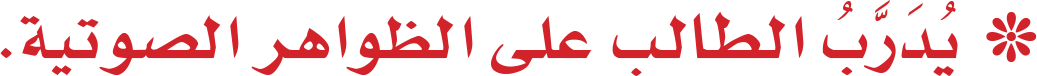 35
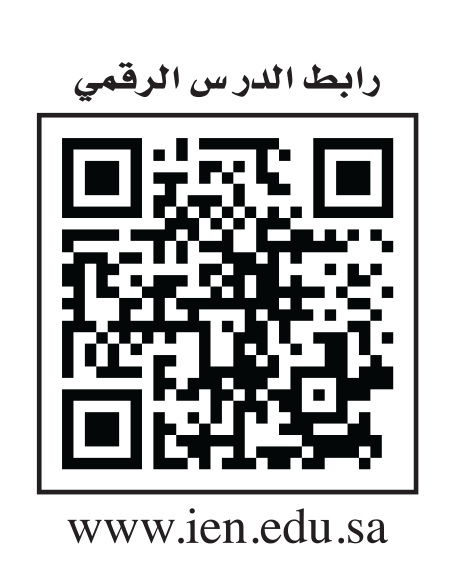 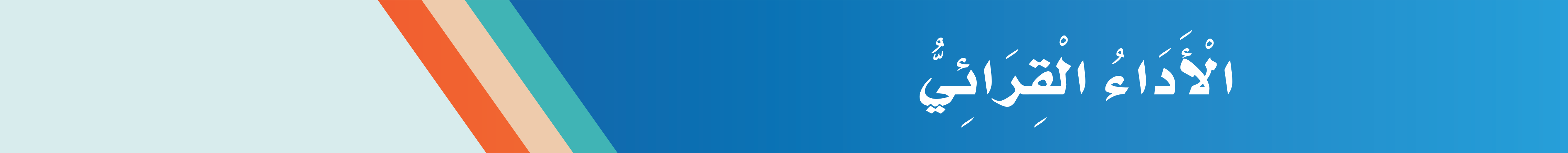 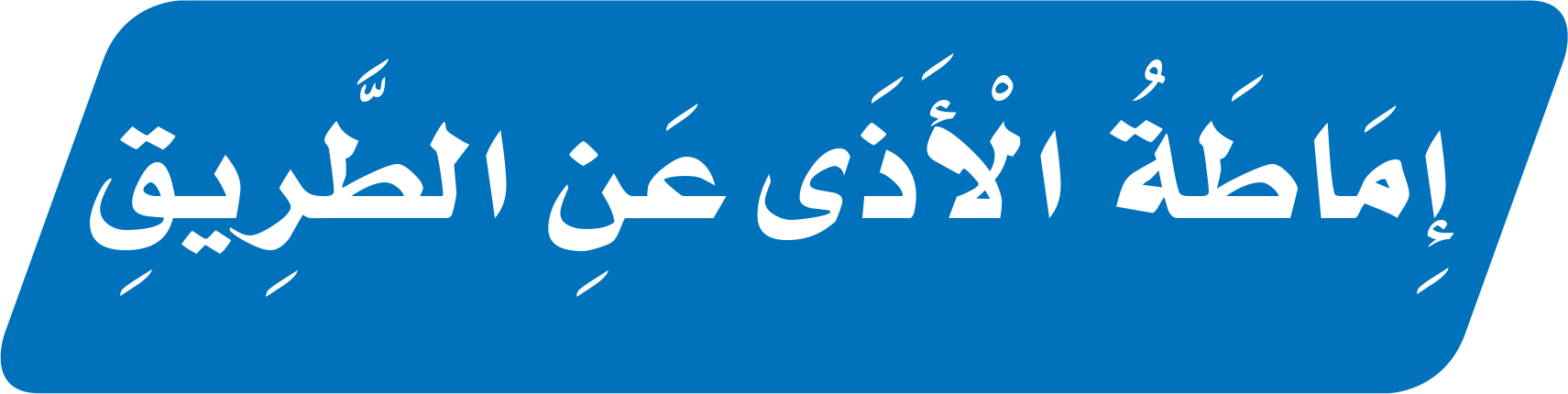 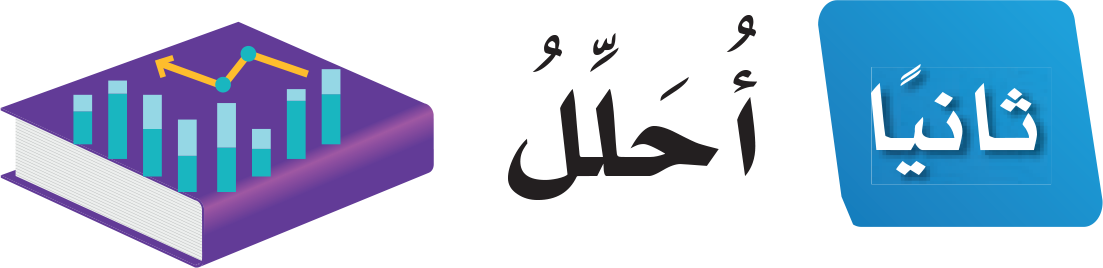 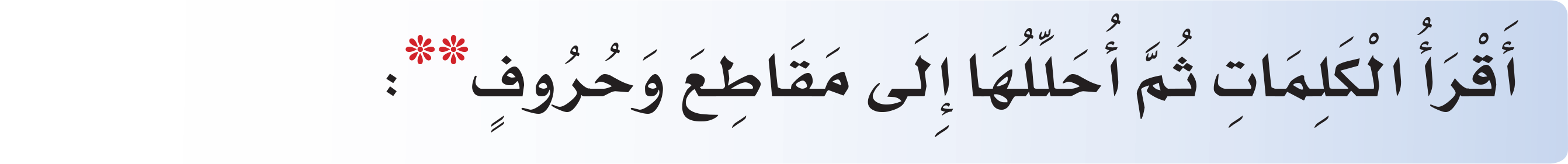 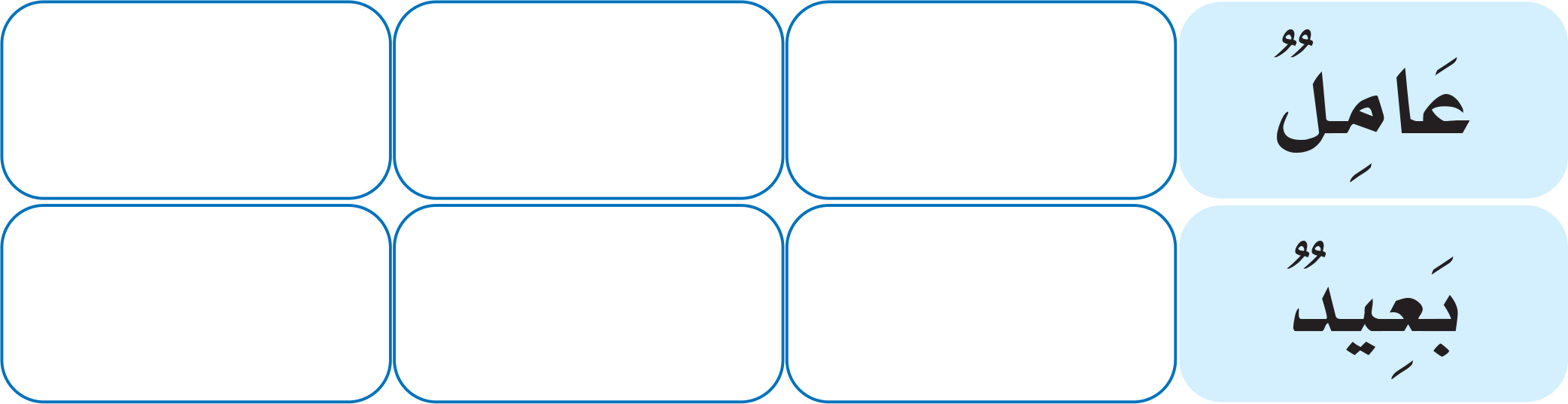 ــلٌ
مِـ
عَـا
ـعِـيـ
بَـ
ـــدٌ
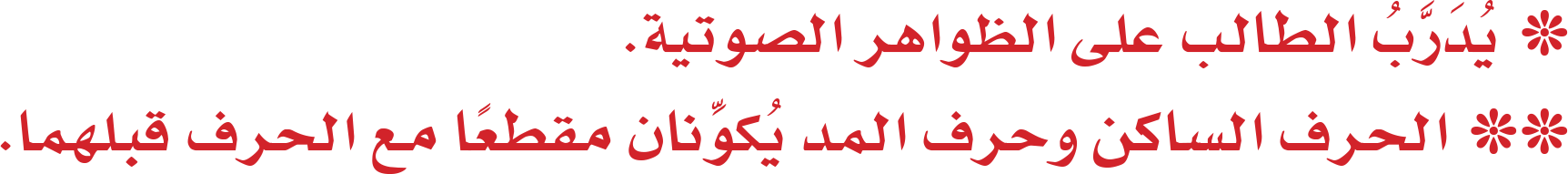 36
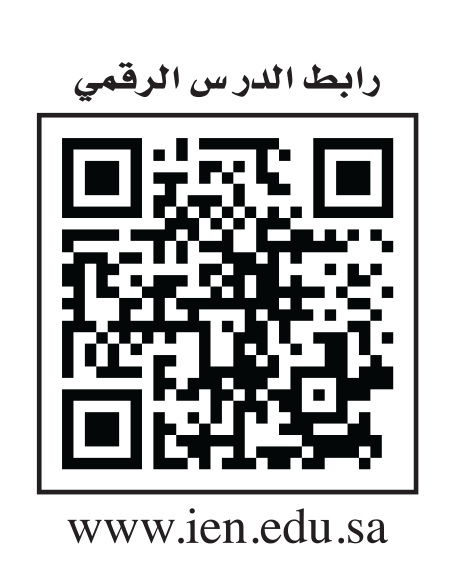 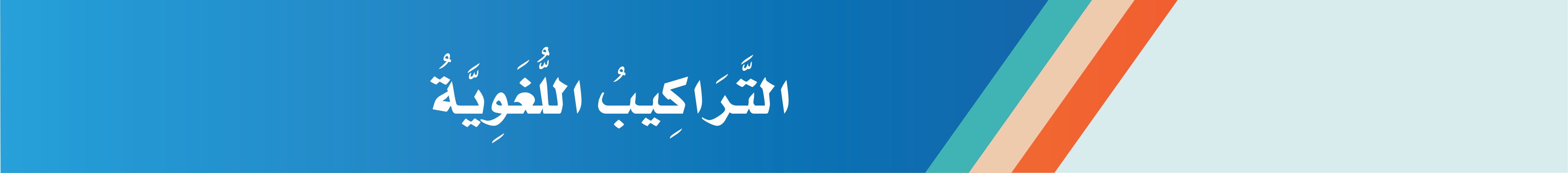 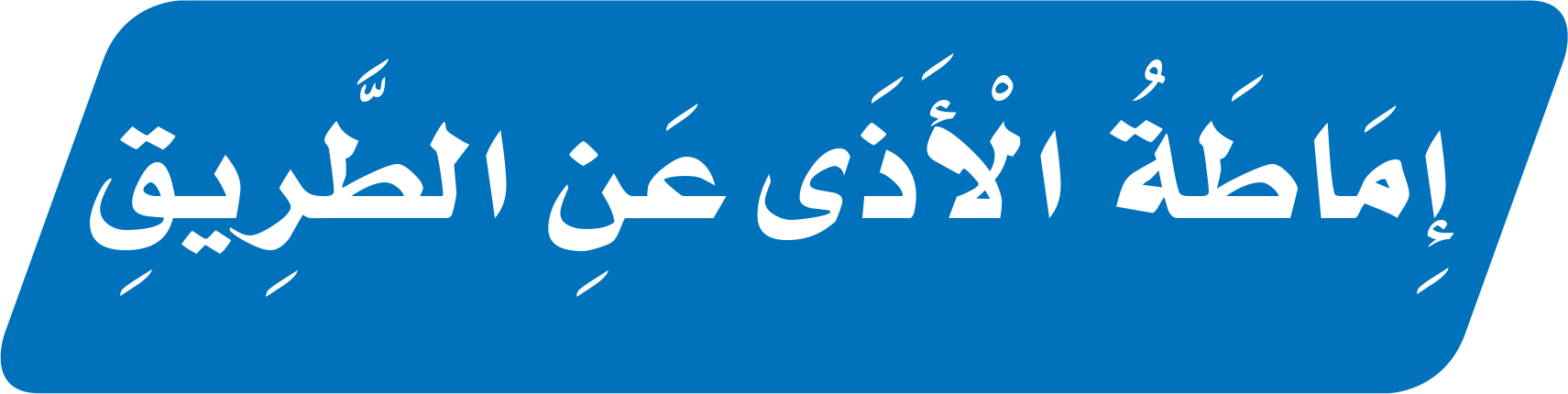 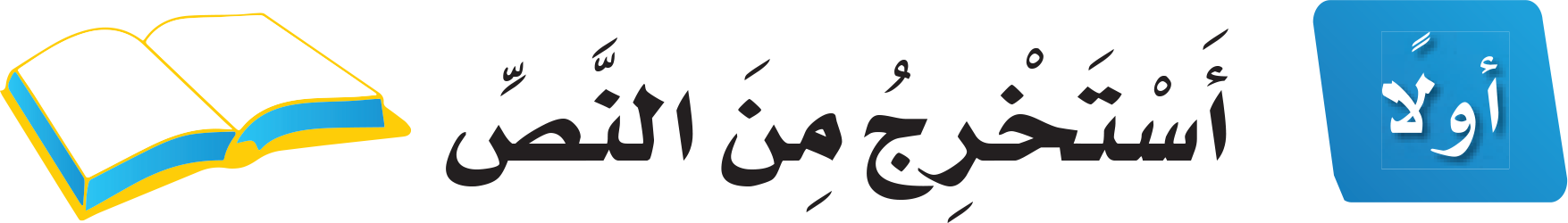 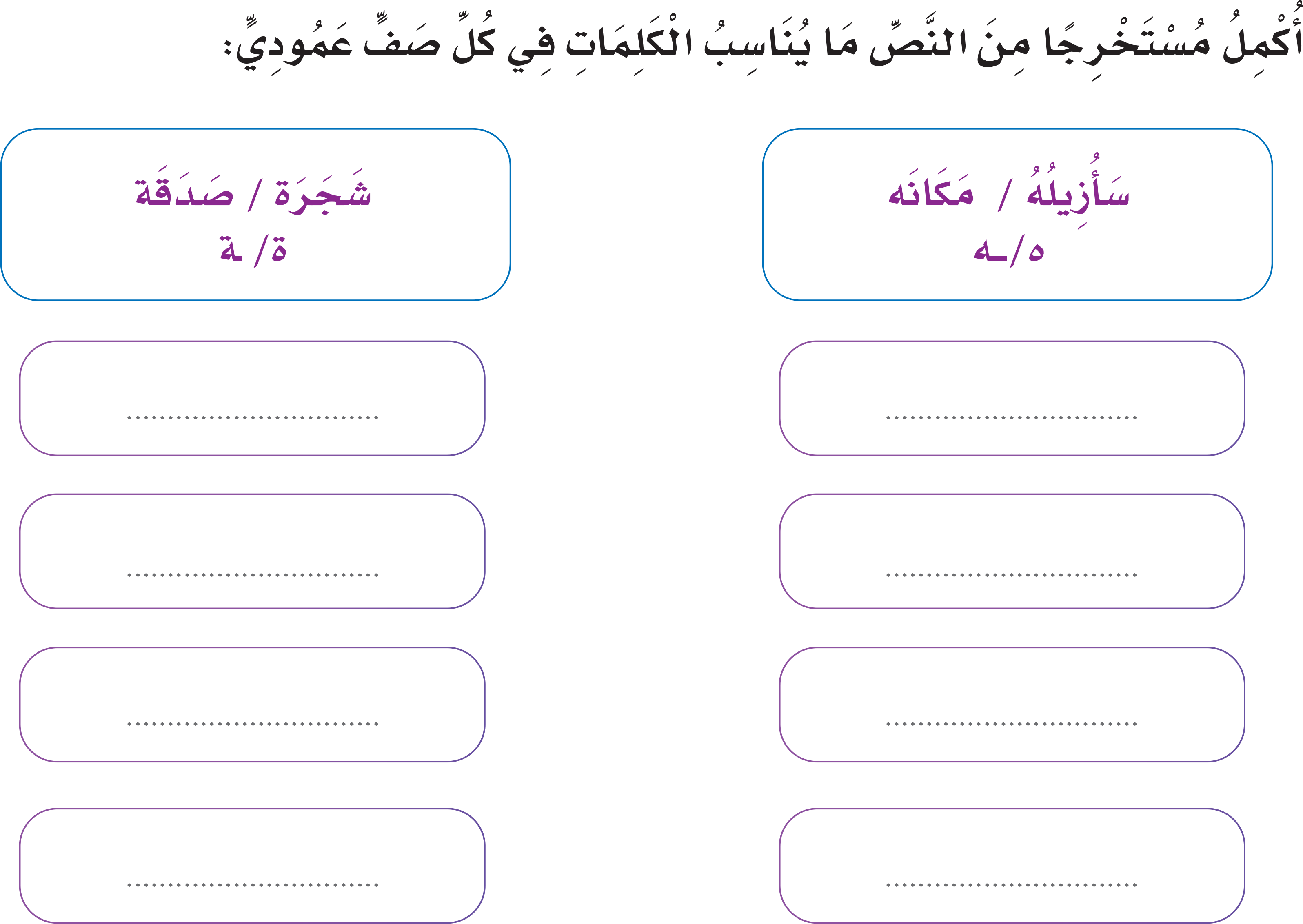 شَجَرَة
لِمُسَاعَدَتِهِ
صَدَقَةٌ
مَكَانِهِ
بِــهِ
الْقُمَامَةُ
صَدِيقَهُ
النَّظَافَةُ
37
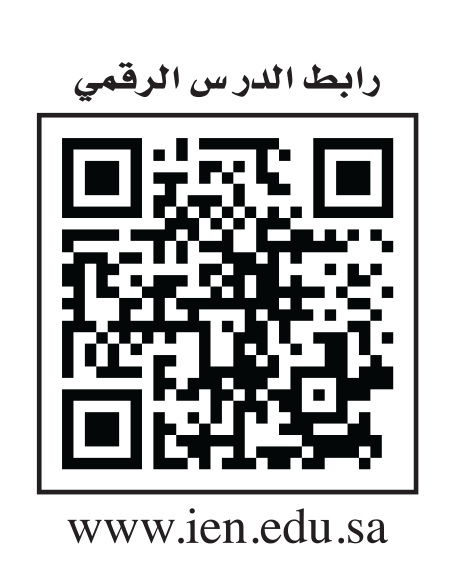 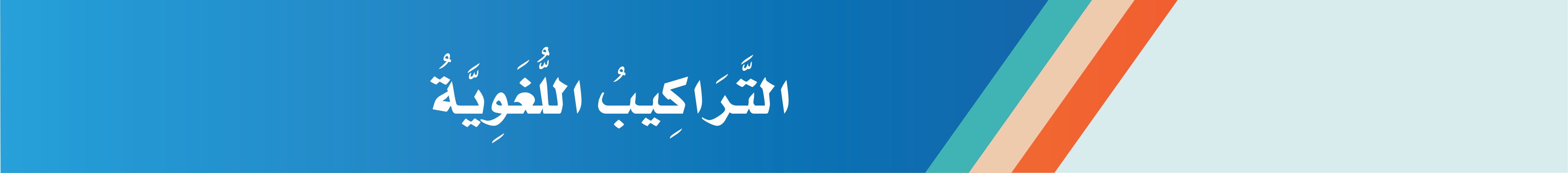 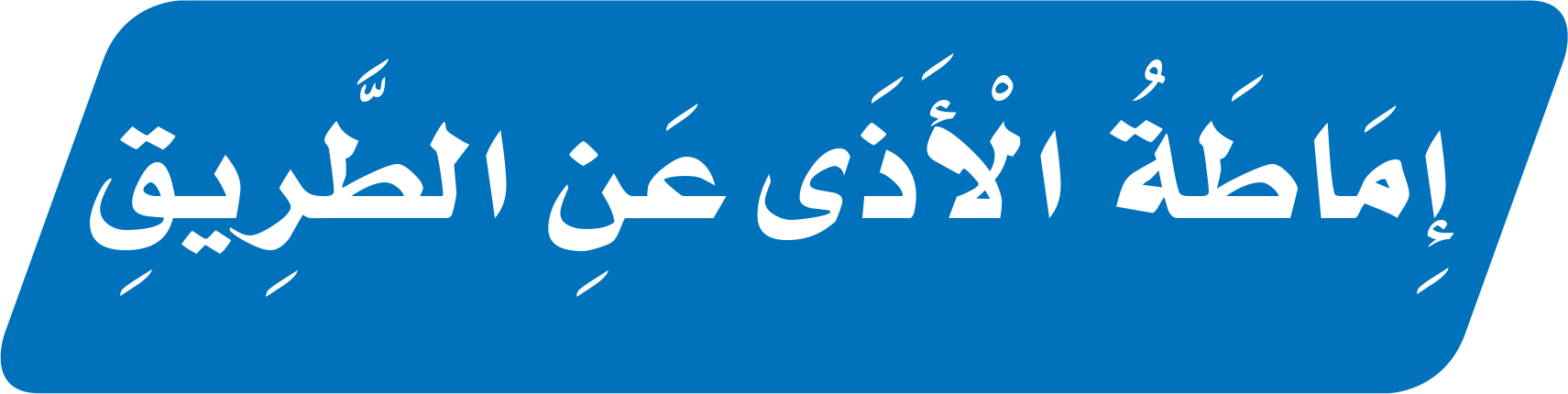 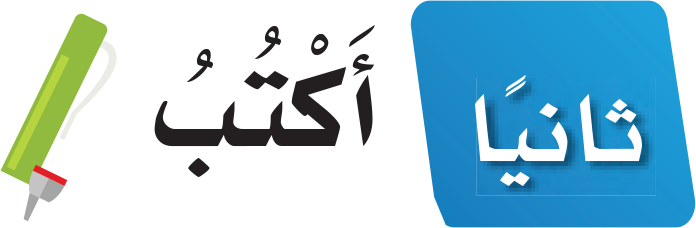 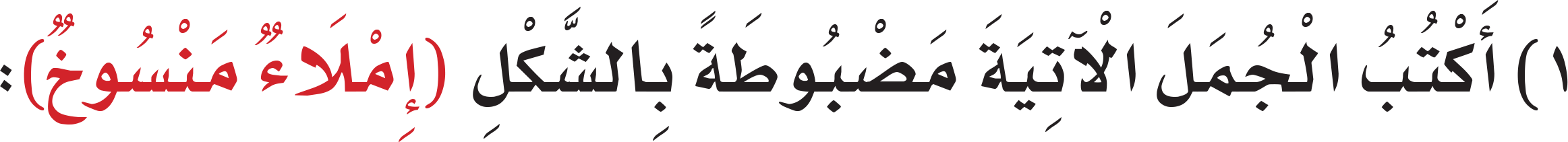 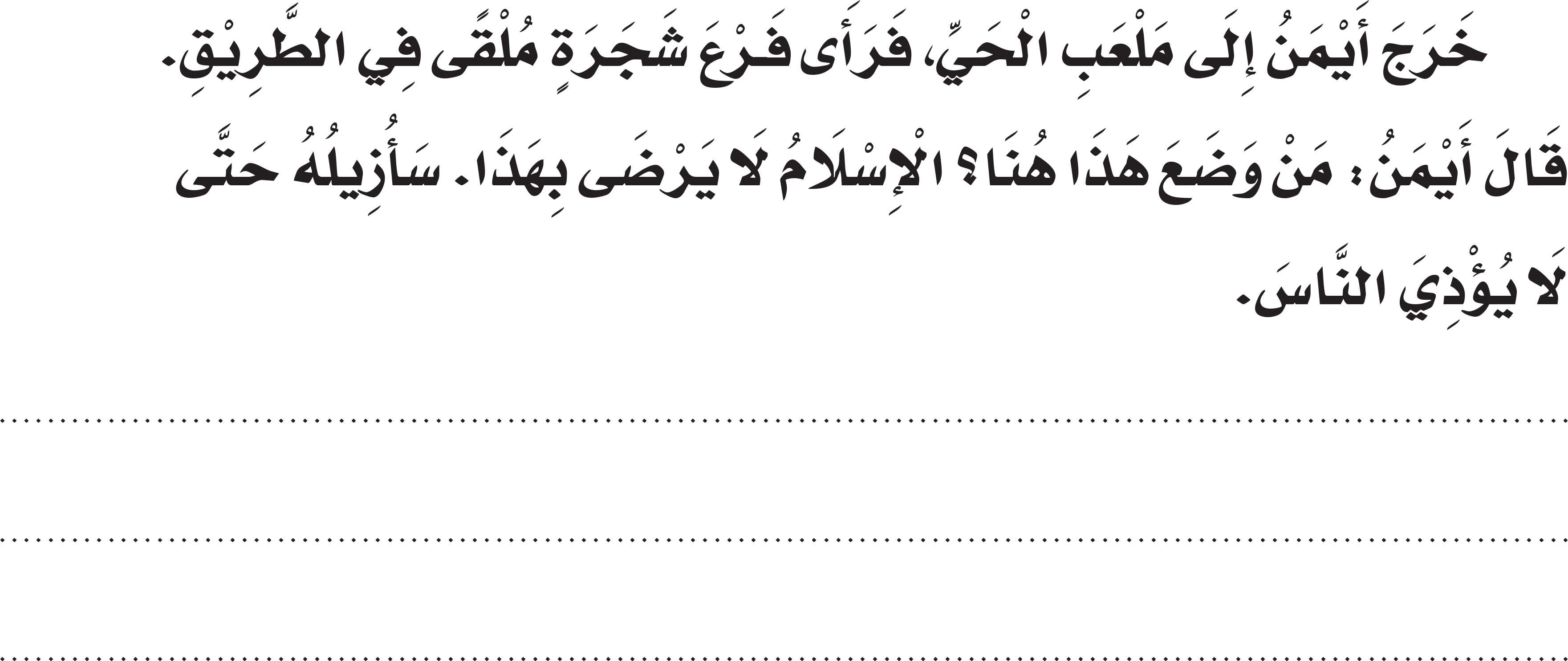 37
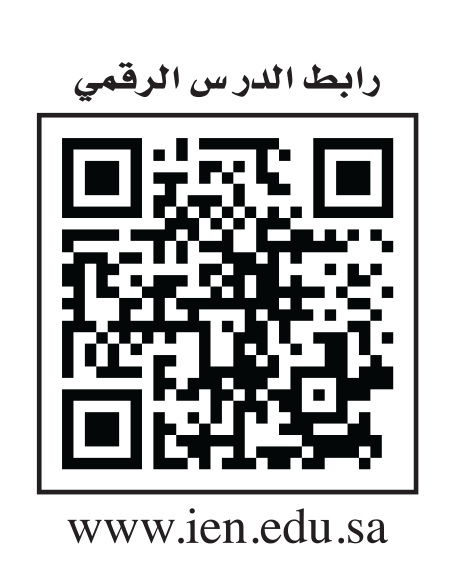 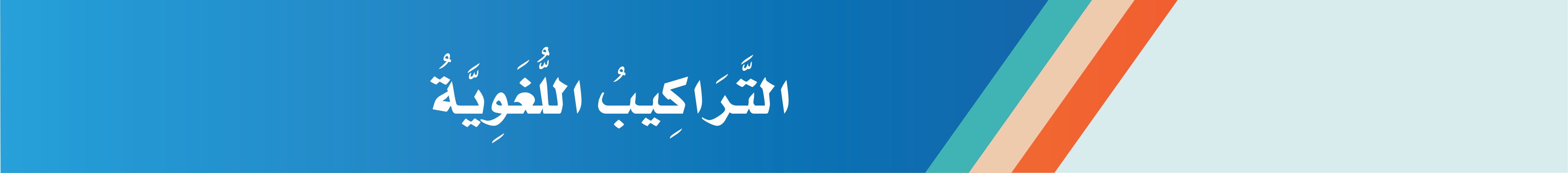 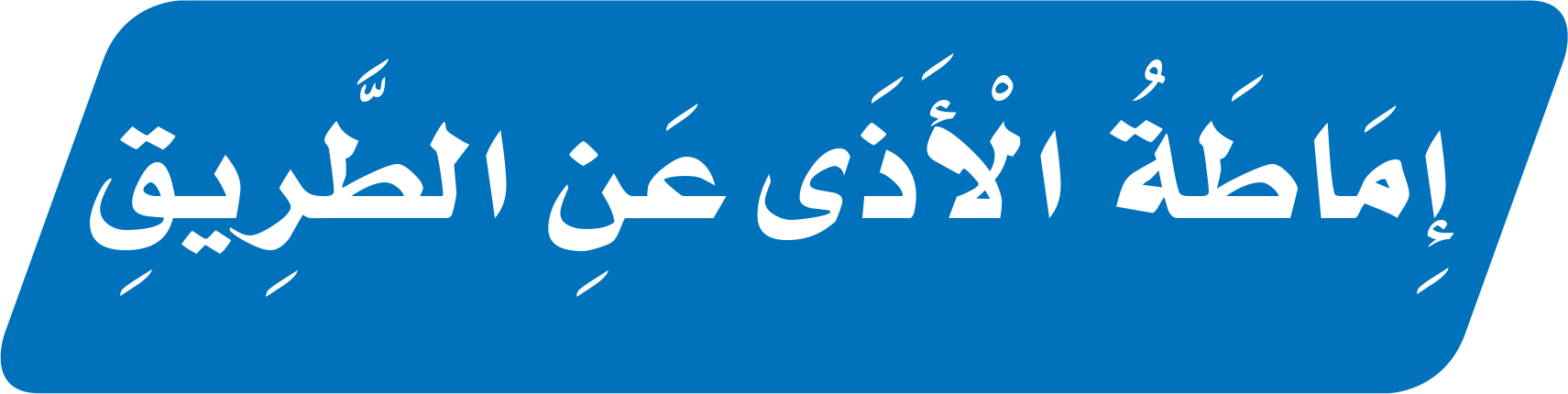 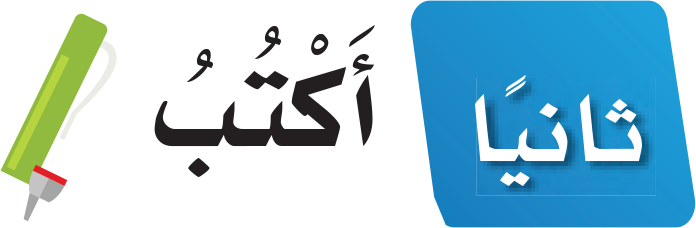 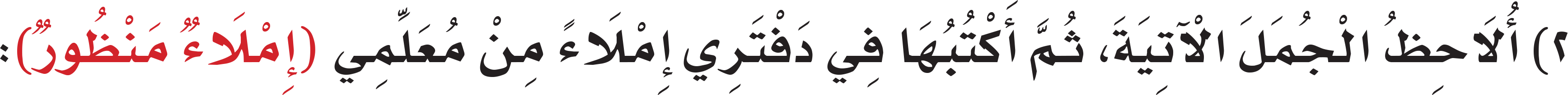 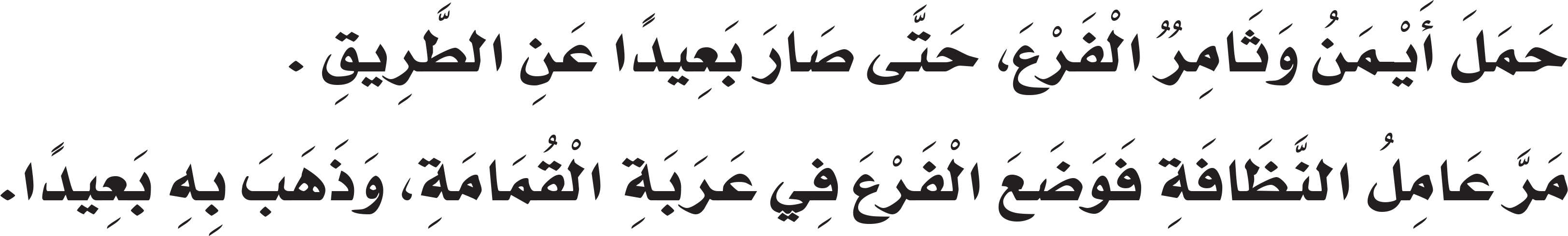 37
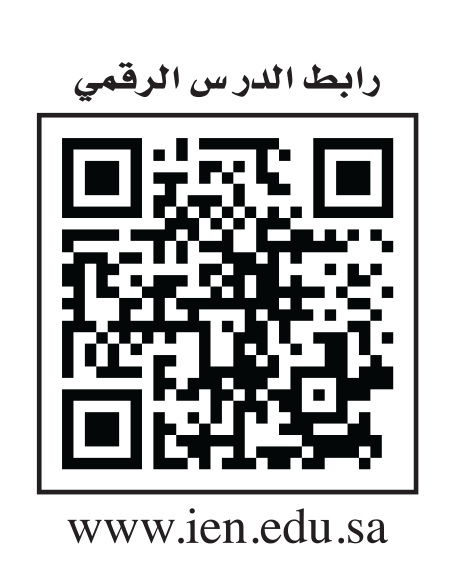 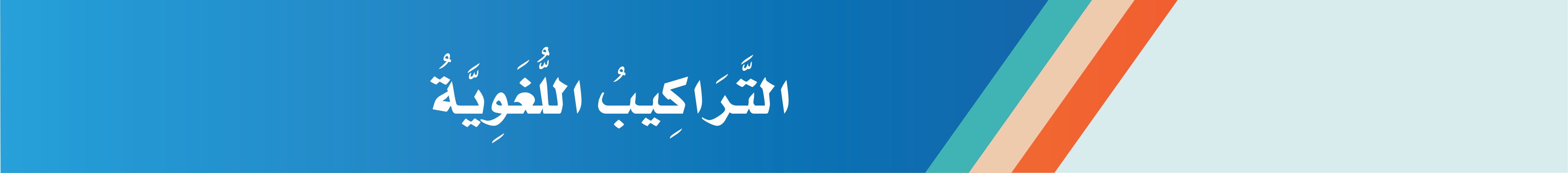 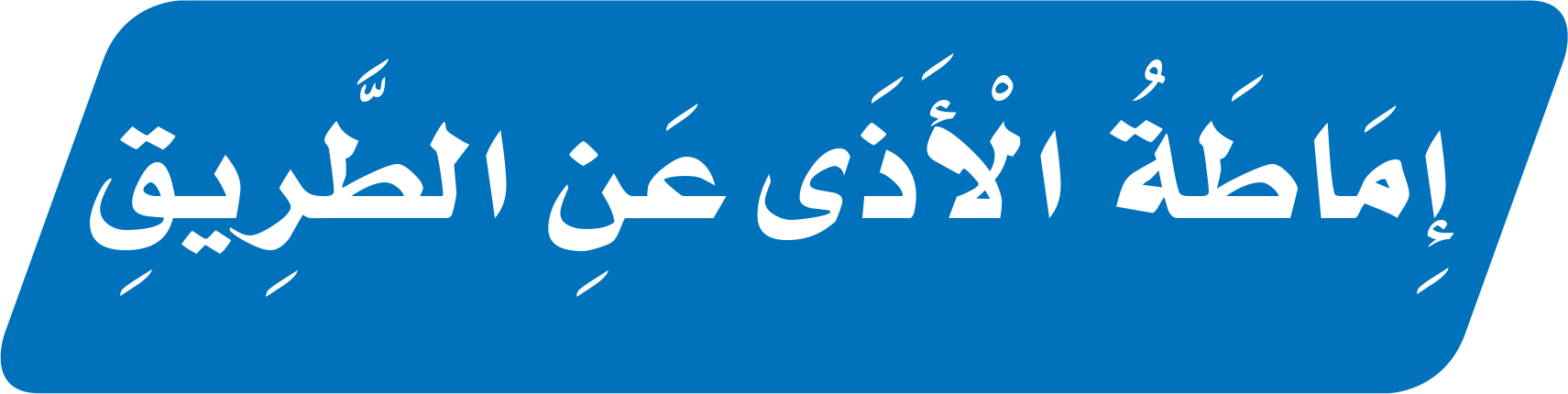 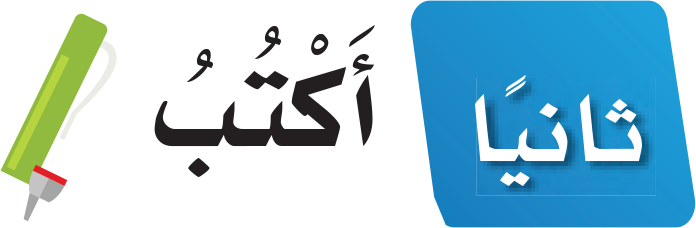 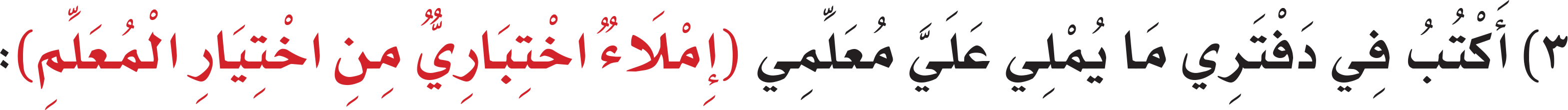 38
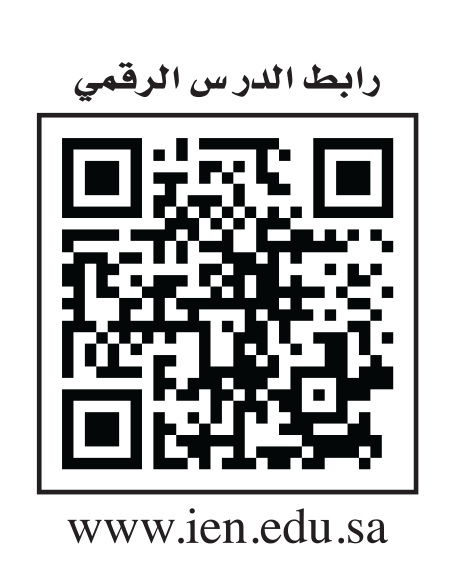 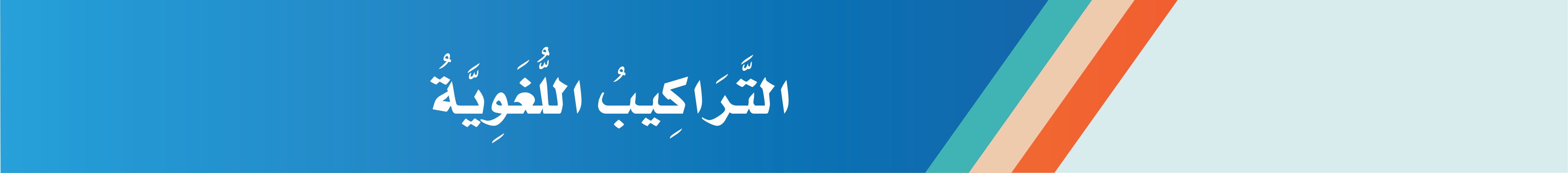 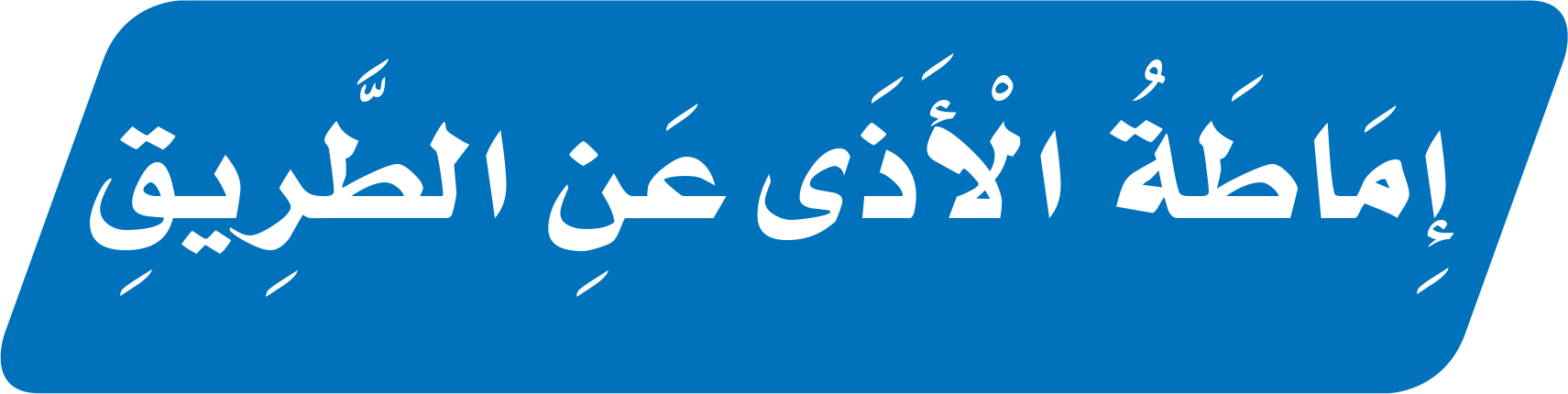 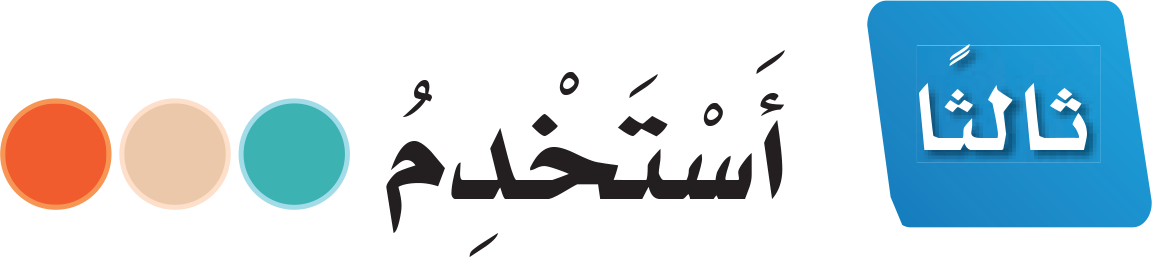 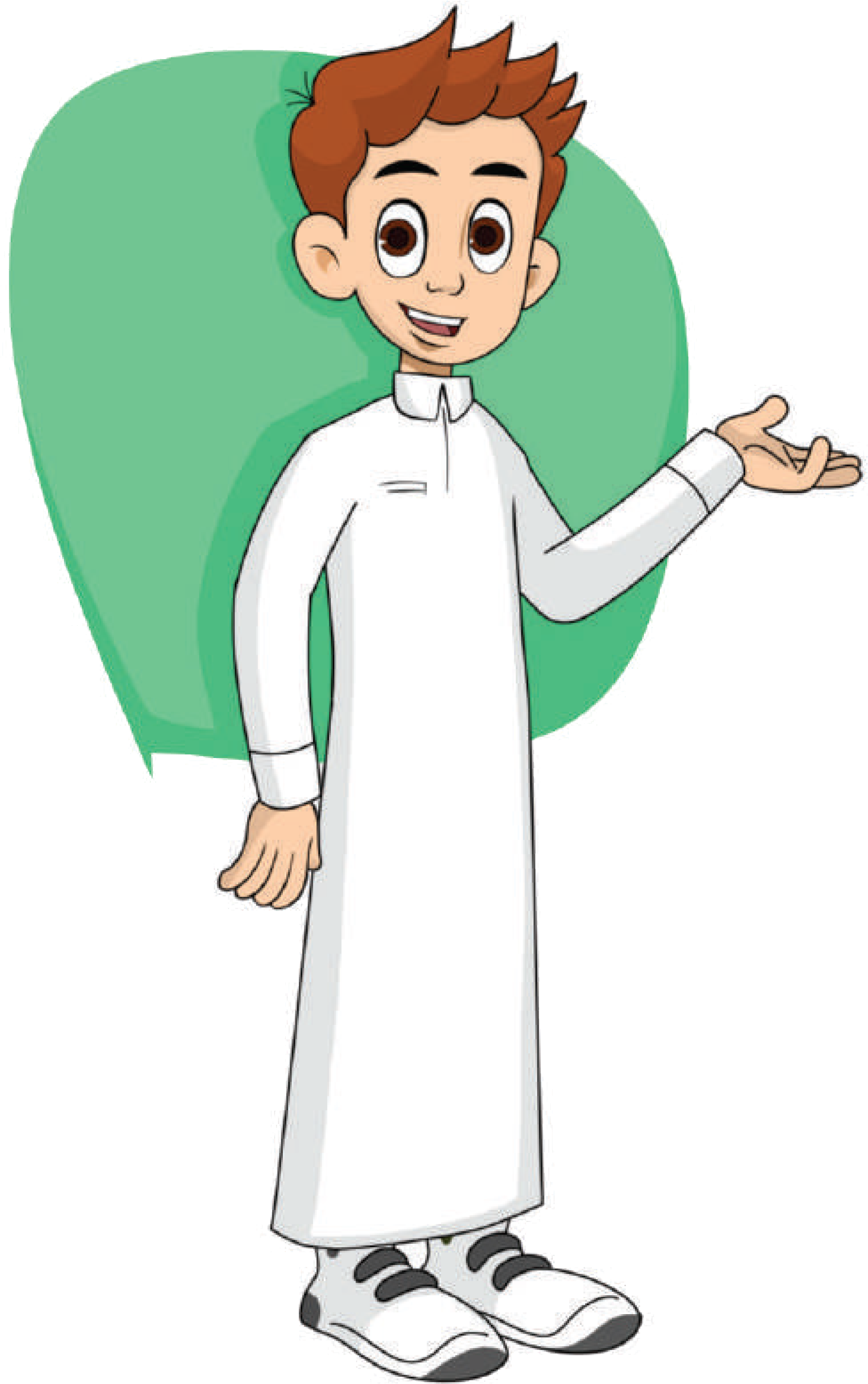 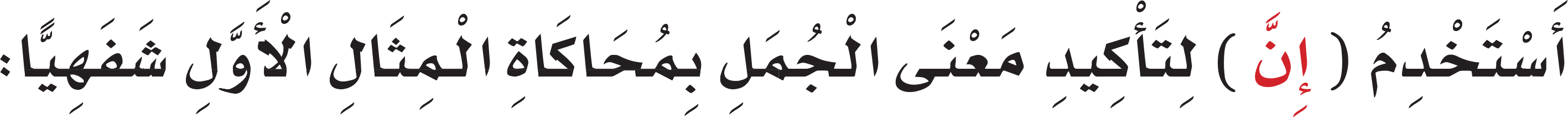 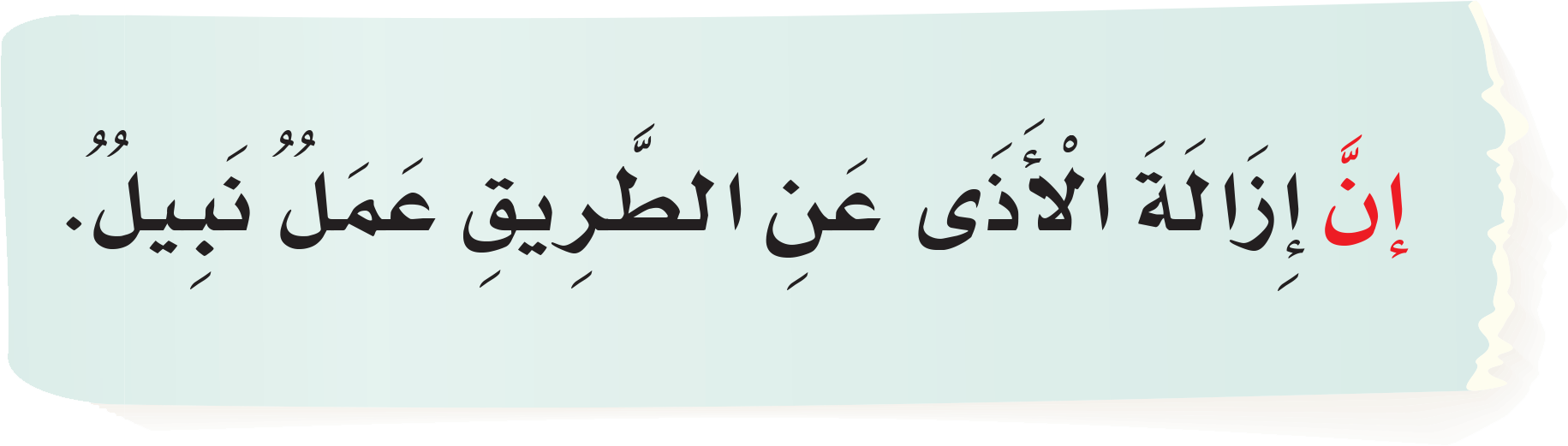 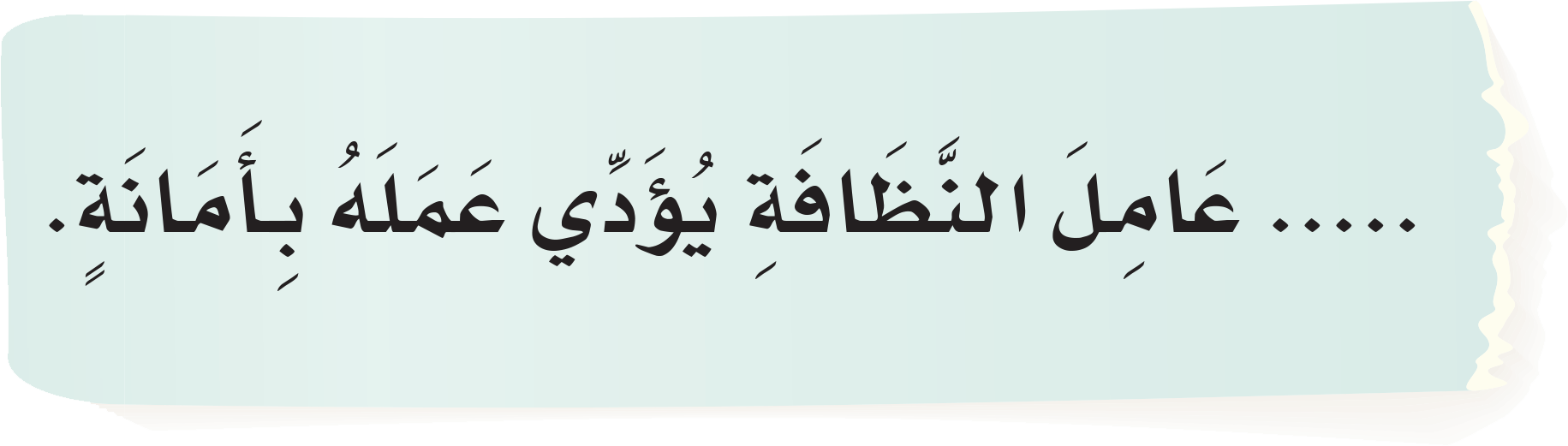 إِنَّ
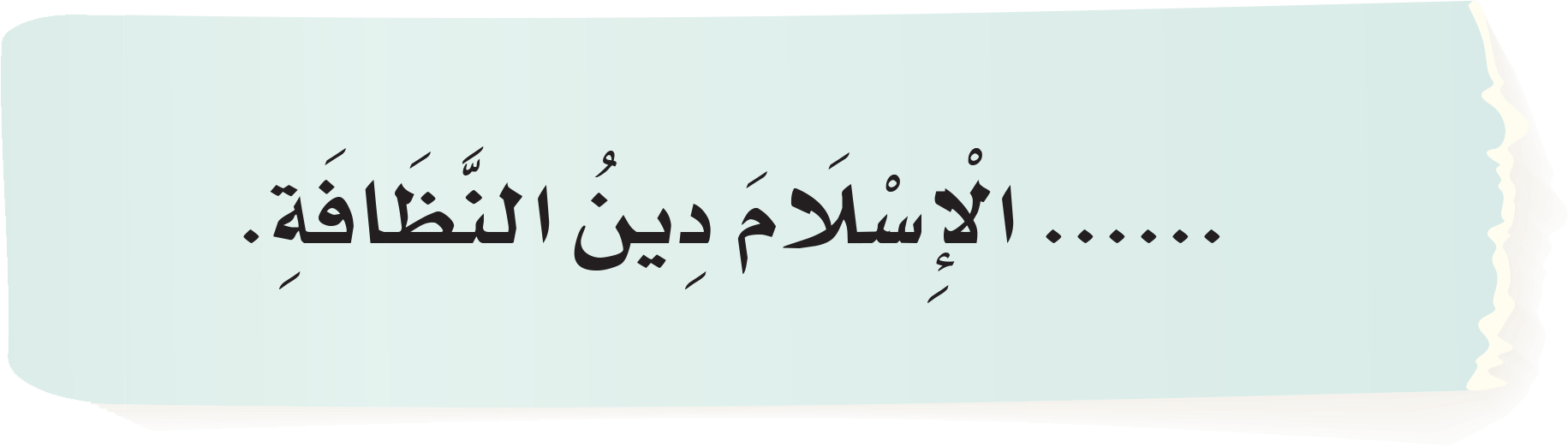 إِنَّ
39
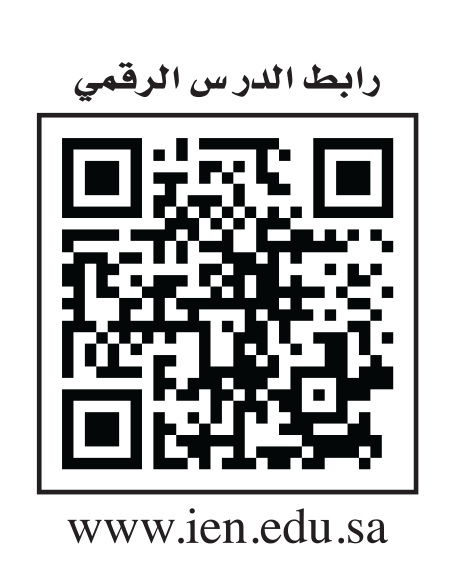 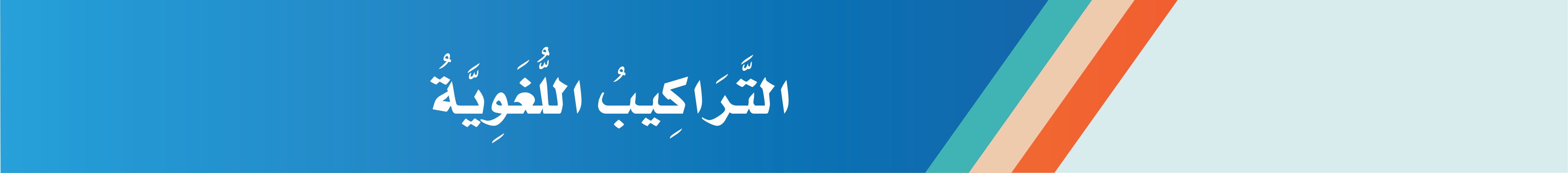 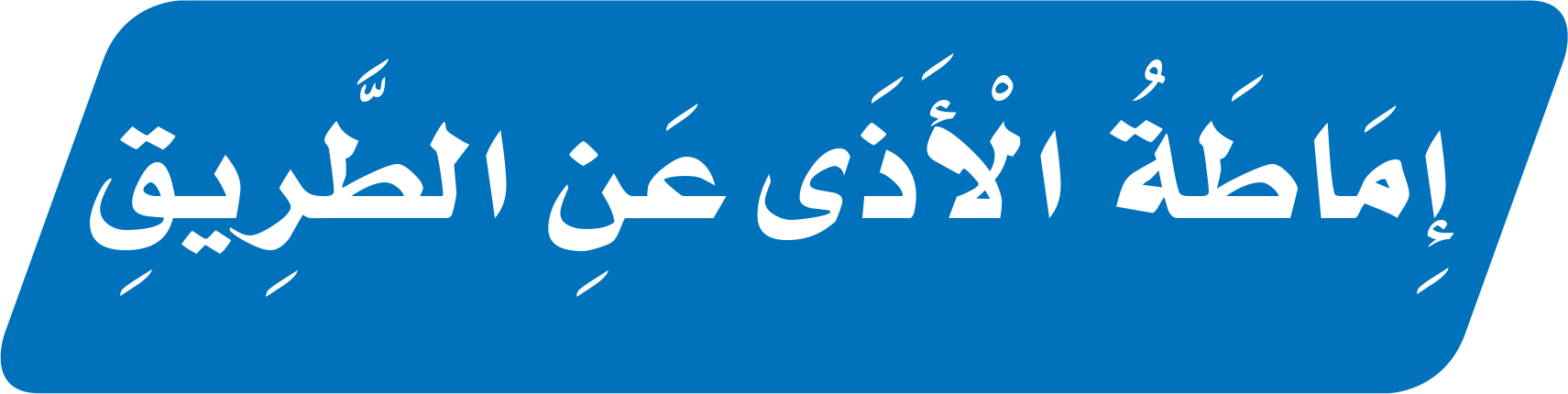 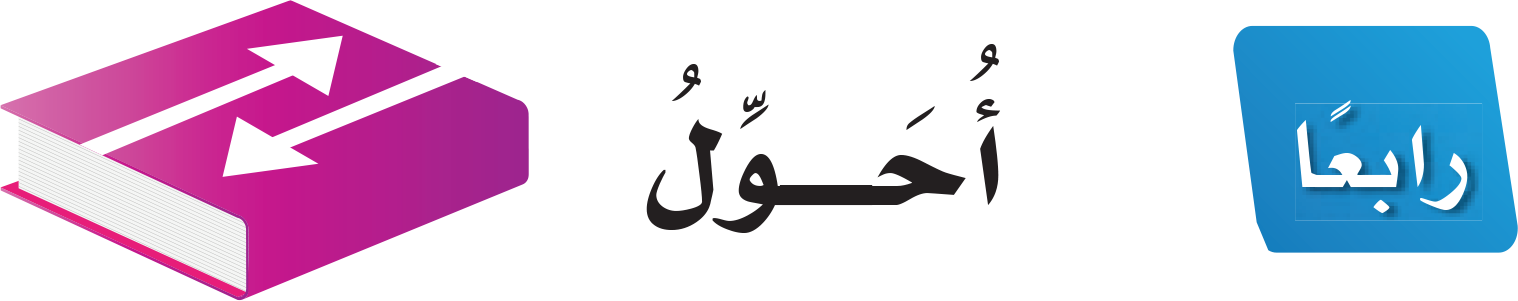 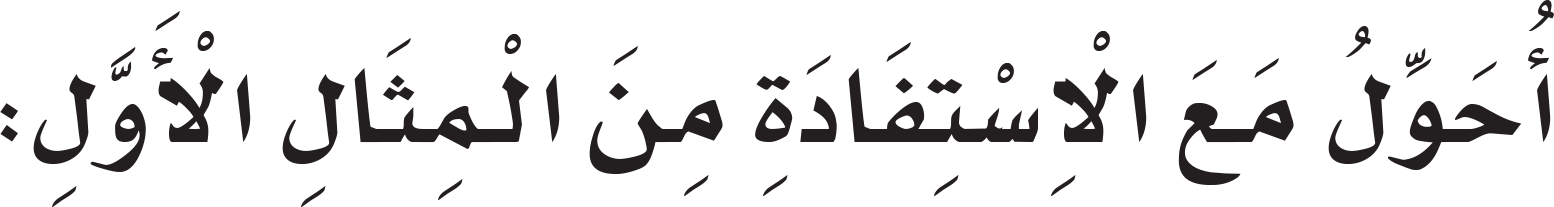 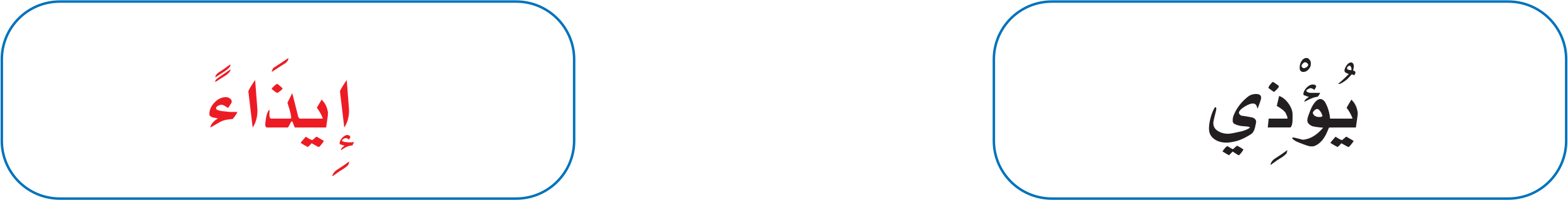 39
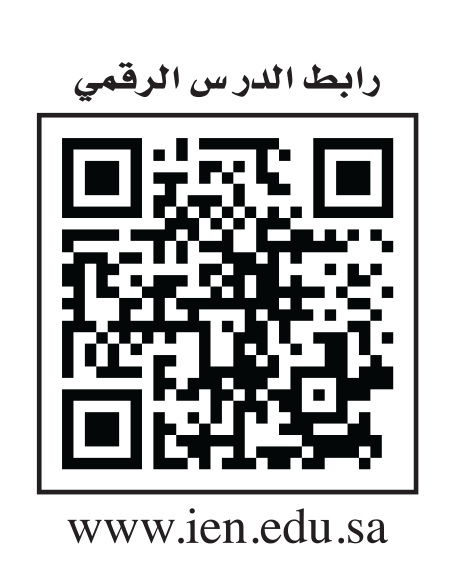 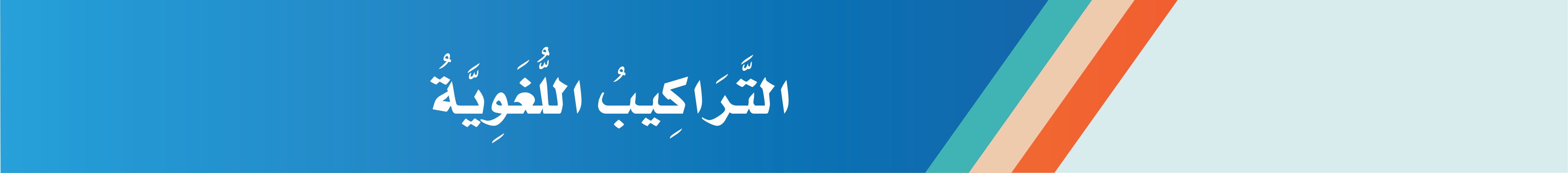 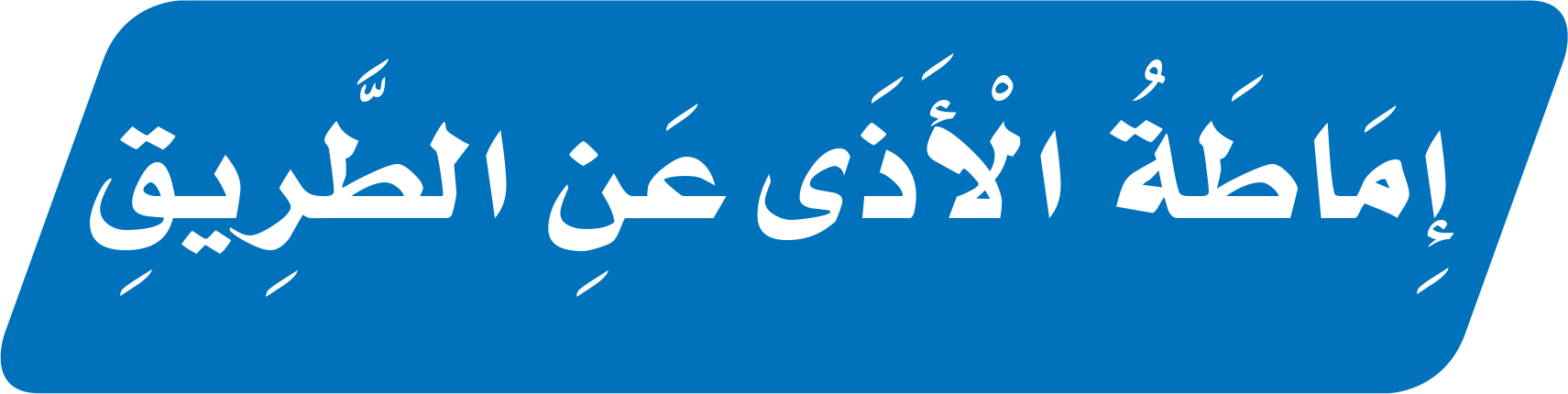 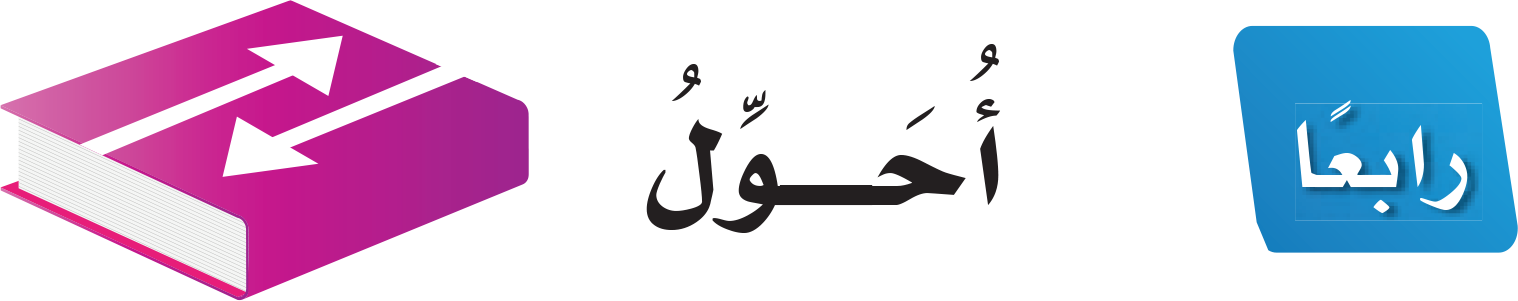 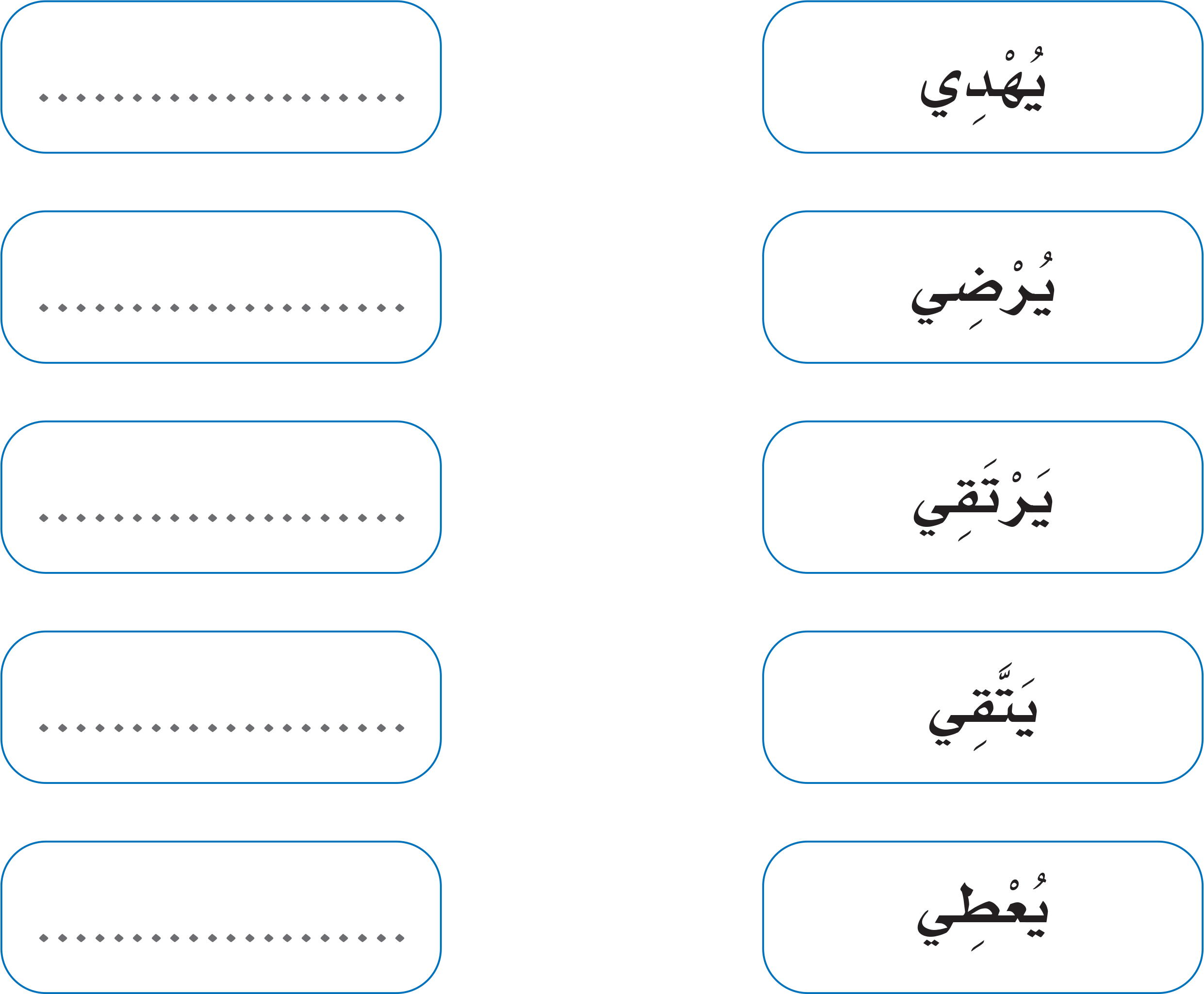 إِهْدَاءً
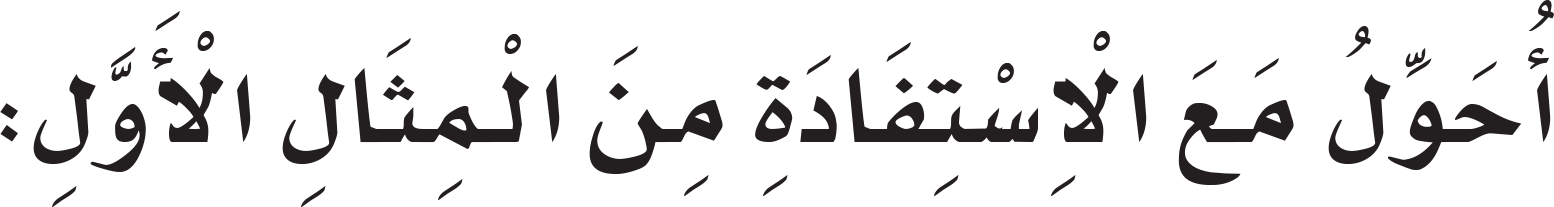 إِرْضَاءً
اِرْتِقَاءً
اِتِّقَاءً
عَطَاءً
40
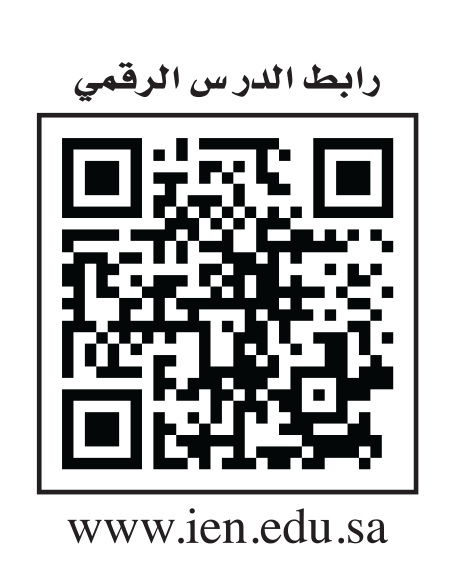 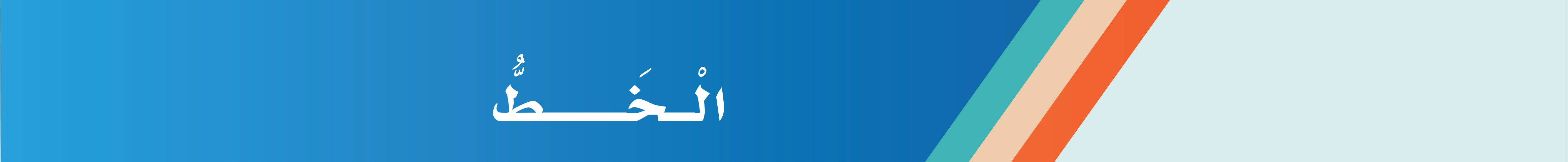 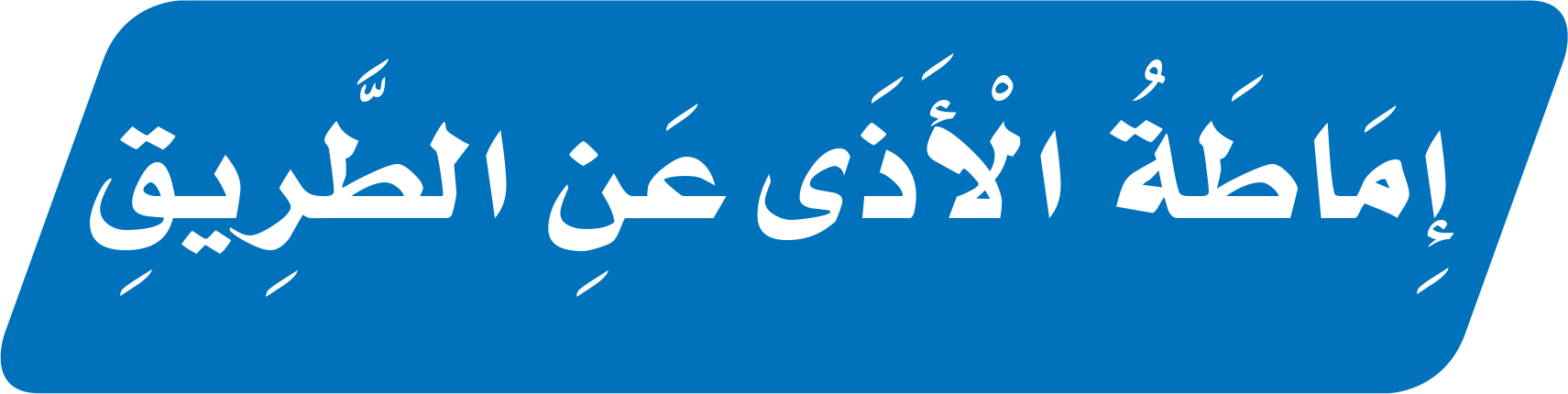 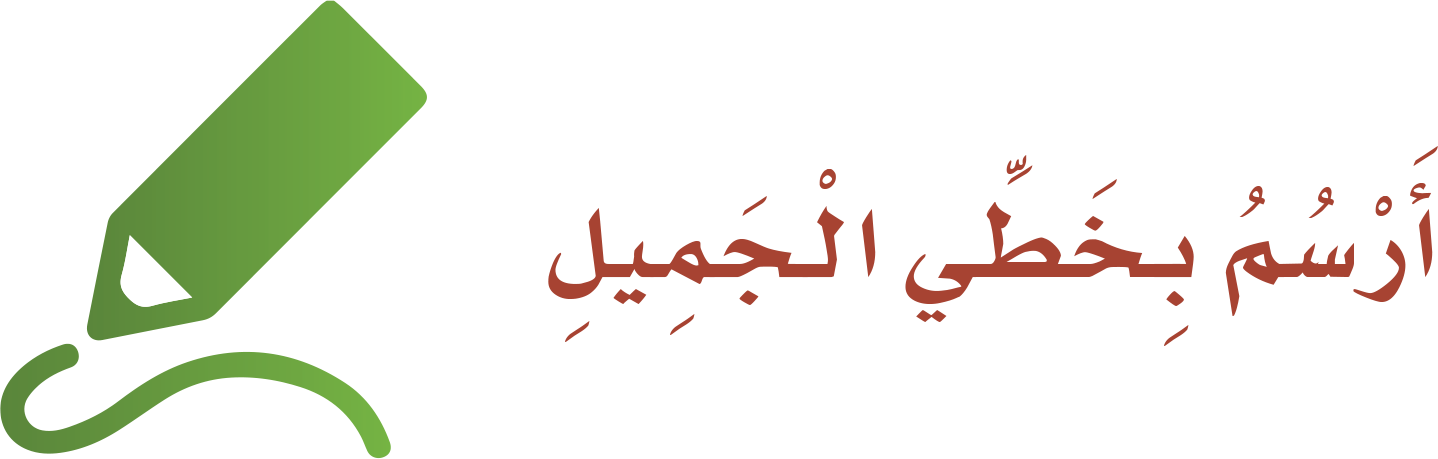 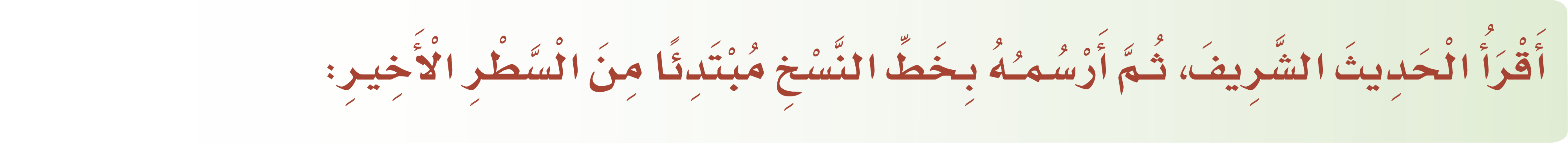 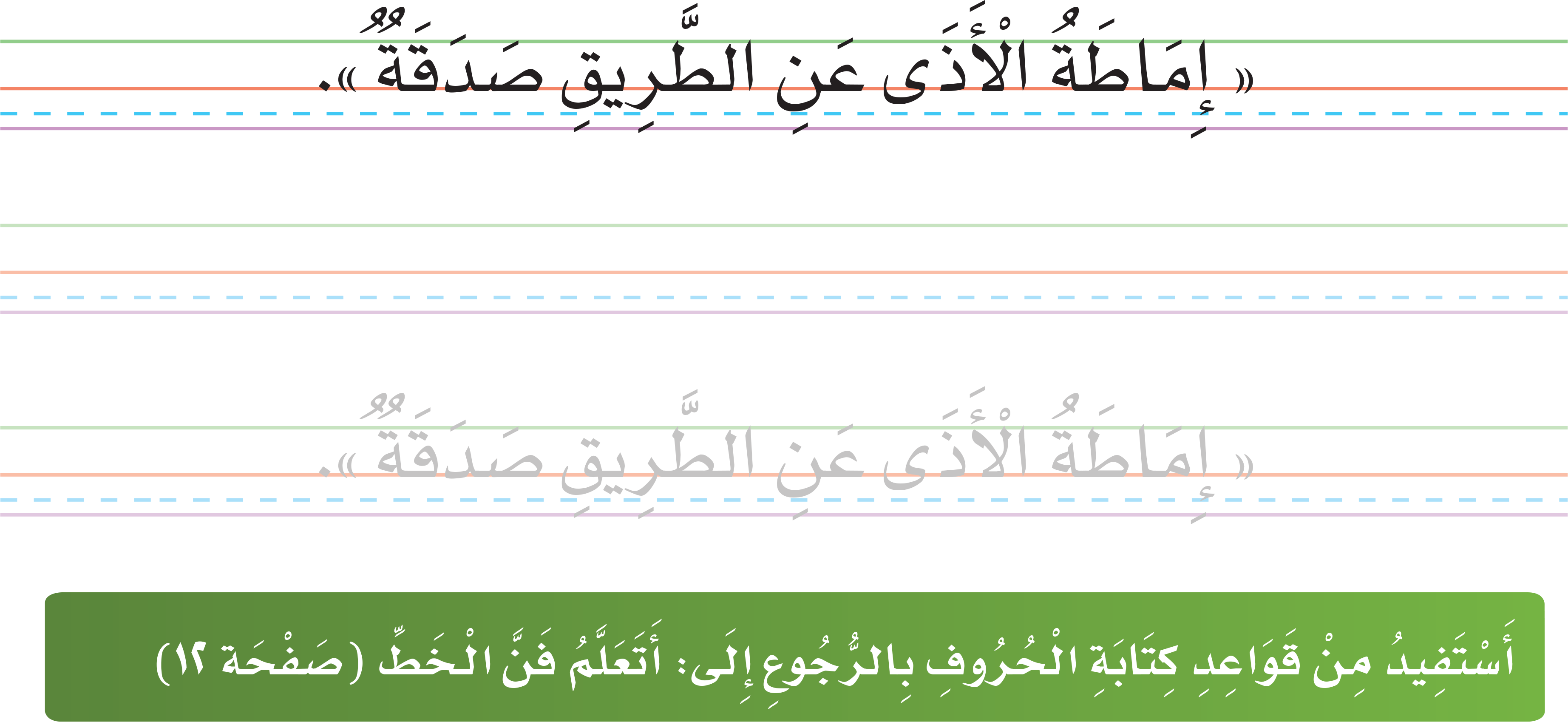 41
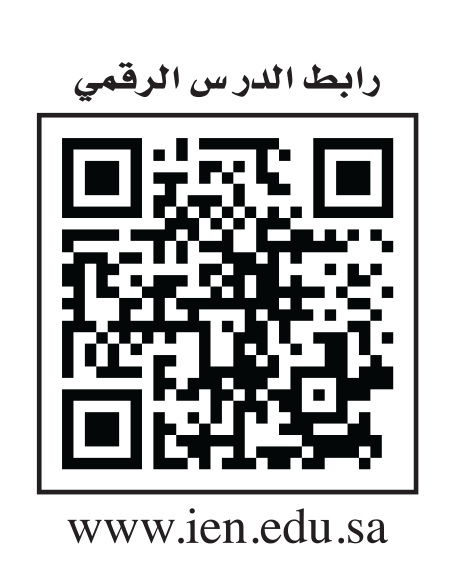 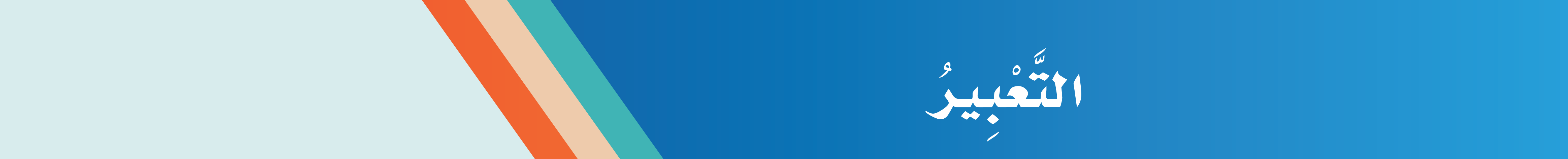 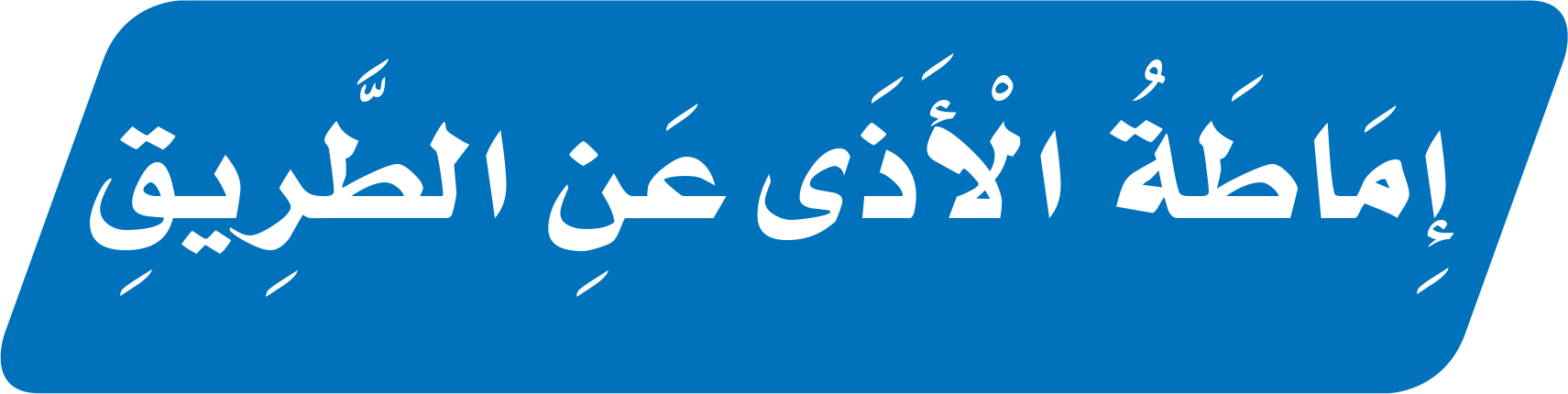 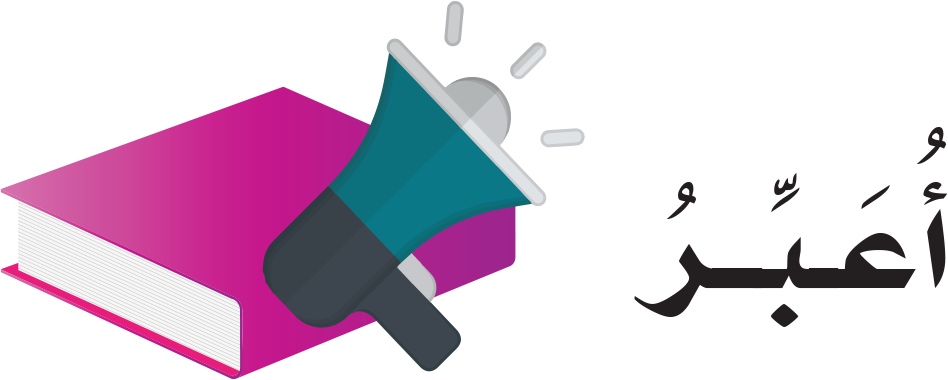 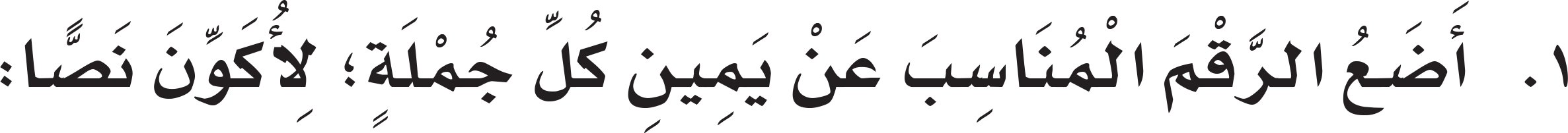 3
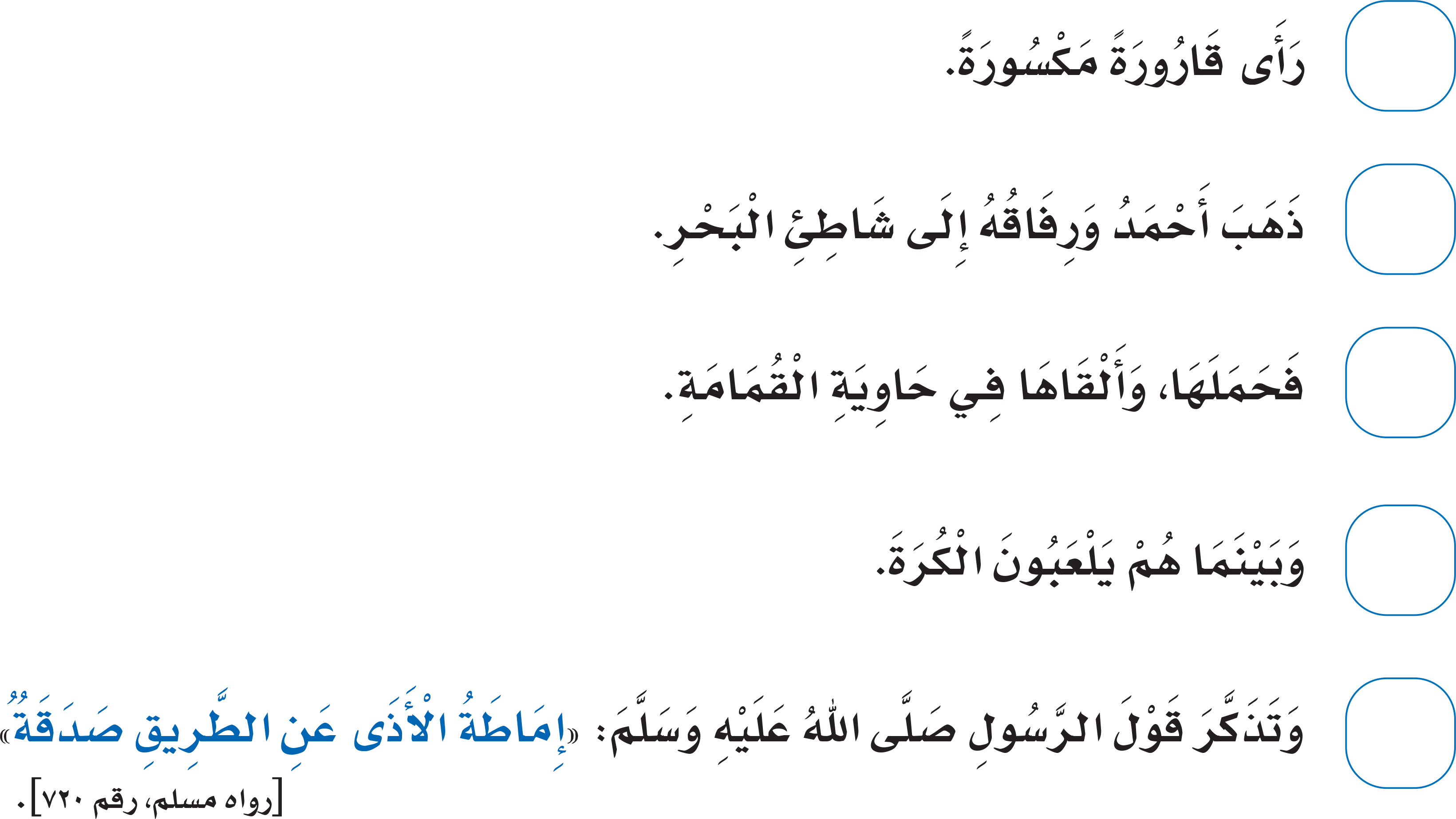 1
5
2
4
41
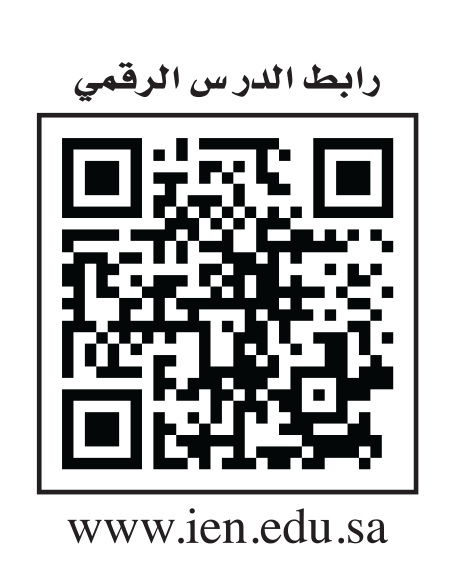 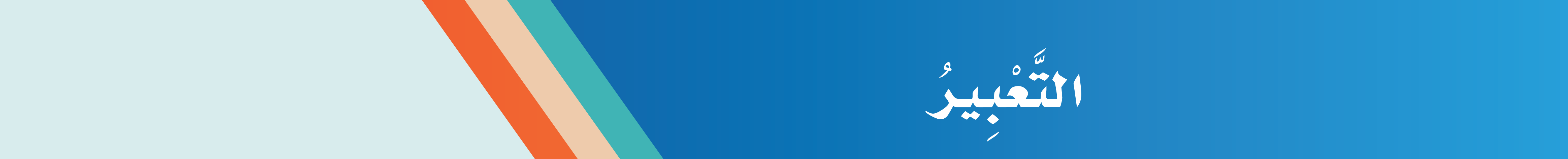 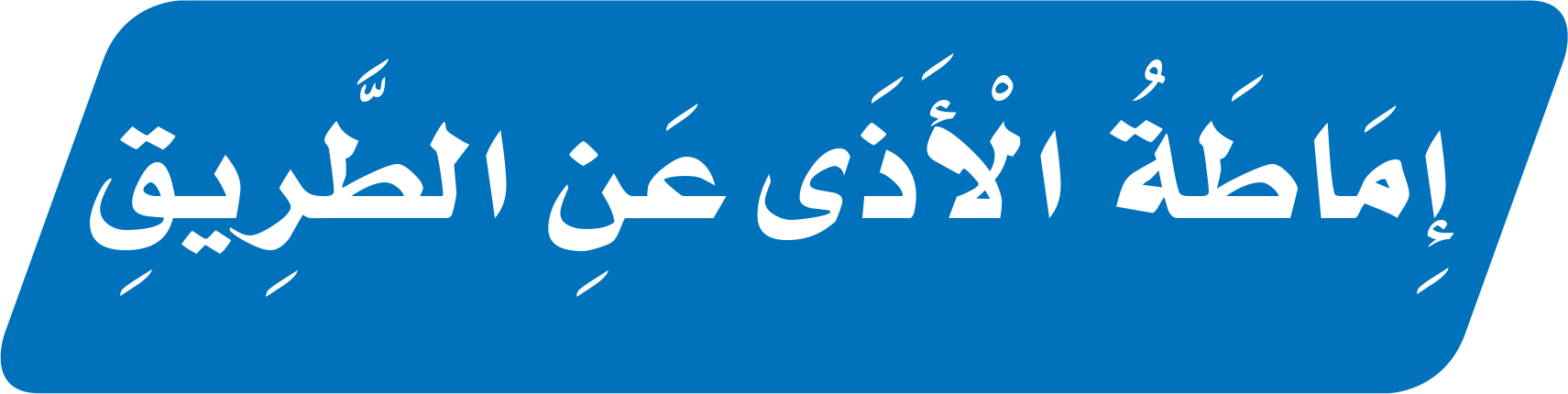 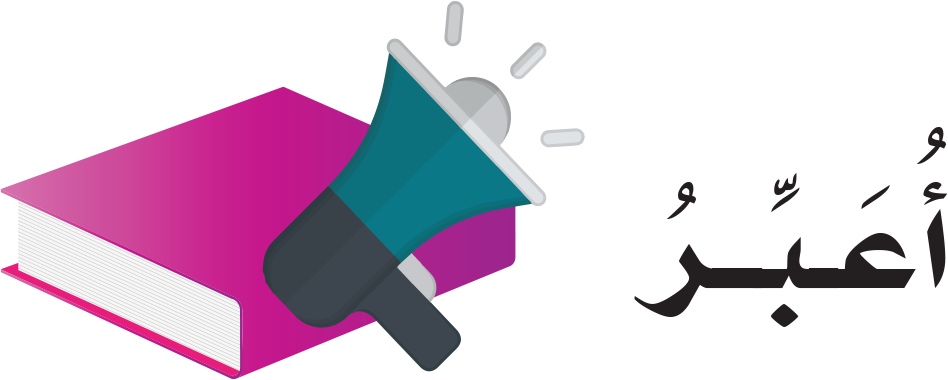 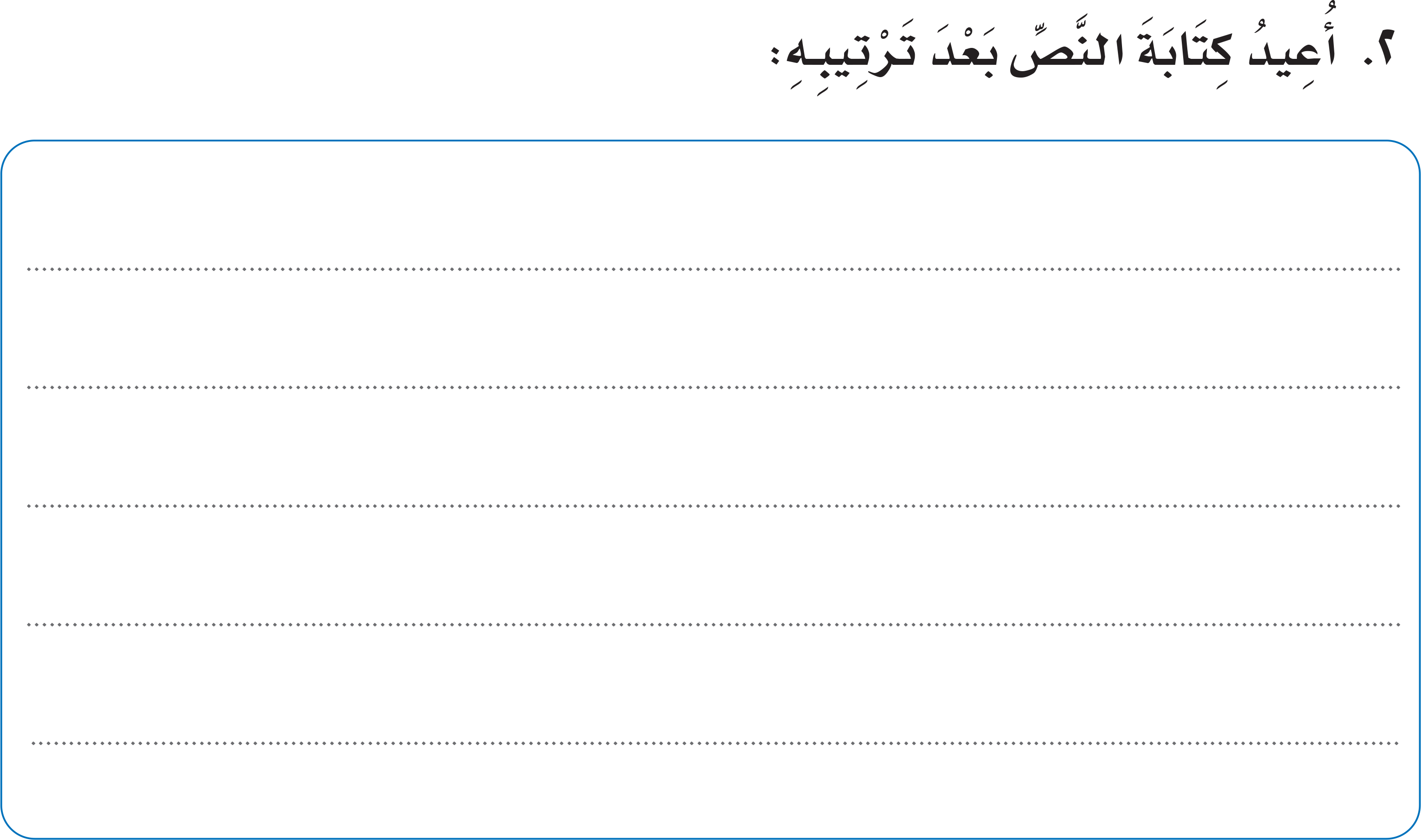 29
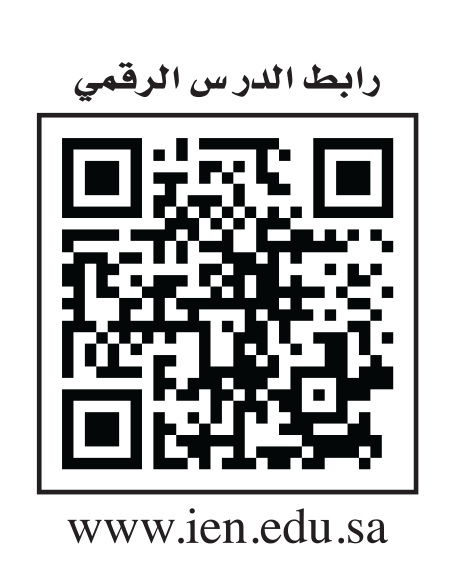 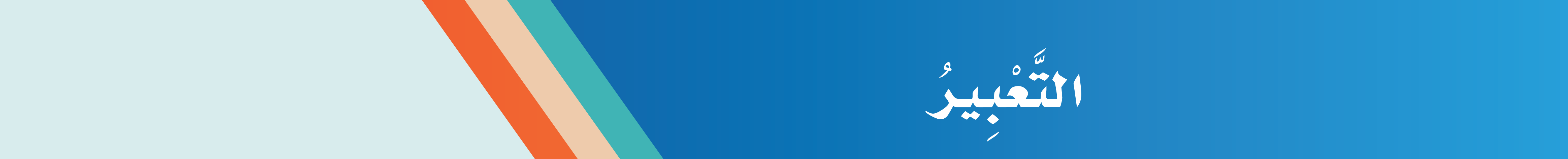 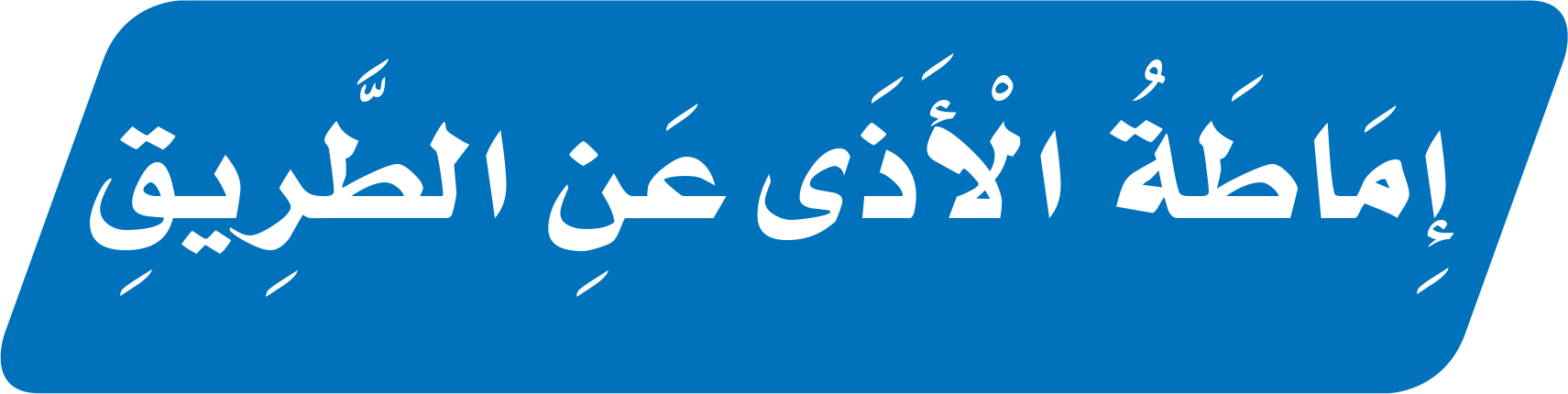 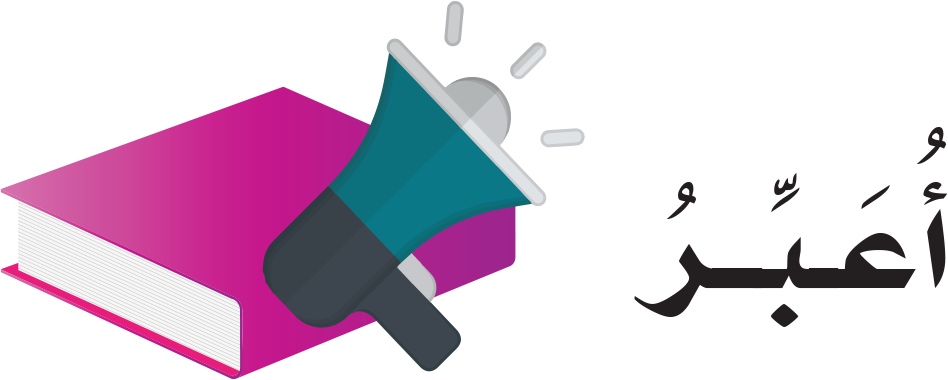 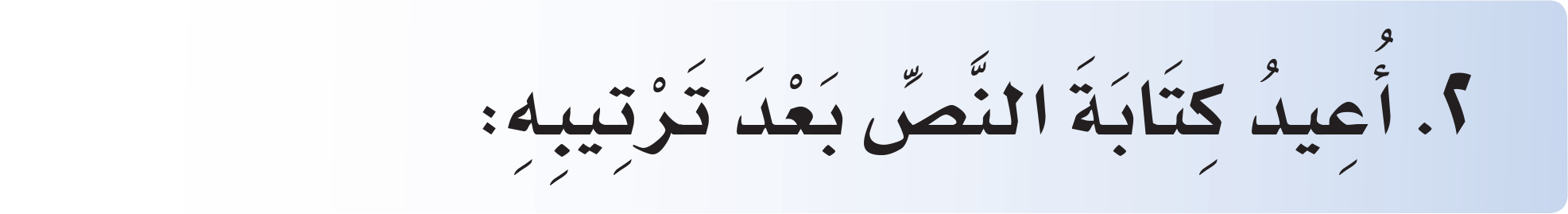 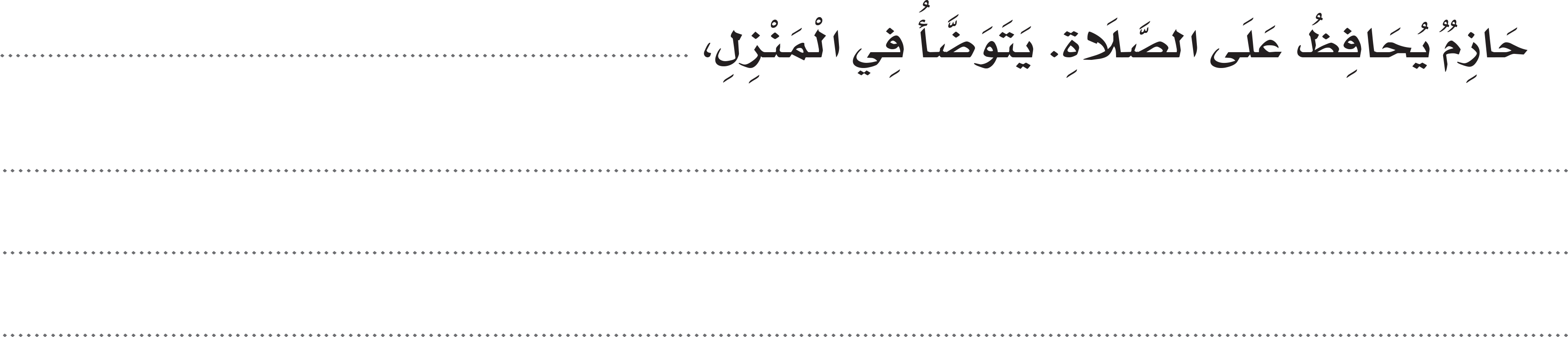 42
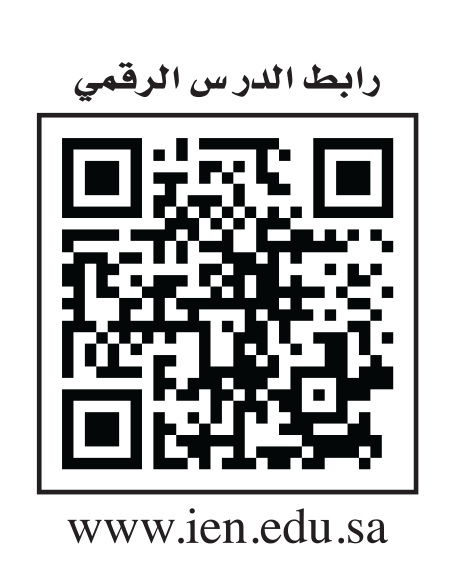 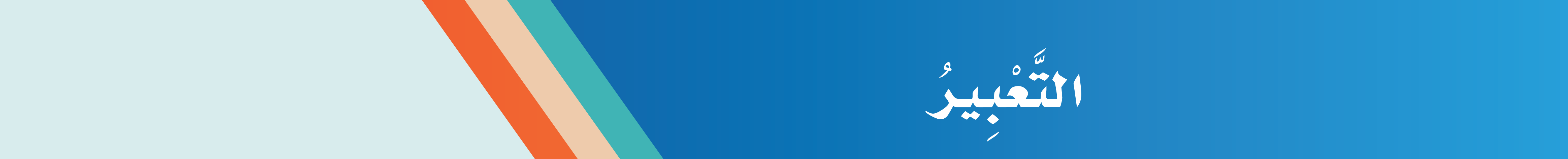 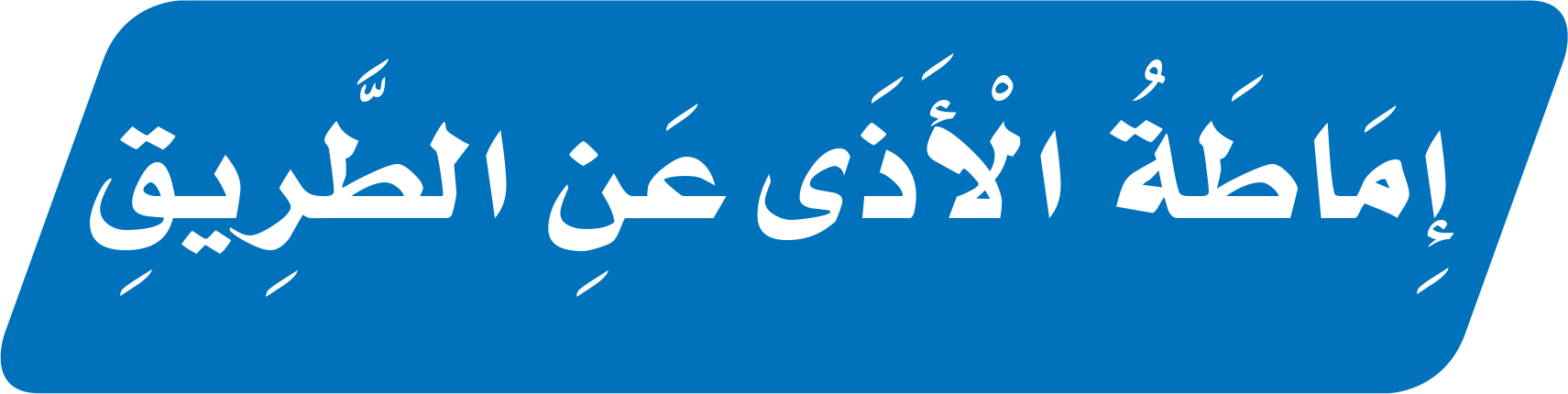 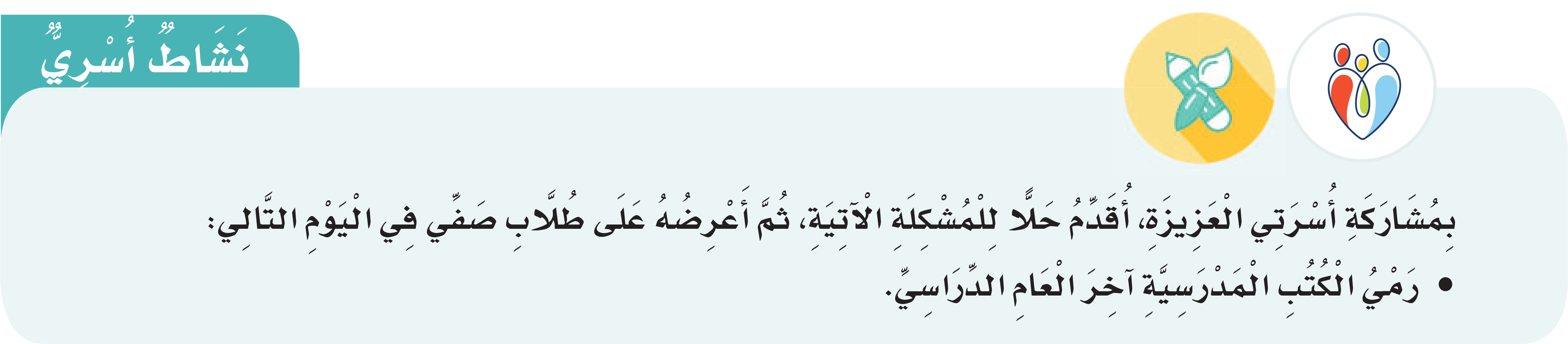 42
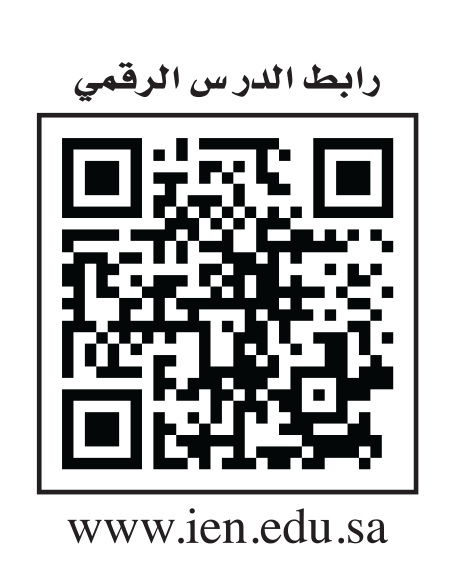 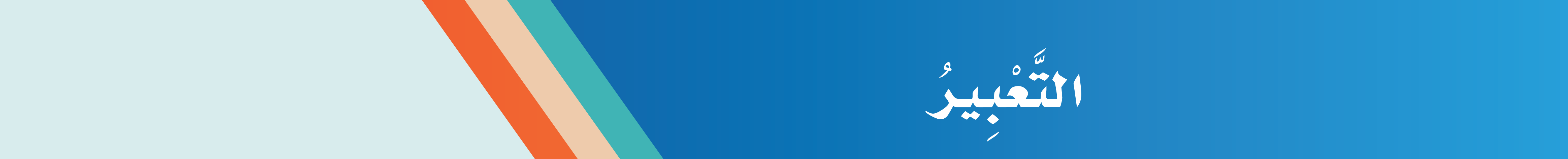 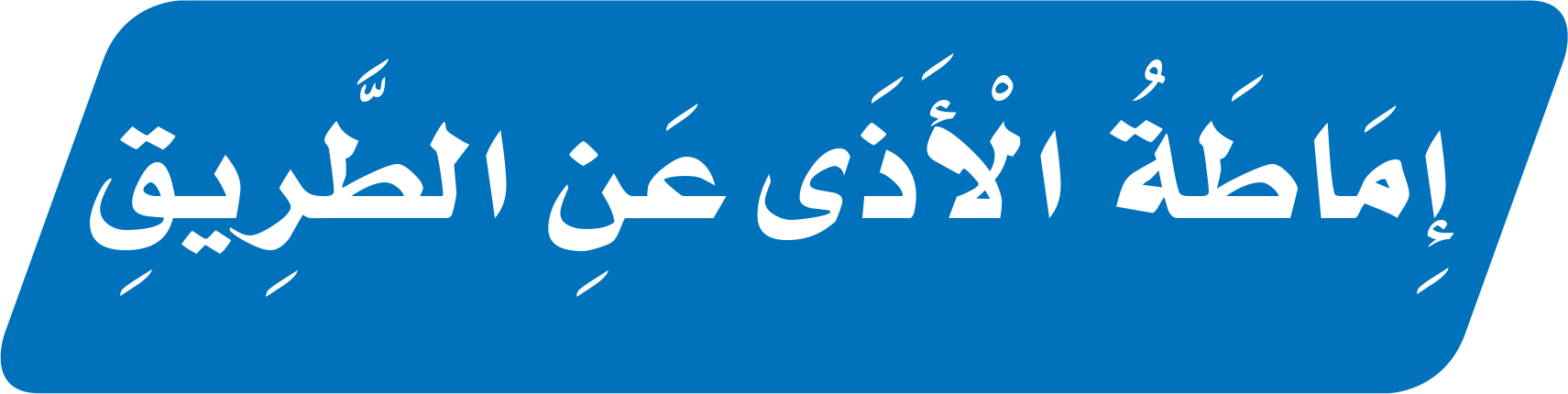 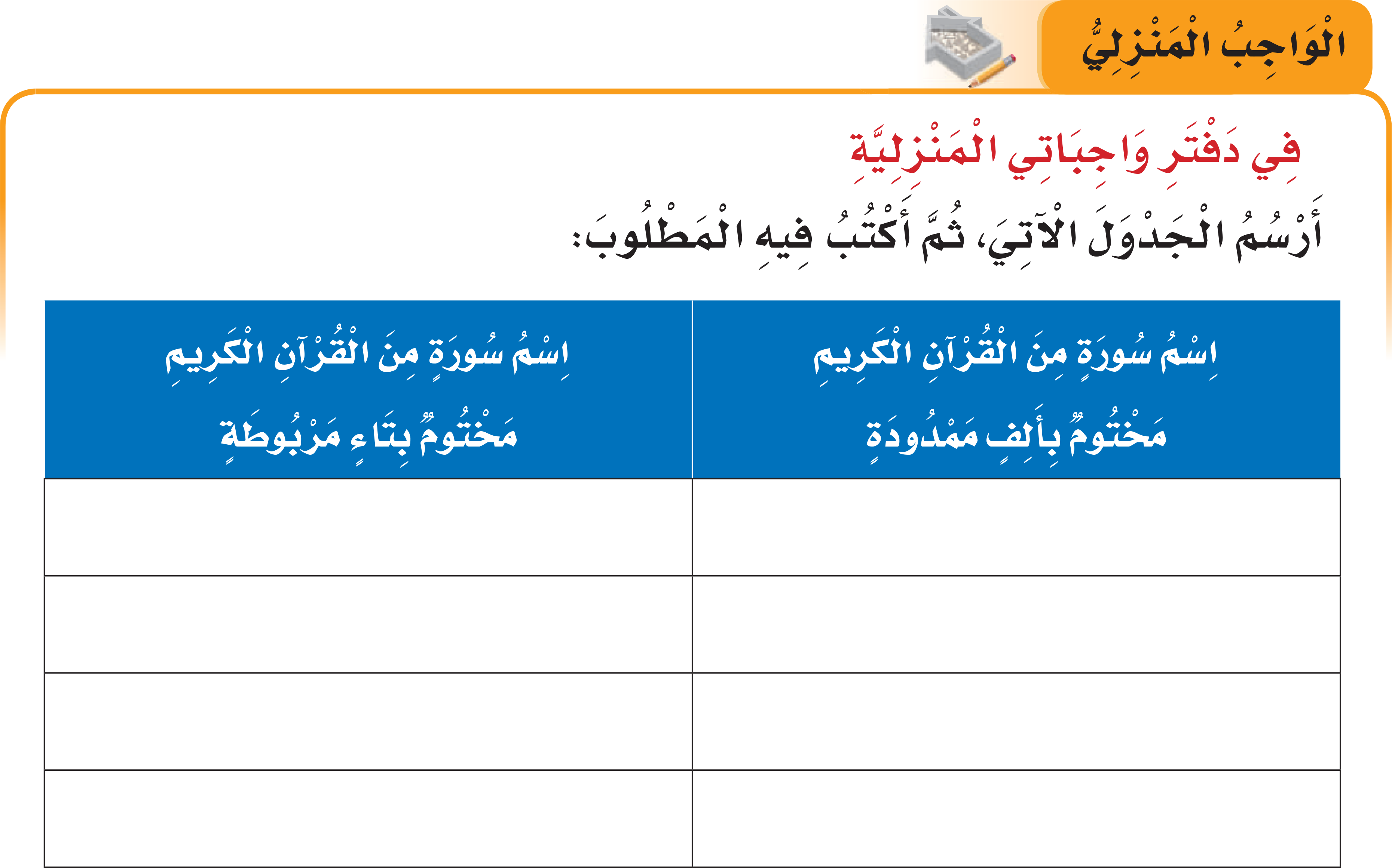